Essential Business Server 2008
Chesné Pierre 
pierrc@microsoft.com
http://blogs.technet.com/pierrc
Agenda
Introduction
Rôles des Serveurs
Installation et Migration
Assistant
Console et Administration
Poste de Travail Web à Distance
Questions / Réponses
Introduction
Positionnement de la gamme « Windows  Essential  Server  Solutions »
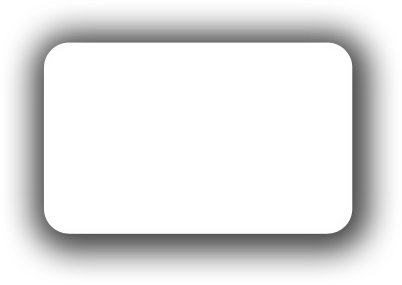 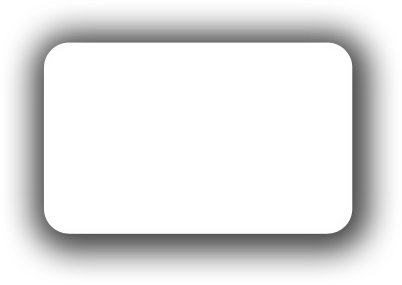 Small Business Server
Windows Essential Business Server
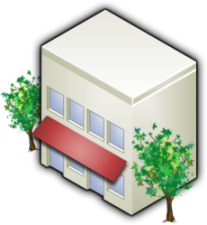 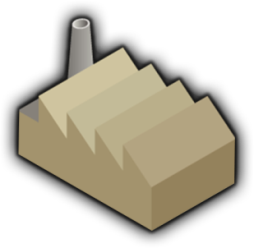 De 5 à 75 utilisateursTPE & PME
De 50 à 300 utilisateursPME
Windows Essential Business Server 2008
Jusqu’à 300 utilisateurs
Edition Standard
Edition Premium
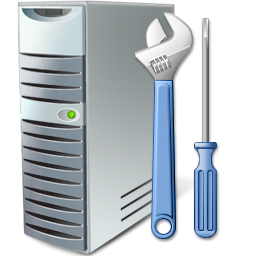 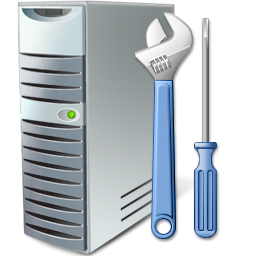 Serveur d’administration
Technologies Windows Server 2008 Standard
System Center Essentials 2007
Serveur de messagerie
Technologies Windows Server 2008 Standard
Exchange Server 2007
 Standard
Forefront Security for Exchange Server
Serveur de sécurité
Technologies Windows Server 2008 Standard
Exchange Server 2007 Standard
Threat Management Gateway for Medium Business
Edition Standard, Plus…
Base de données
Windows Server 2008
Standard
SQL Server 2008 Standard
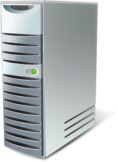 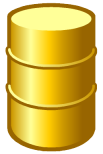 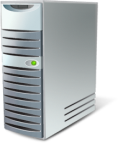 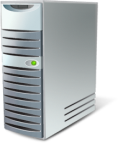 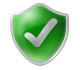 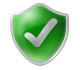 CAL Standard
CAL Premium
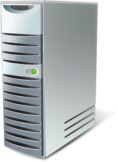 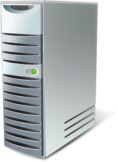 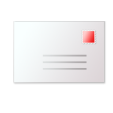 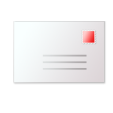 Pré-requis Hardware
Proc. Multi. X64
4 Gb de Ram
1 Nic
2 X HDD ( System+Bin / Datas) (SAN)
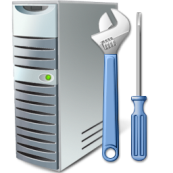 Management
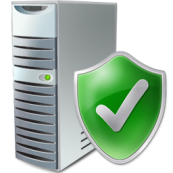 Proc. Multi. X64
2 Gb de Ram
2 Nic
2 X HDD ( System+Bin / Datas) (SAN)
Security
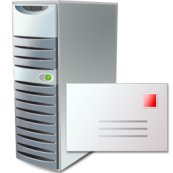 Proc. Multi. X64
4 Gb de Ram
1 Nic
2 X HDD ( System+Bin / Datas) (SAN)
Messaging
Pré-requis
Migration :
Windows 2000 SP4 / Exchange 2000 
Small Business Serveur 2000
Réseau (Internet) minimum :
IP Fixe Publique  (NIC ext. du serveur de sécurité)
Nom de Domaine Publique
Enregistrement MX , TXT
Architecture Réseau
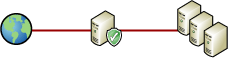 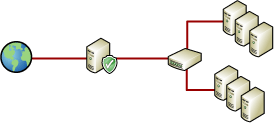 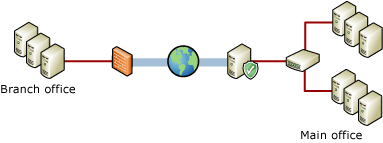 Virtualisation
Rôles des serveurs
Le serveur de Management
Rôle Windows :
Service de domaine Active directory
Serveur DNS
Serveur DHCP
Serveur de Fichiers
Serveur d’impression
Serveur Web (IIS)
Services de certificats Active Directory
Services Terminal Server
Le serveur de Management
Applications :
System Center Essentials monitoring and management component
System Center Essentials update management and software deployment components
Microsoft SQL Server Express (SCE)

 Consoles d’administrations :
Exchange Server 2007 management tools
Threat Management Gateway management tools
Administration « Essential Business Server »
Le serveur de Sécurité
Rôle Windows :
Active Directory Light Directory Services (configuration Edge et TMG)
Network Policy and Access Services
       Network Policy Server (Network Access Protection, 
       Radius, RRAS )
Internet Information Services (IIS)

Applications :
Exchange Server Edge Transport
Microsoft Forefront Threat Management Gateway
Microsoft SQL Server Express ( Logs TMG)
Le serveur de Sécurité
Console d’administration:
Exchange Server Edge
Microsoft Forefront Threat Management Gateway
Forefront Threat Management Gateway
Windows 2008 x64 (membre du domaine)
Filtre Web « Antivirus http »
Configuration stocké dans « Active Directory Light Directory Services » 
Stratégie Web
NAP couplée les connexions VPN/Quarantaine
Instance de SQL Server 2005 Express Edition 
SQL Reporting Services ( Rapports)
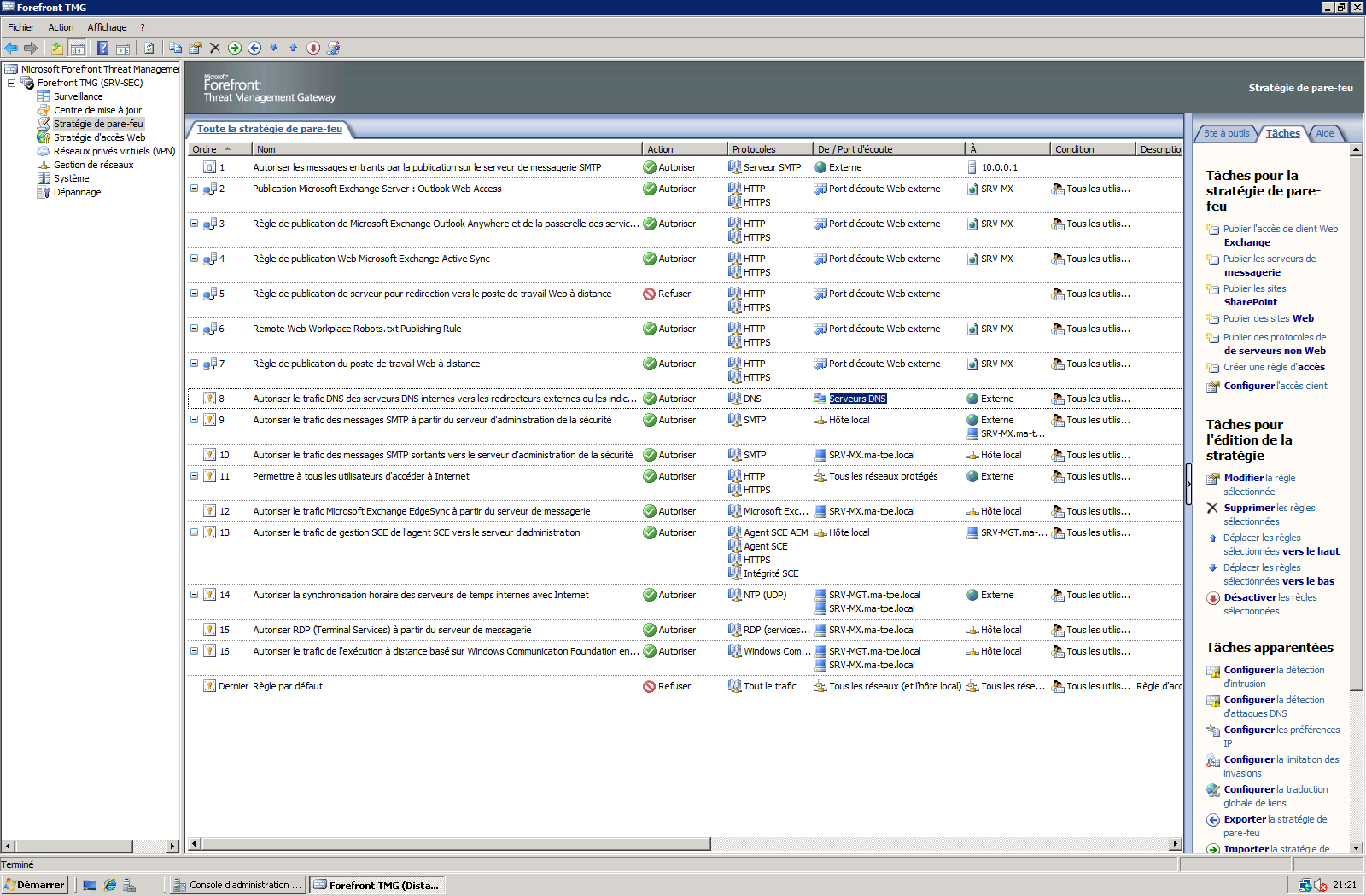 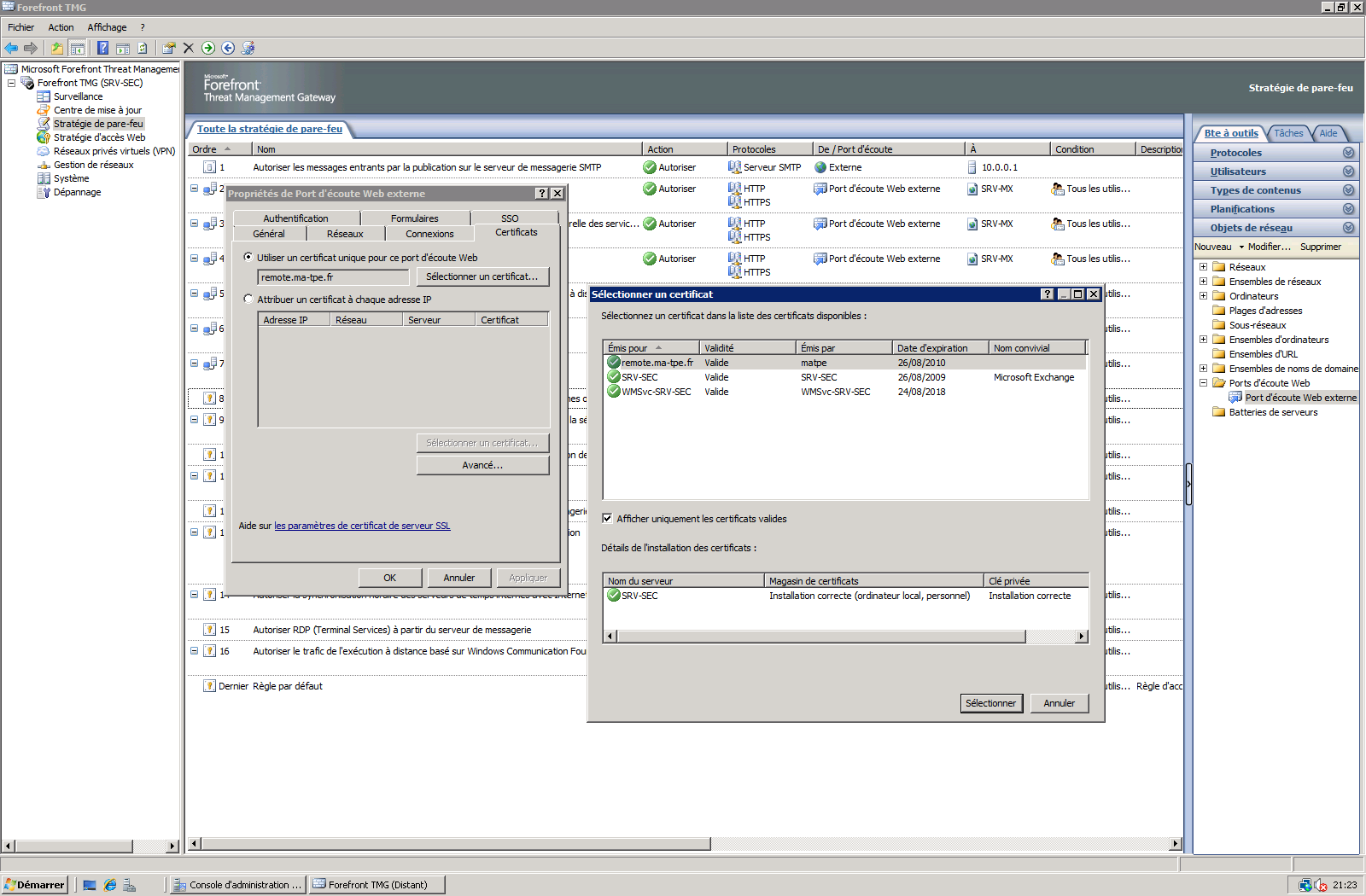 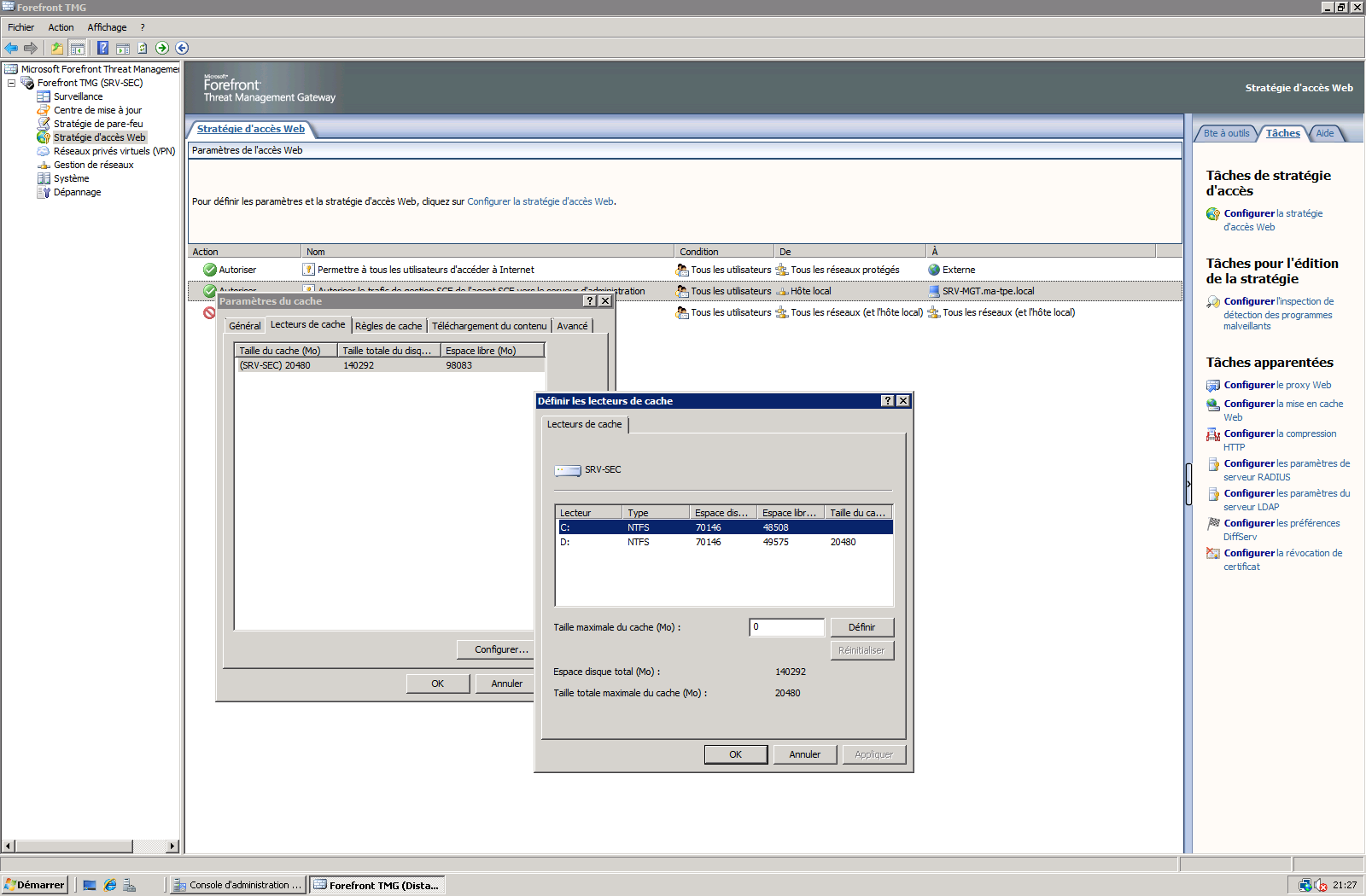 Le serveur de Messagerie
Rôle Windows :
Service de domaine Active directory
Serveur DNS
Serveur de Fichiers
Service de stratégie et d’accès réseau
Internet Information Services (IIS)
Terminal Services Gateway
Le serveur de Messagerie
Applications :
Exchange Server 2007 Hub Transport
Exchange Server 2007 Client Access Server
Exchange Server 2007 Mailbox
Forefront for Exchange Server
Site « Poste de travail web à distance »

Consoles d’administrations :
Exchange Management Console
Forefront Server Security Administrator
Installation et Migration
Principe d’installation
Création d’une nouvelle forêt
Pas de création de domaine enfant
No cross-forest trusts
Joindre une forêt (Migration)
Installation totalement assistée :
Réduit la complexité
Réduit le temps de planification
Vérification intelligente des saisies de l’administrateur
Installation en 5 ou 6 étapes :
PrepWizard et PlanningWizard
Le Management Server
Le Security Server
Le Messaging Server
La configuration globale
Migration – Etape 1
On rejoint une forêt existante :
Uniquement un domaine parent
No cross-forest trusts
CD1 : augmentation automatique du niveau du schéma de la forêt level 41 (Windows 2008)
Exemple: level 31 (SBS 2003 R2, 2003 R2)
[Speaker Notes: Flexible Single Master Operation

Maître d'attribution des noms de domaine  Unique au sein d'une forêt Inscription de domaines dans la forêt 
Contrôleur de schéma  Unique au sein d'une forêt   Gère la modification du schéma Active Directory 
Maître RID Unique au sein d'un domaine Distribue des plages RID pour les SIDs
Maître d'infrastructure Unique au sein d'un domaine Gère le déplacement des objets 
Emulateur CPD Unique au sein d'un domaine Garantie une compatibilité avec les anciens systèmes]
Migration – Etape 2
Migration DNS et DHCP
   Migration des BAL  
    Exchange 
   Migration des scripts de  
    Loggon
   Migration des profils
[Speaker Notes: Flexible Single Master Operation

Maître d'attribution des noms de domaine  Unique au sein d'une forêt Inscription de domaines dans la forêt 
Contrôleur de schéma  Unique au sein d'une forêt   Gère la modification du schéma Active Directory 
Maître RID Unique au sein d'un domaine Distribue des plages RID pour les SIDs
Maître d'infrastructure Unique au sein d'un domaine Gère le déplacement des objets 
Emulateur CPD Unique au sein d'un domaine Garantie une compatibilité avec les anciens systèmes]
Migration – Etape 3
Transfert des Rôles FSMO
[Speaker Notes: Flexible Single Master Operation

Maître d'attribution des noms de domaine  Unique au sein d'une forêt Inscription de domaines dans la forêt 
Contrôleur de schéma  Unique au sein d'une forêt   Gère la modification du schéma Active Directory 
Maître RID Unique au sein d'un domaine Distribue des plages RID pour les SIDs
Maître d'infrastructure Unique au sein d'un domaine Gère le déplacement des objets 
Emulateur CPD Unique au sein d'un domaine Garantie une compatibilité avec les anciens systèmes]
Prerequisite_Planning_Tool
PrepWizard
PlanningWizard
ADPrep
[Speaker Notes: Is my network environment functioning properly, and is it compatible with Windows EBS?
How will I configure Active Directory Domain Services to run with Windows EBS?
How will Windows EBS fit into my existing network?
How will Windows EBS work with my existing firewall?]
Installation « Prerequisite_Planning_Tool »
XP minimum + .NET Framework 2.0
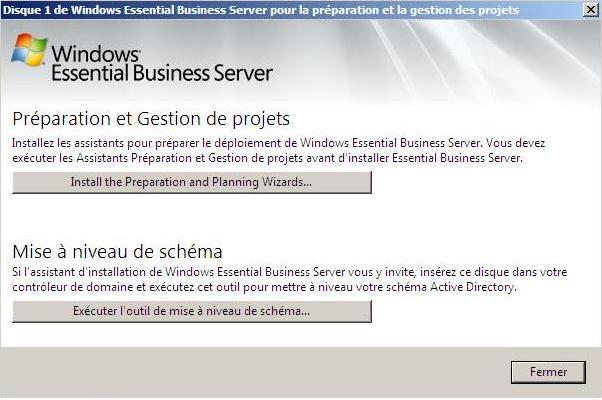 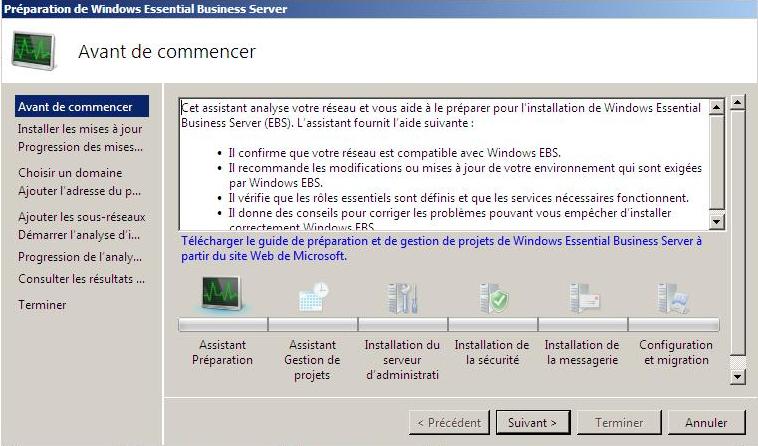 PrepWizard (Installation ou Migration)
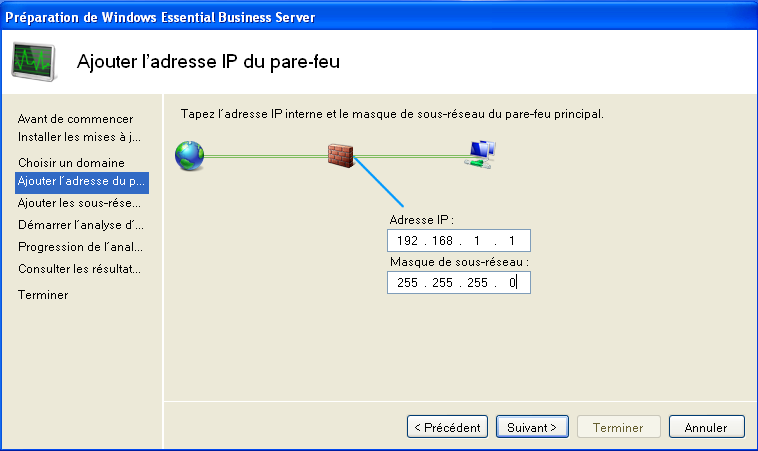 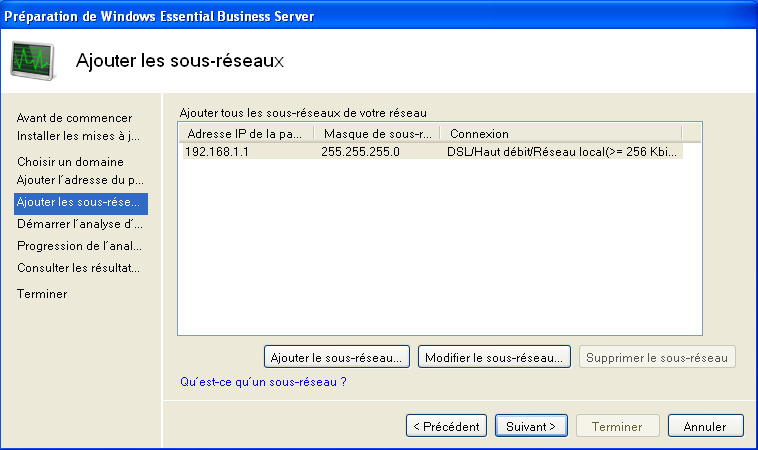 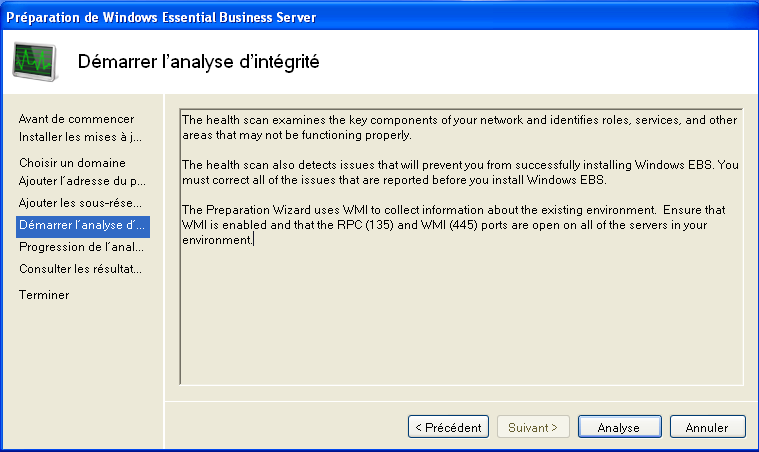 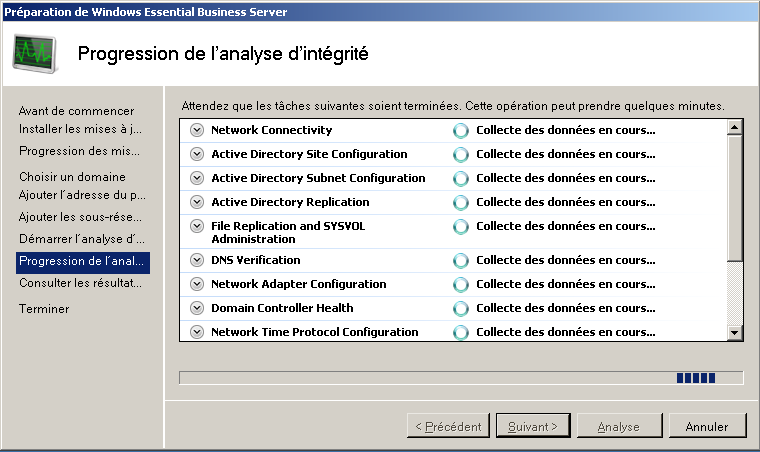 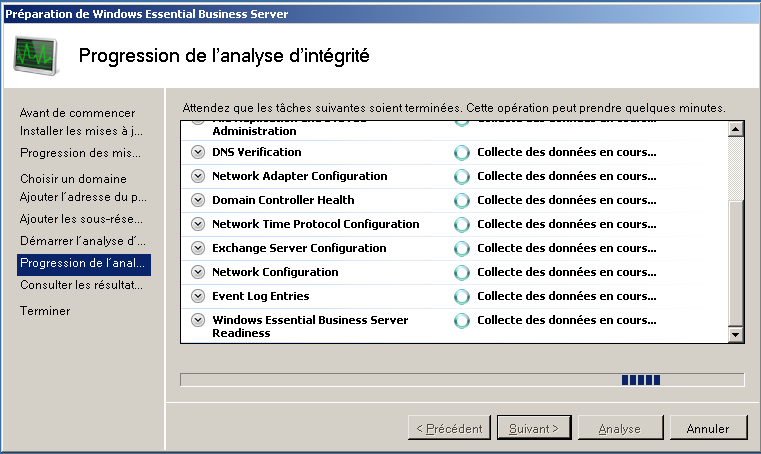 PrepWizard
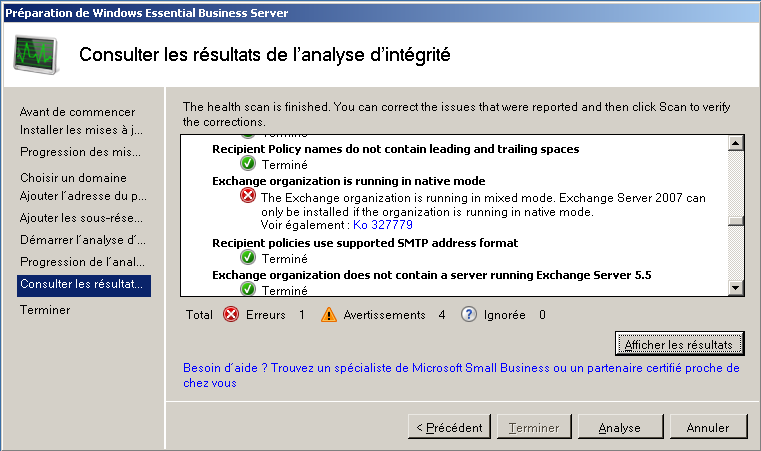 Migration « Installation du serveur d’administration »
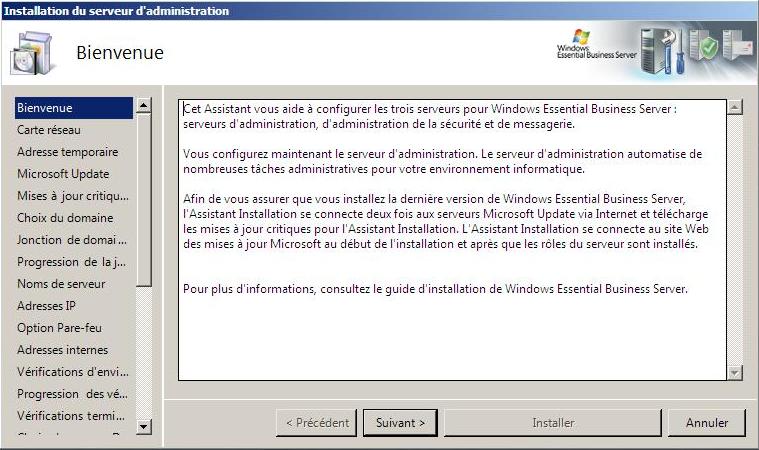 Migration « Installation du serveur d’administration »
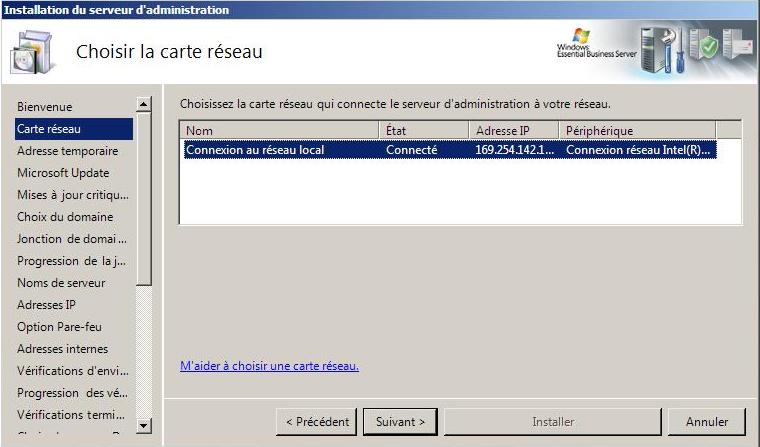 Migration « Installation du serveur d’administration »
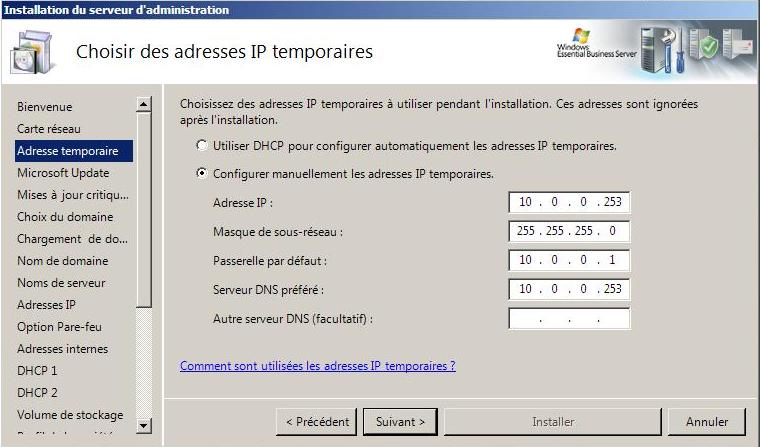 192.168.1.253
192.168.1.253
192.168.1.254
Migration « Installation du serveur d’administration »
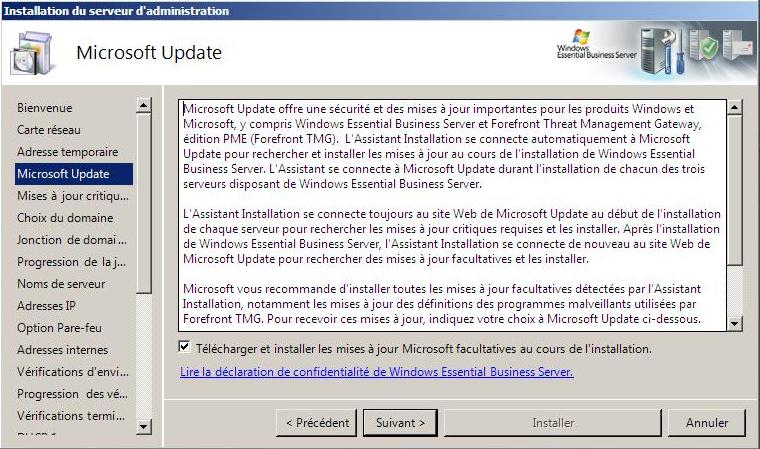 Migration « Installation du serveur d’administration »
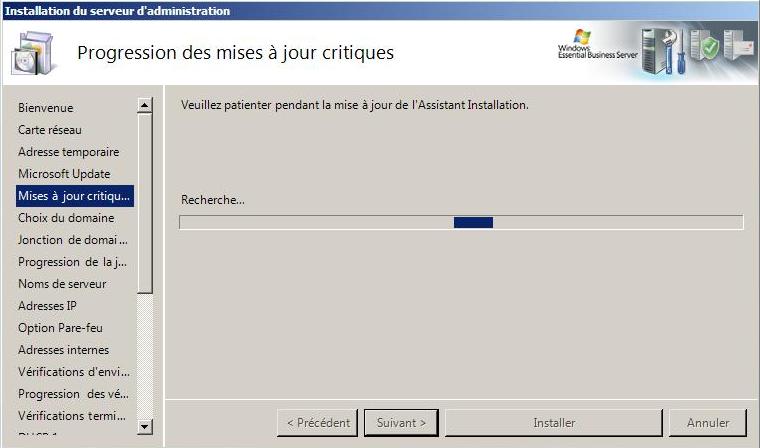 Migration « Installation du serveur d’administration »
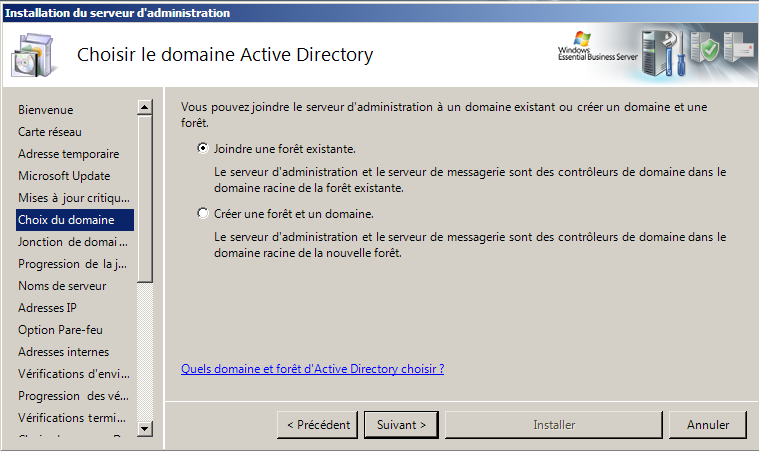 Migration « Installation du serveur d’administration »
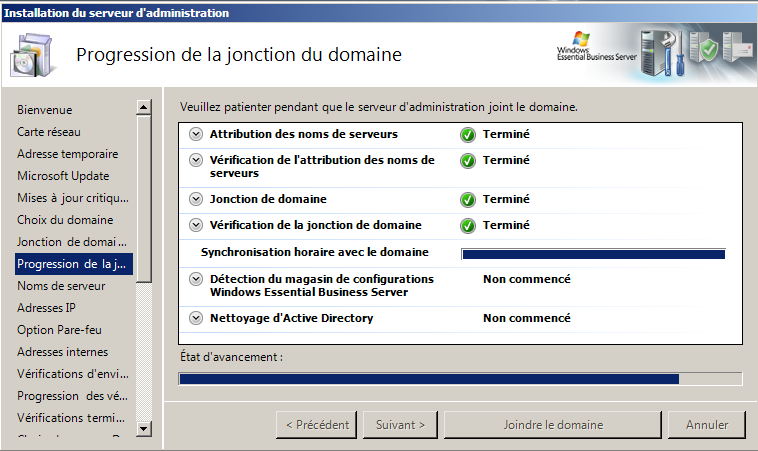 Migration « Installation du serveur d’administration »
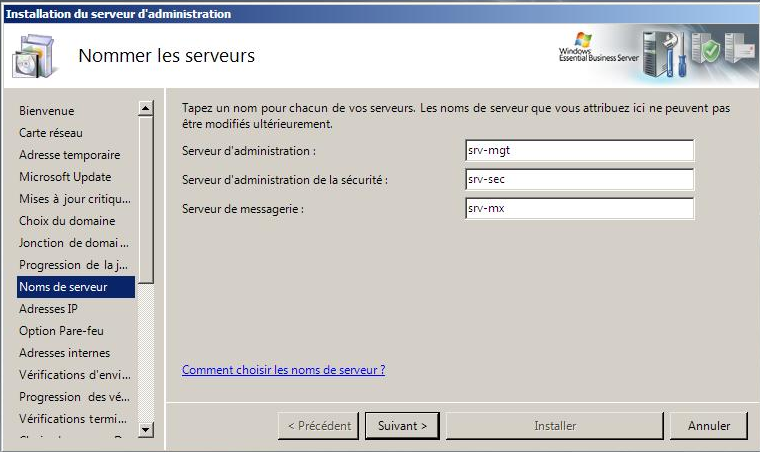 Migration « Installation du serveur d’administration »
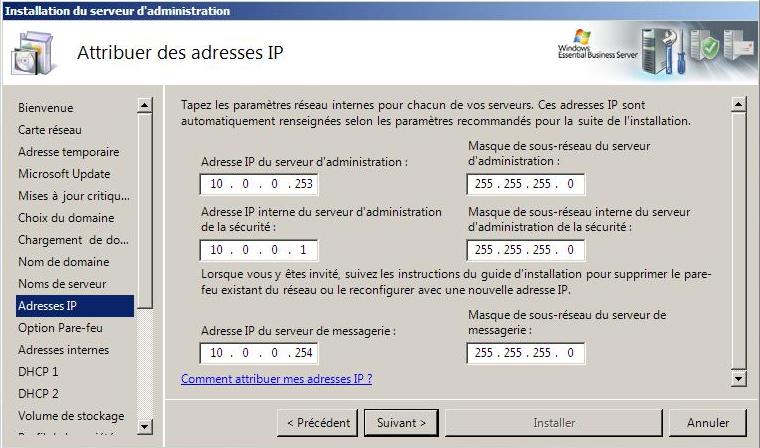 192.168.1.253
255.255.255.0
192.168.1.1
255.255.255.0
192.168.1.252
255.255.255.0
Migration « Installation du serveur d’administration »
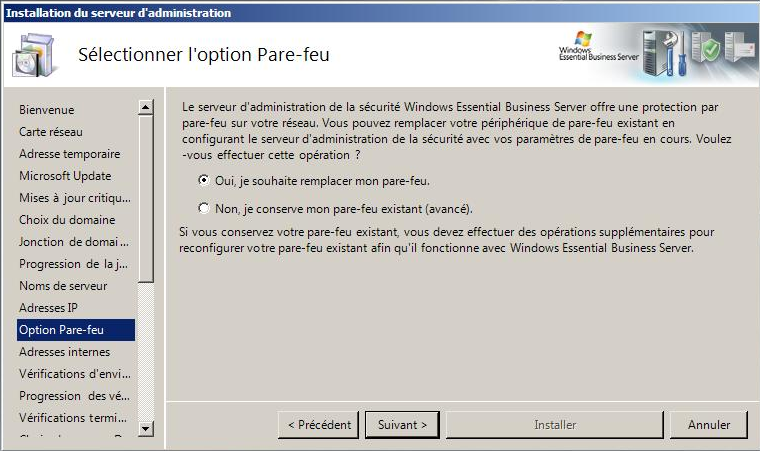 Migration « Installation du serveur d’administration »
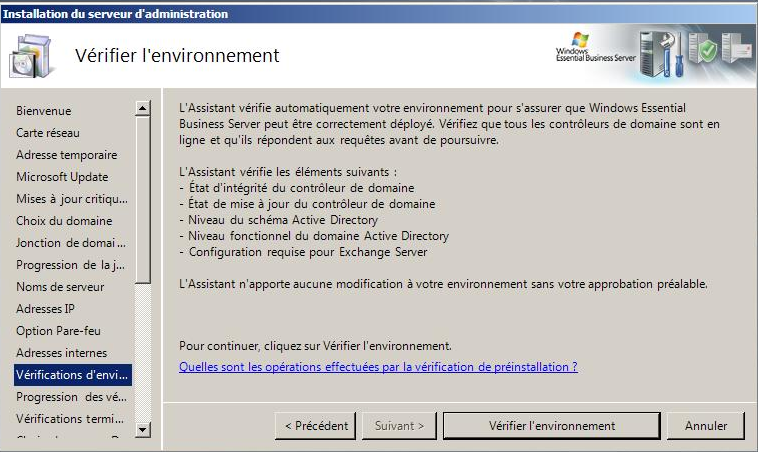 Migration « Installation du serveur d’administration »
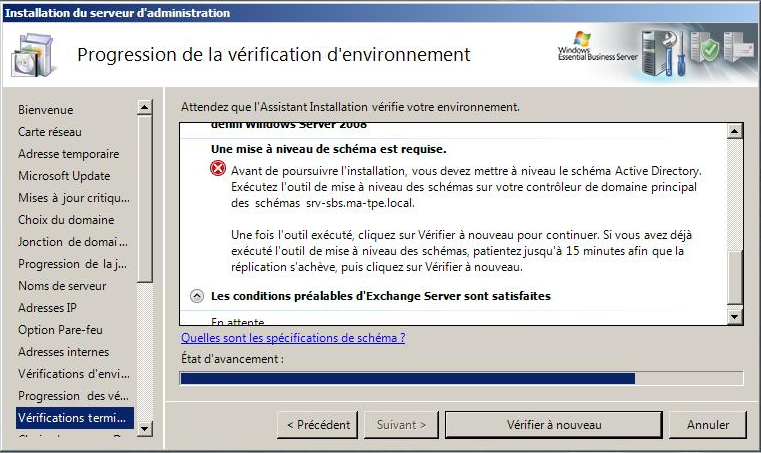 Migration « Installation du serveur d’administration »
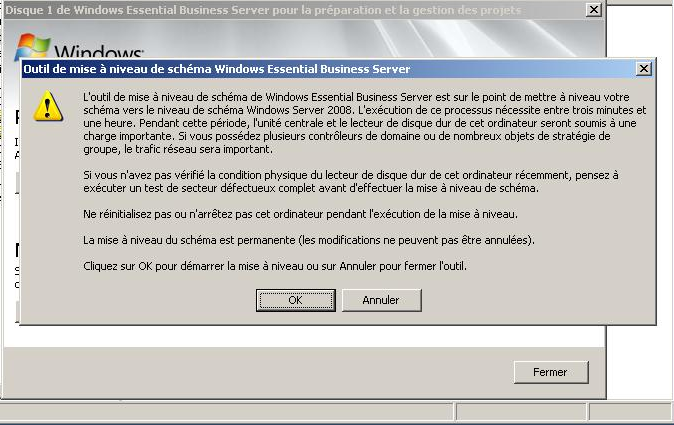 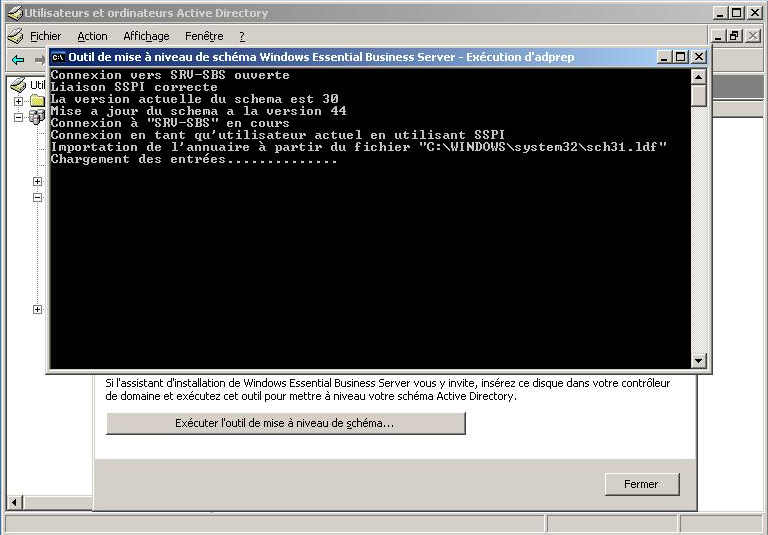 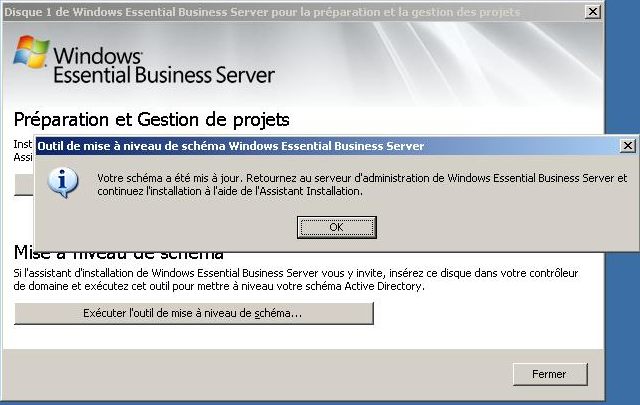 Migration « Installation du serveur d’administration »
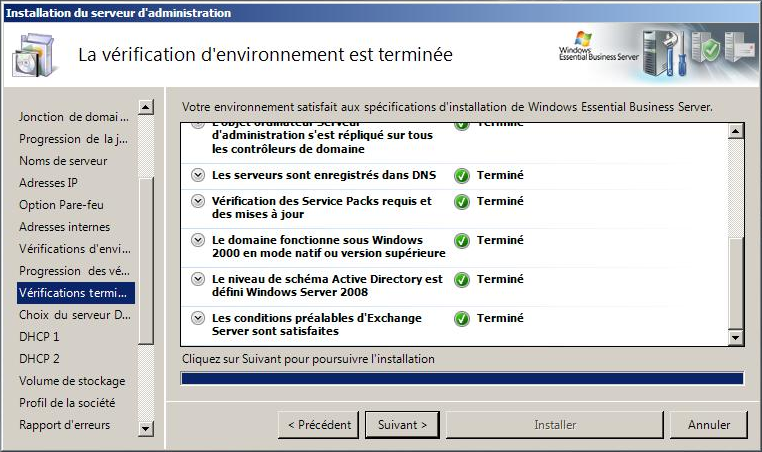 Migration « Installation du serveur d’administration »
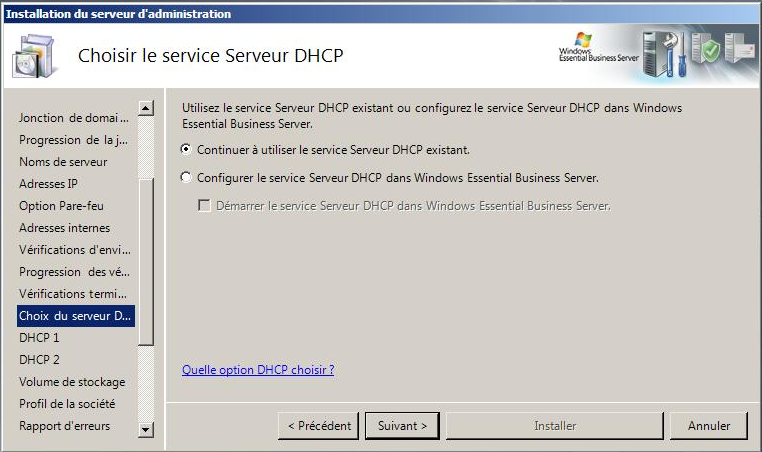 Migration « Installation du serveur d’administration »
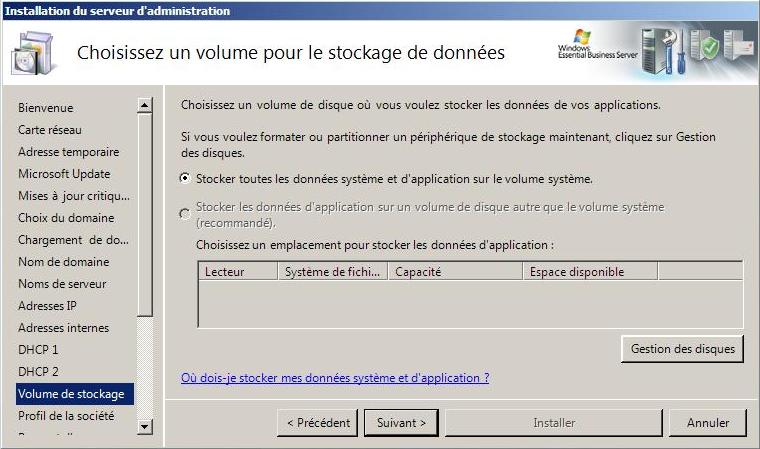 Migration « Installation du serveur d’administration »
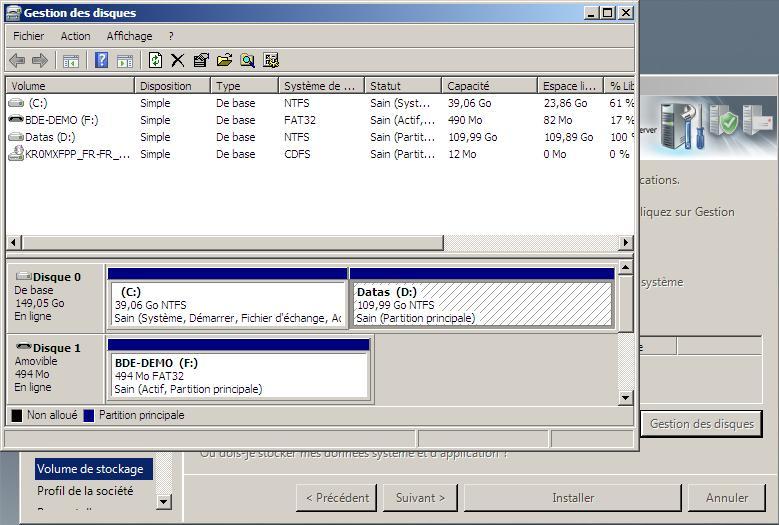 Migration « Installation du serveur d’administration »
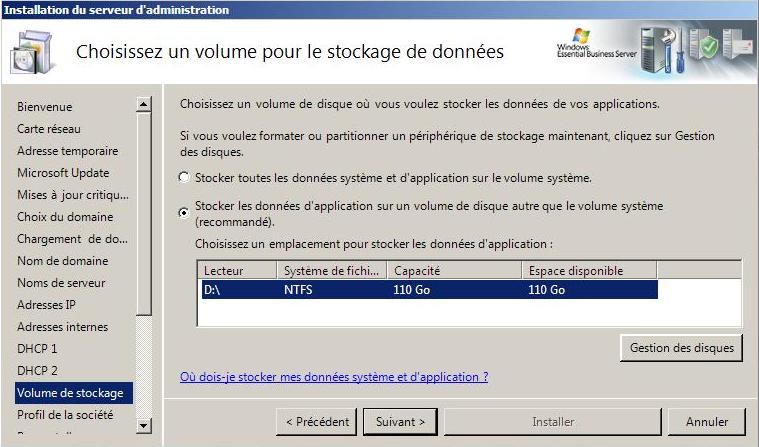 Migration « Installation du serveur d’administration »
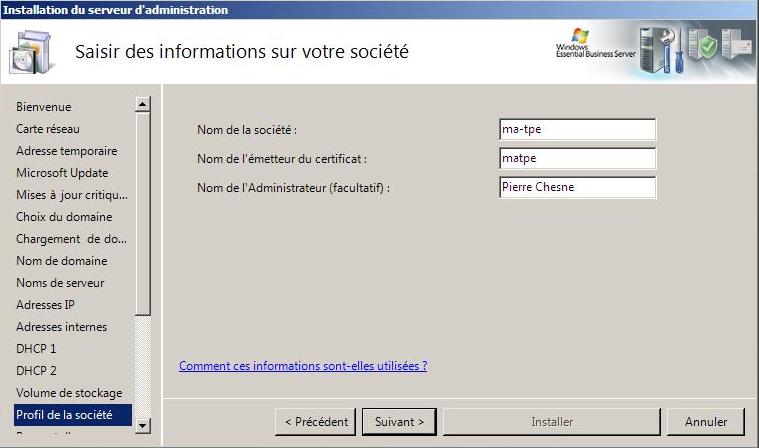 Migration « Installation du serveur d’administration »
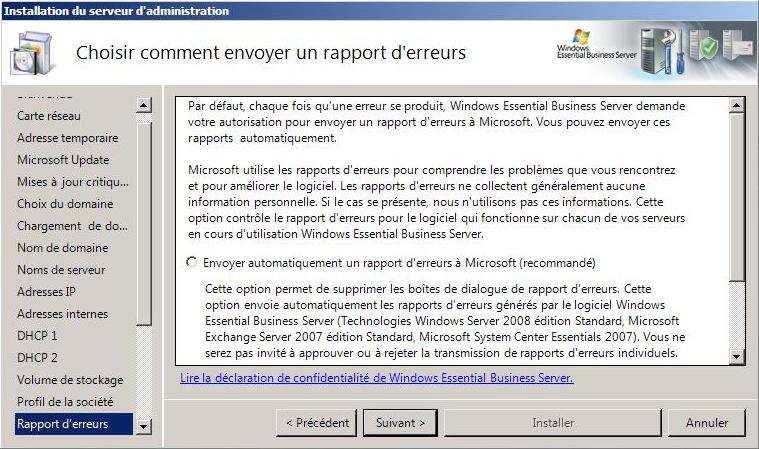 Migration « Installation du serveur d’administration »
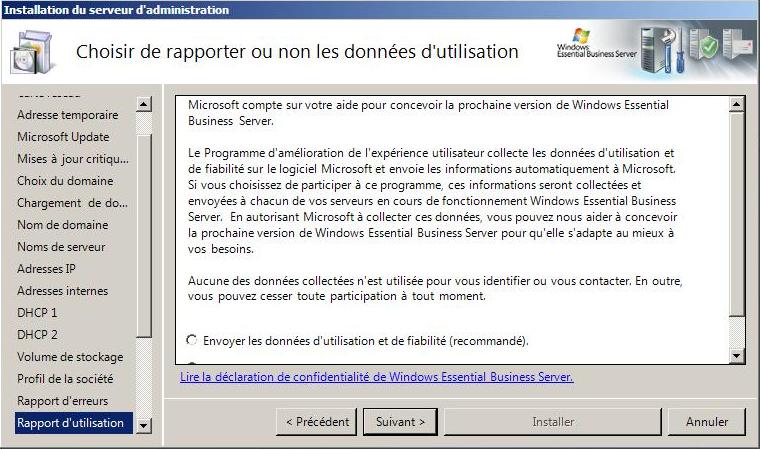 Migration « Installation du serveur d’administration »
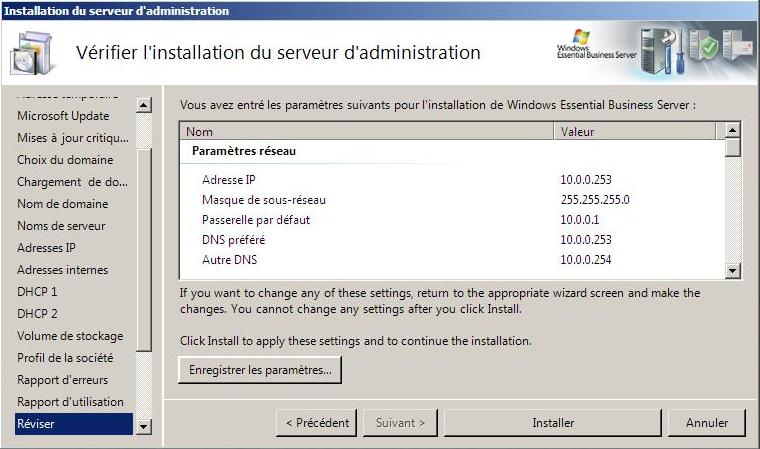 Migration « Installation du serveur d’administration »
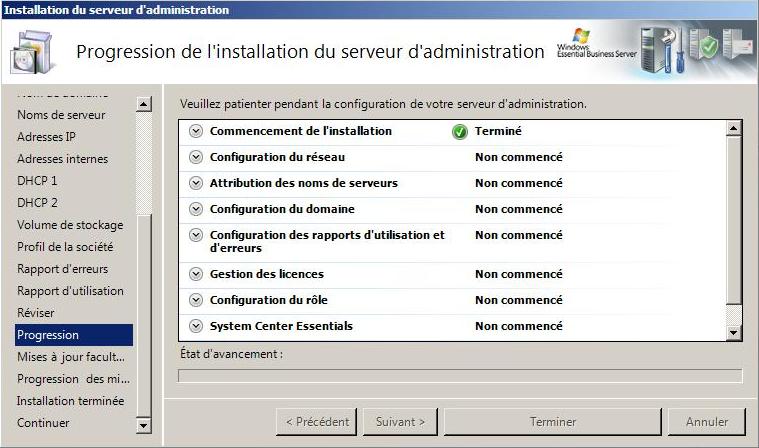 Migration « Installation du serveur d’administration »
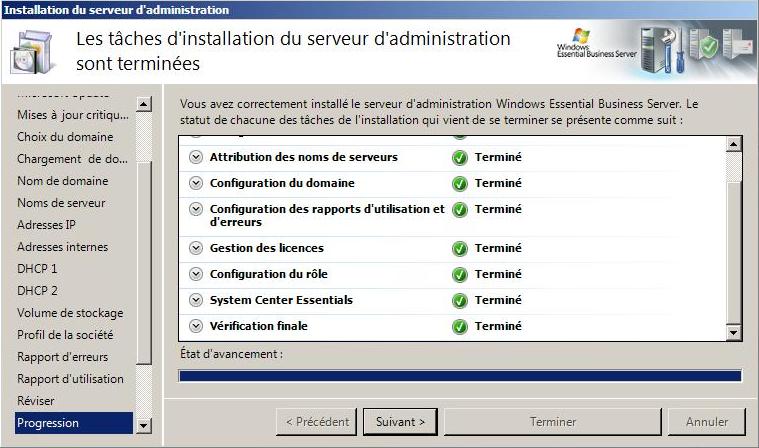 Migration « Installation du serveur d’administration »
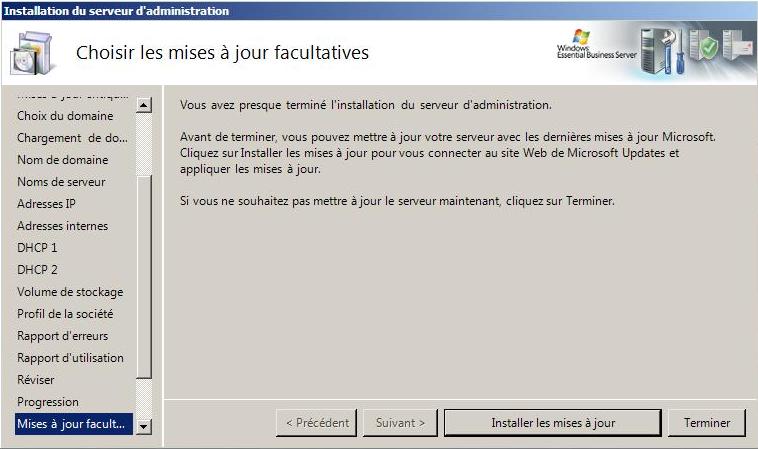 Installation « Prerequisite_Planning_Tool »
XP minimum + .NET Framework 2.0
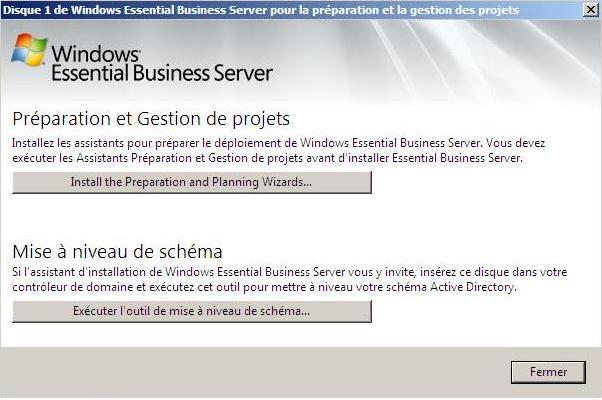 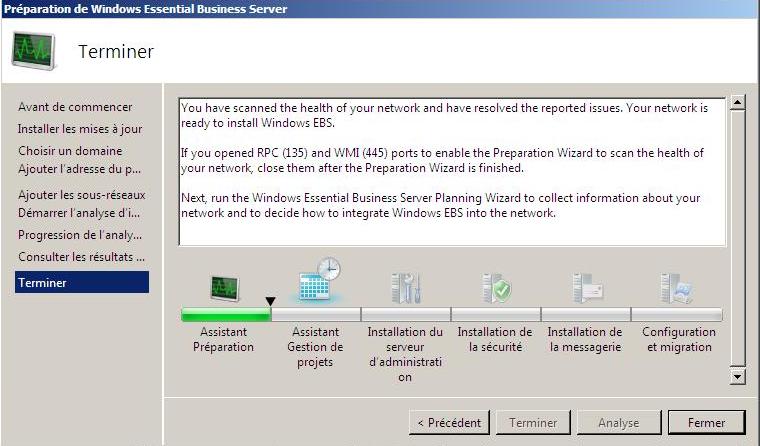 PlanningWizard
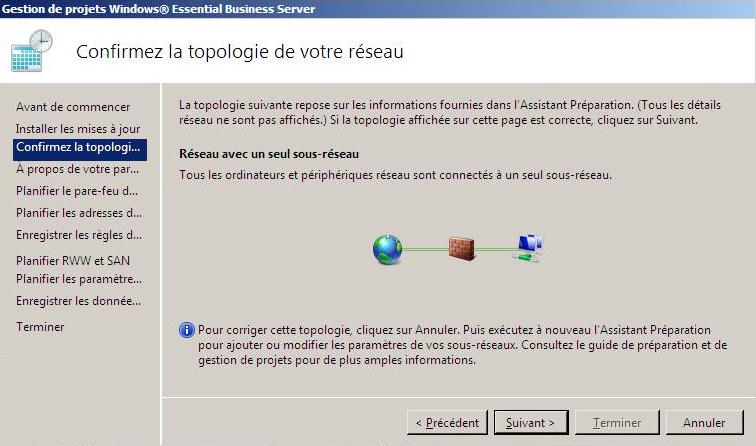 PlanningWizard
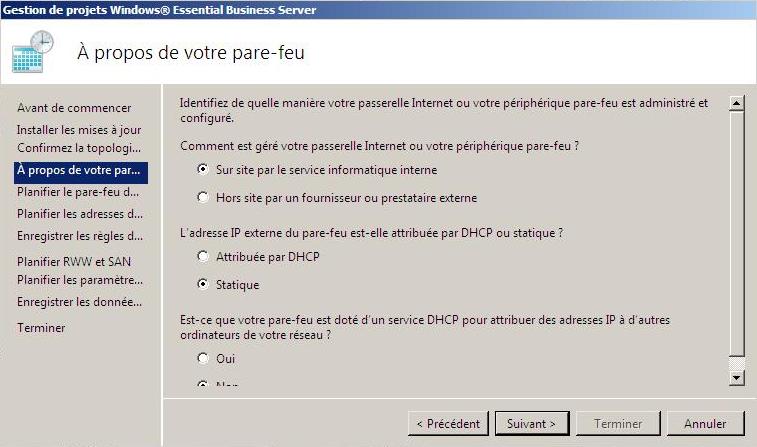 PlanningWizard
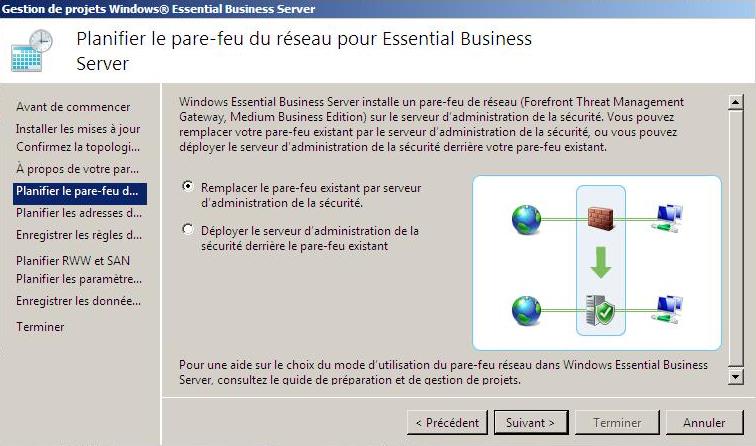 PlanningWizard
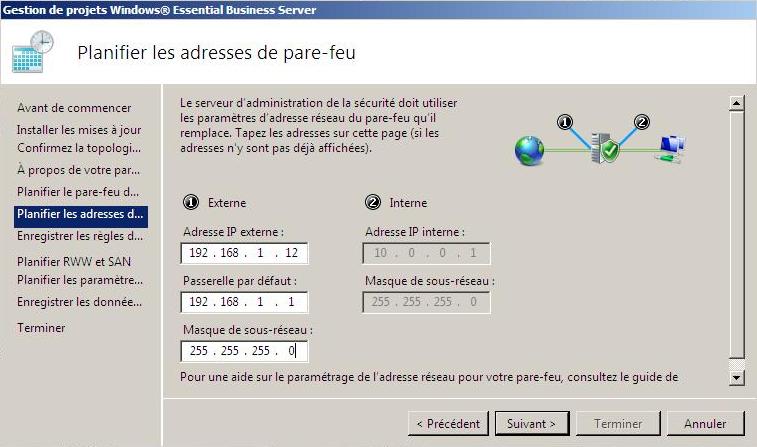 PlanningWizard
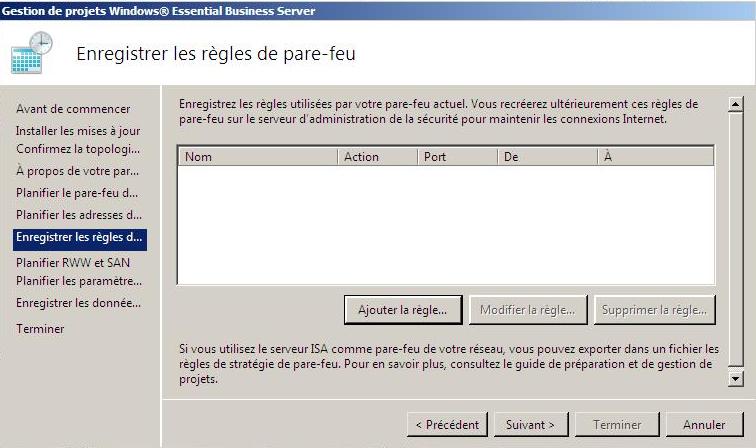 PlanningWizard
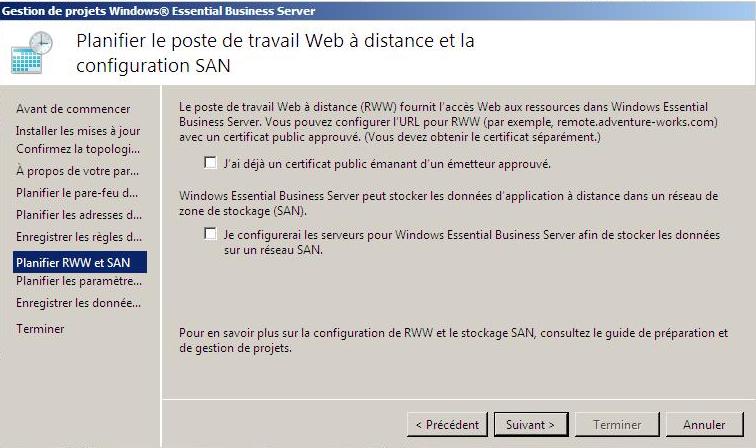 PlanningWizard
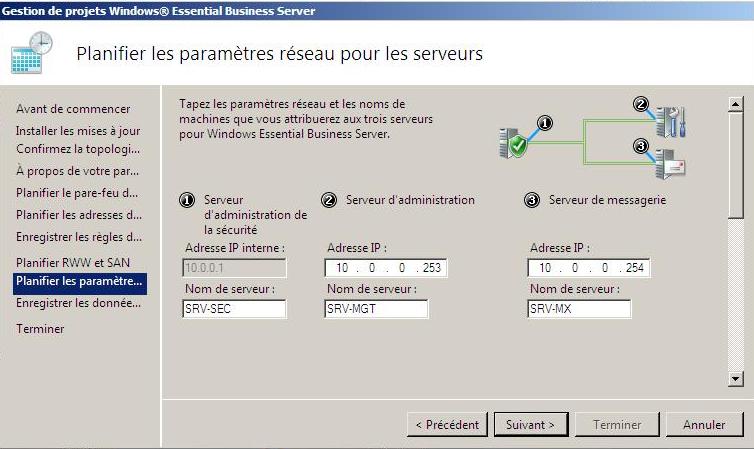 PlanningWizard
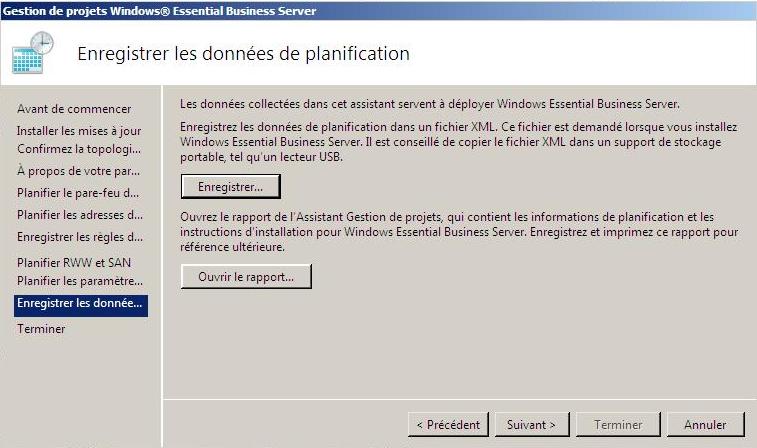 Installation du serveur d’administration
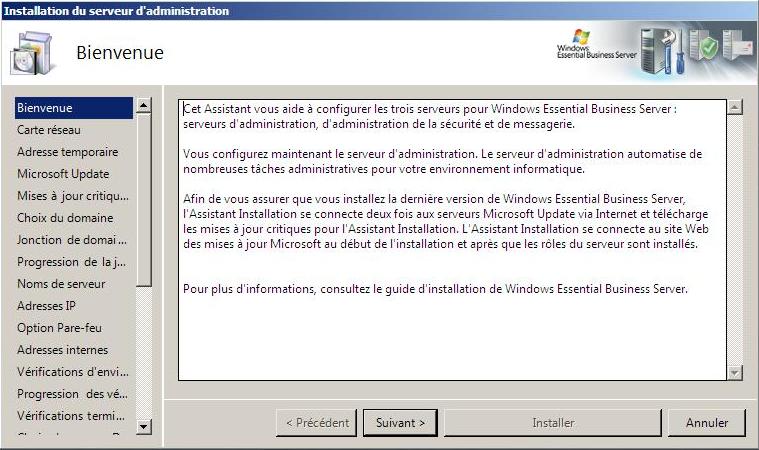 Installation du serveur d’administration
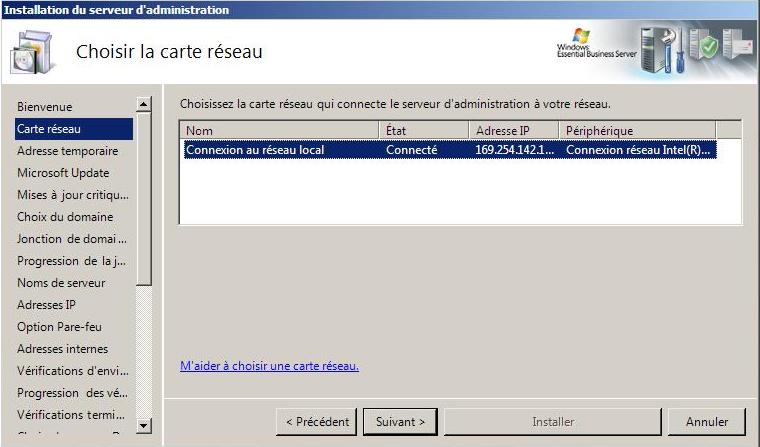 Installation du serveur d’administration
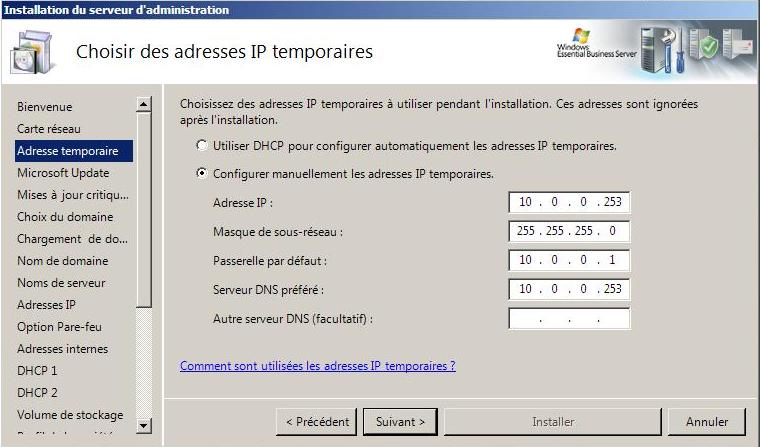 Installation du serveur d’administration
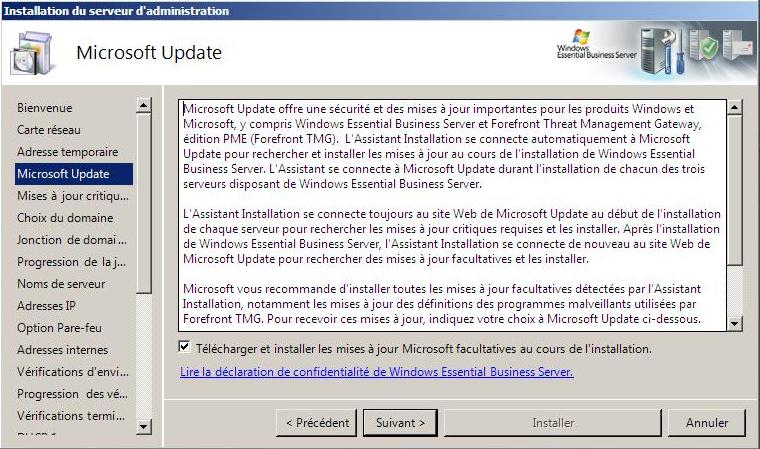 Installation du serveur d’administration
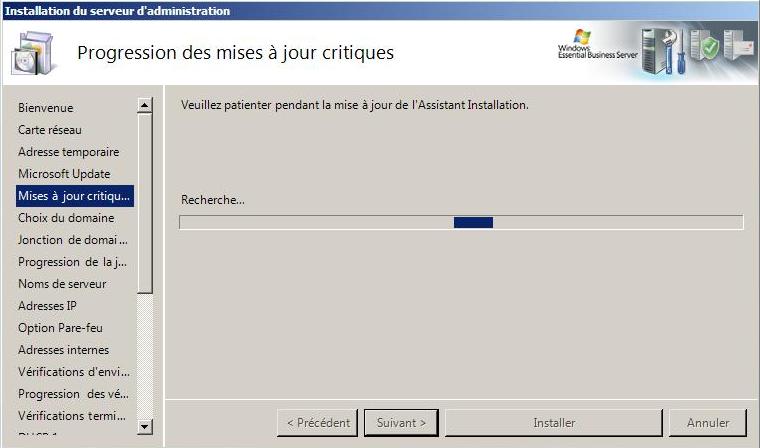 Installation du serveur d’administration
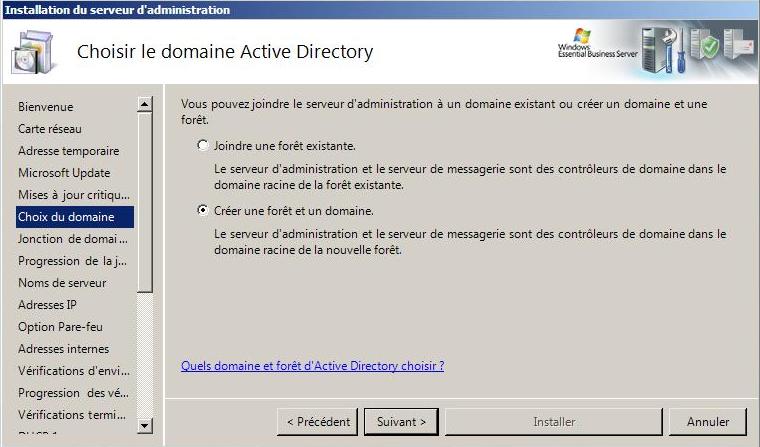 Installation du serveur d’administration
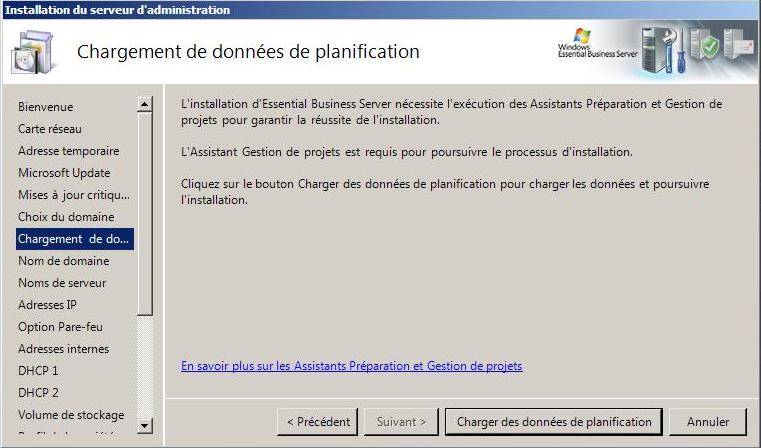 Installation du serveur d’administration
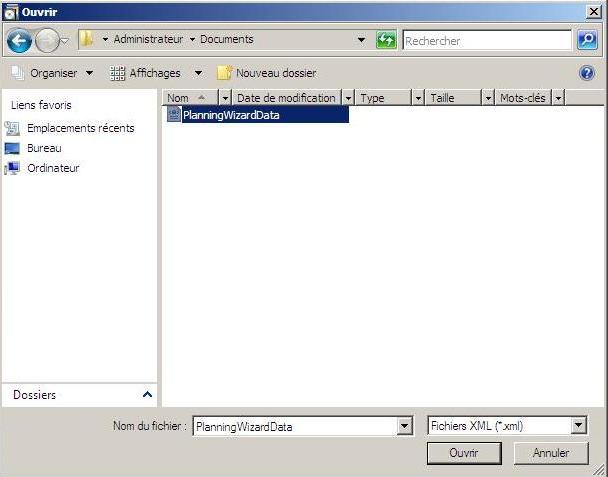 Installation du serveur d’administration
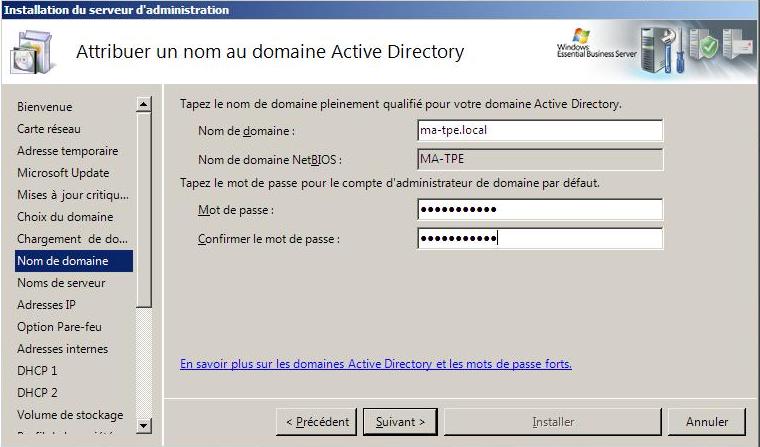 Installation du serveur d’administration
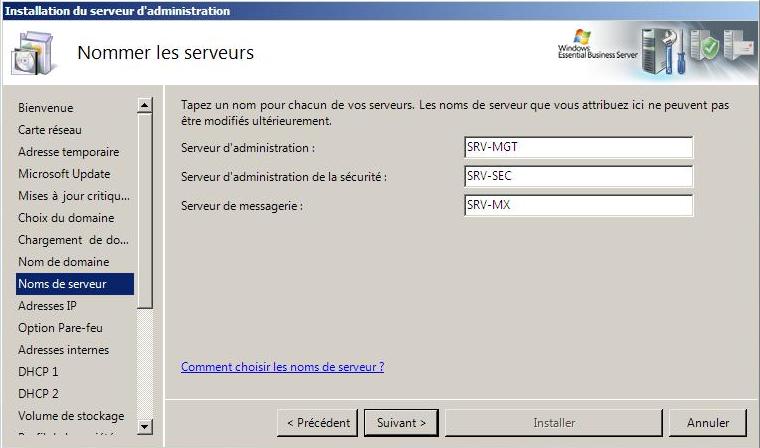 Installation du serveur d’administration
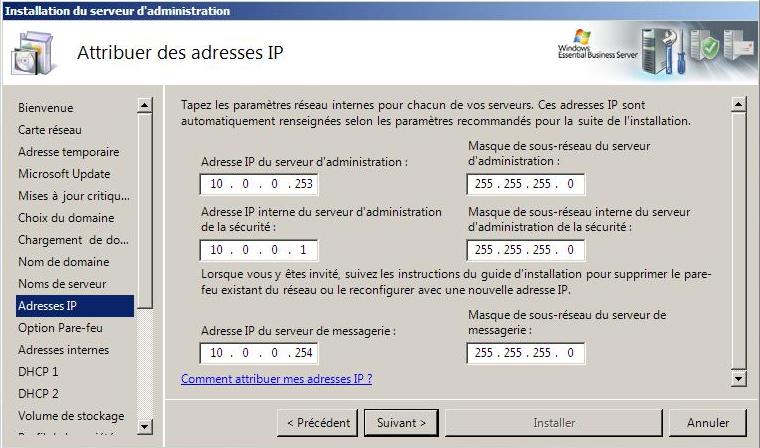 Installation du serveur d’administration
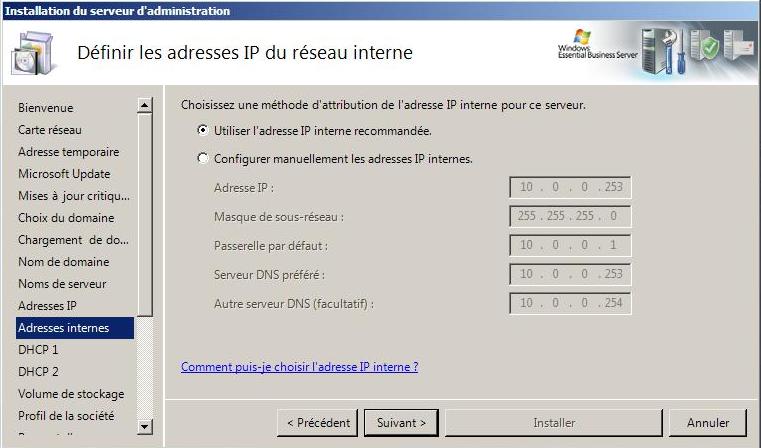 Installation du serveur d’administration
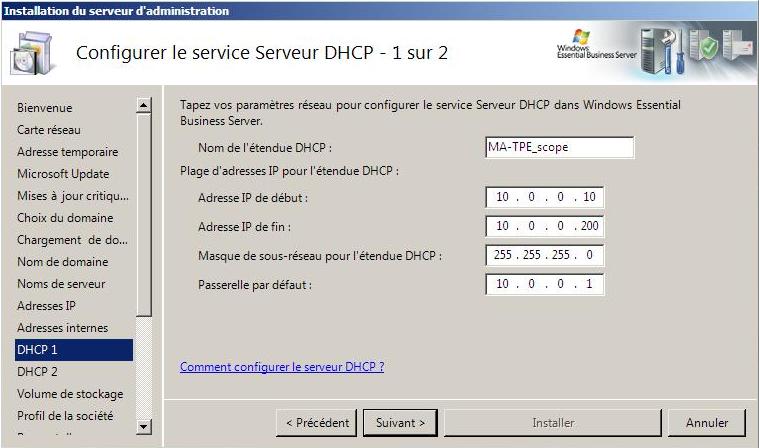 Installation du serveur d’administration
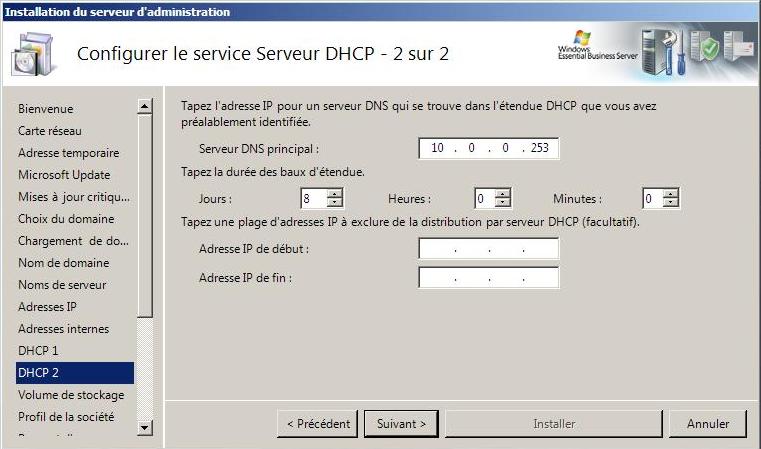 Installation du serveur d’administration
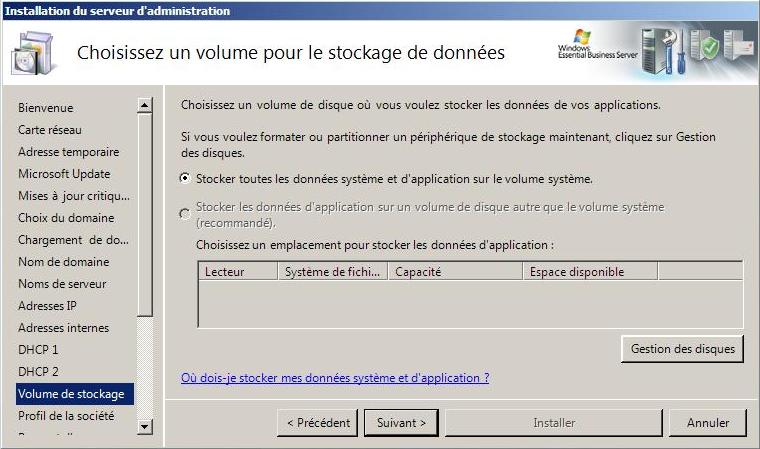 Installation du serveur d’administration
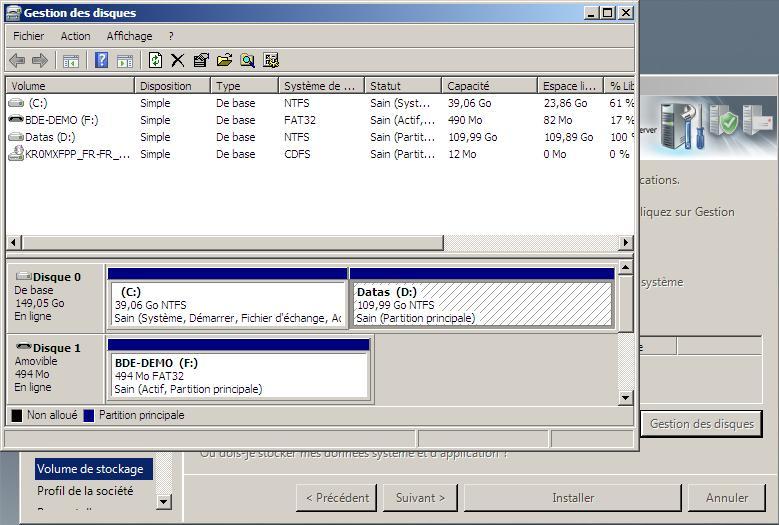 Installation du serveur d’administration
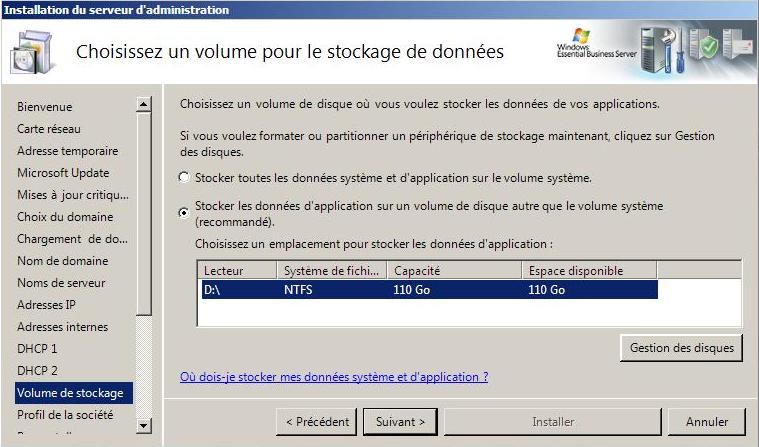 Installation du serveur d’administration
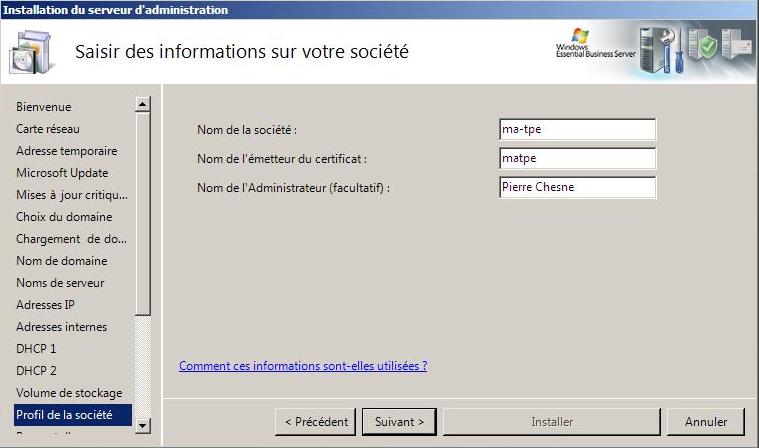 Installation du serveur d’administration
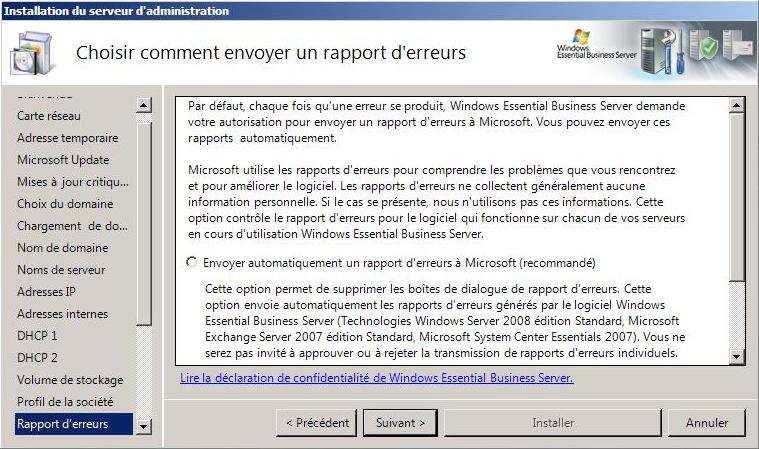 Installation du serveur d’administration
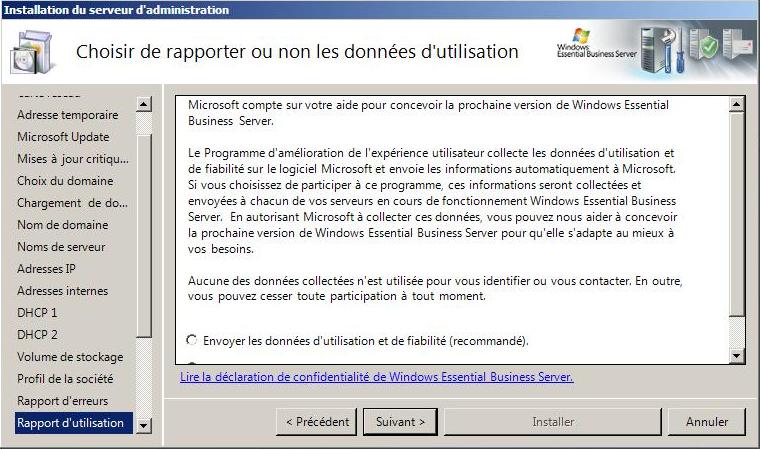 Installation du serveur d’administration
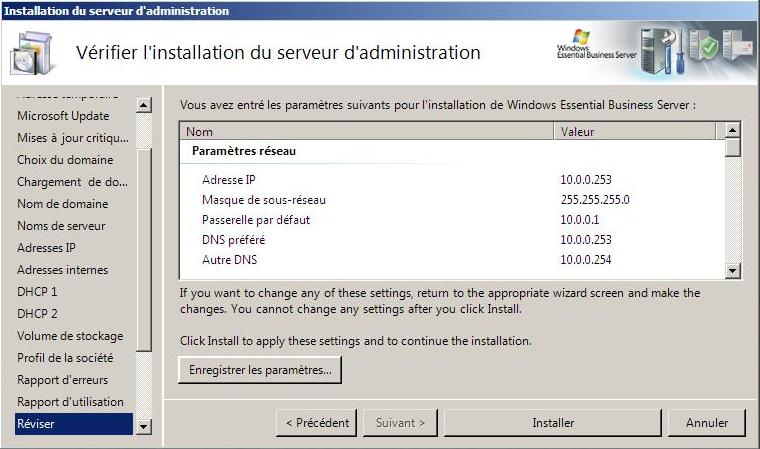 Installation du serveur d’administration
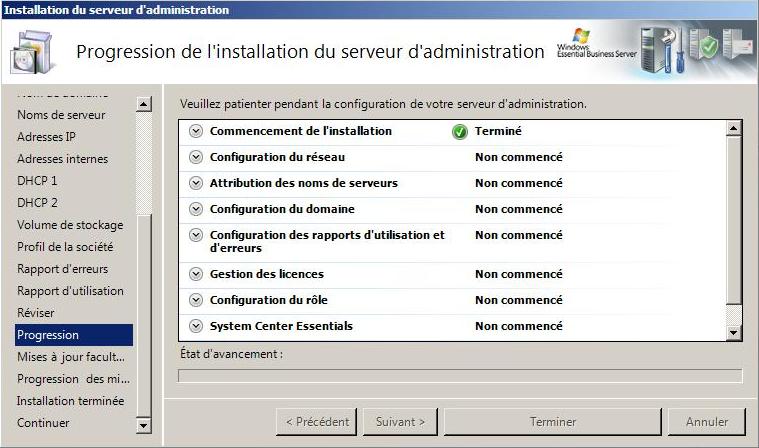 Installation du serveur d’administration
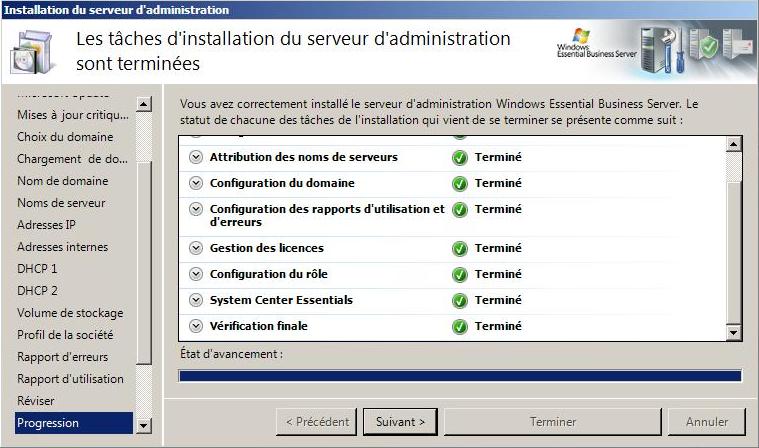 Installation du serveur d’administration
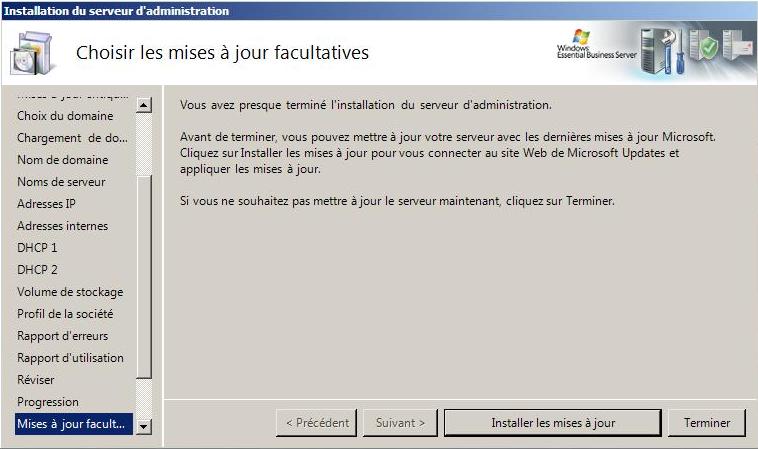 Installation du serveur d’administration
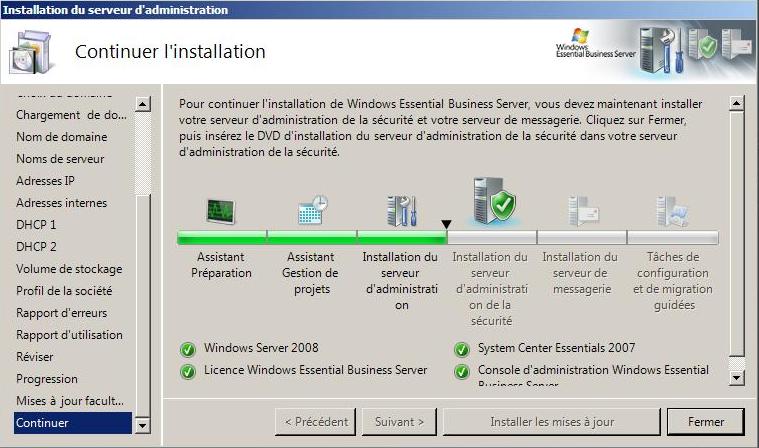 Installation du serveur de sécurité
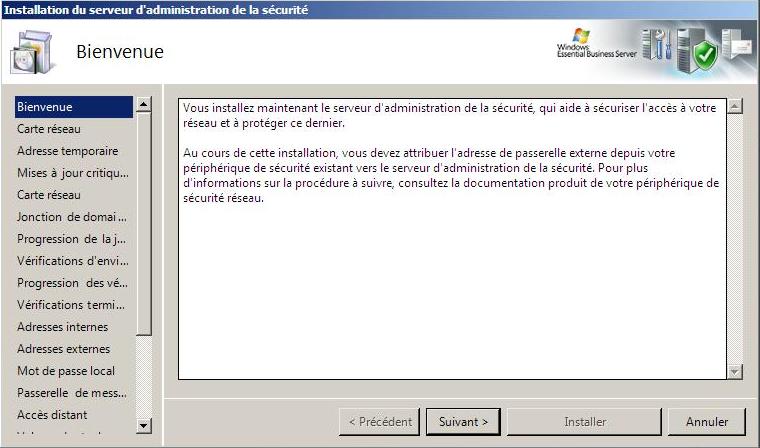 Installation du serveur de sécurité
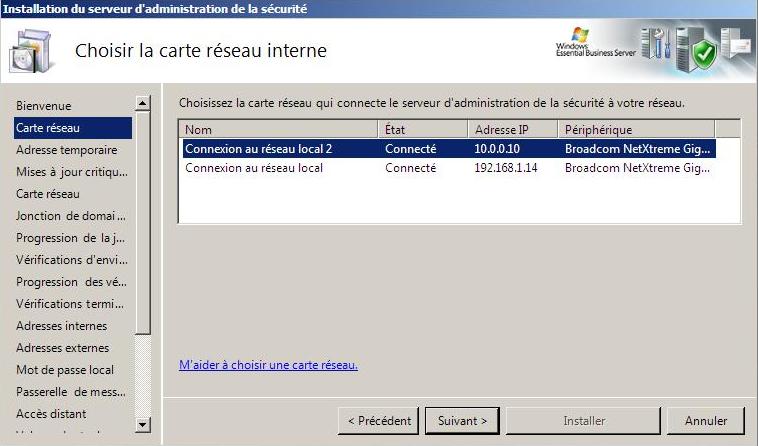 Installation du serveur de sécurité
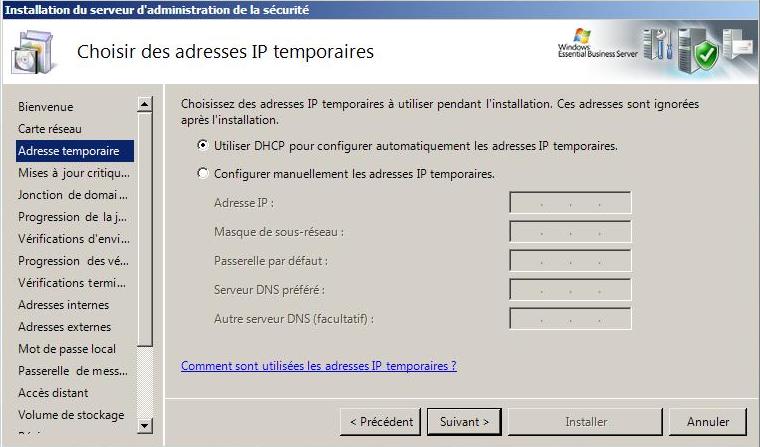 Installation du serveur de sécurité
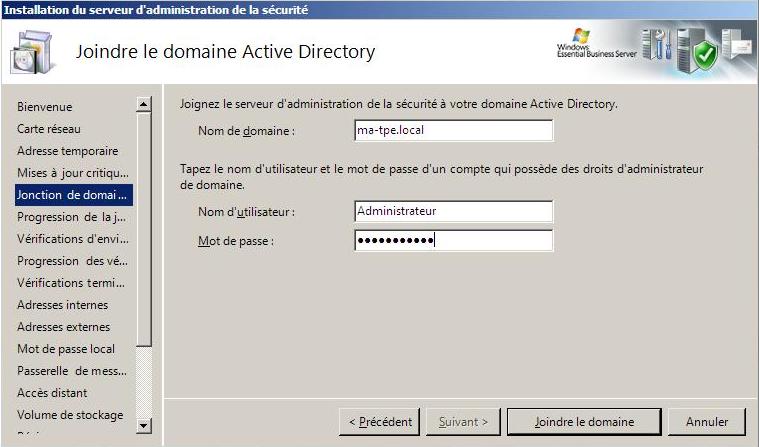 Installation du serveur de sécurité
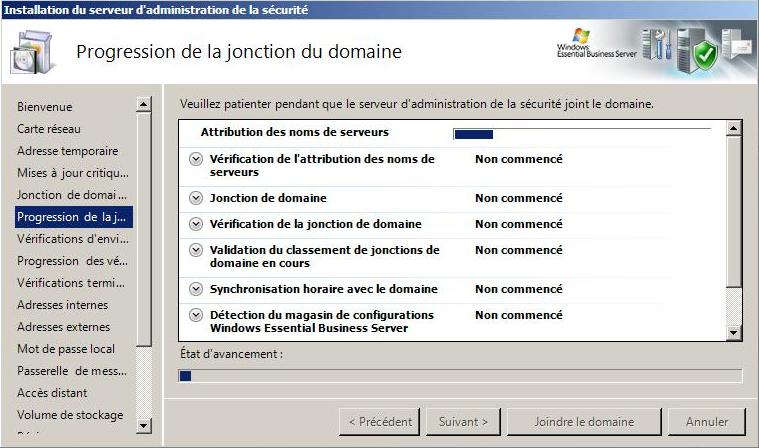 Installation du serveur de sécurité
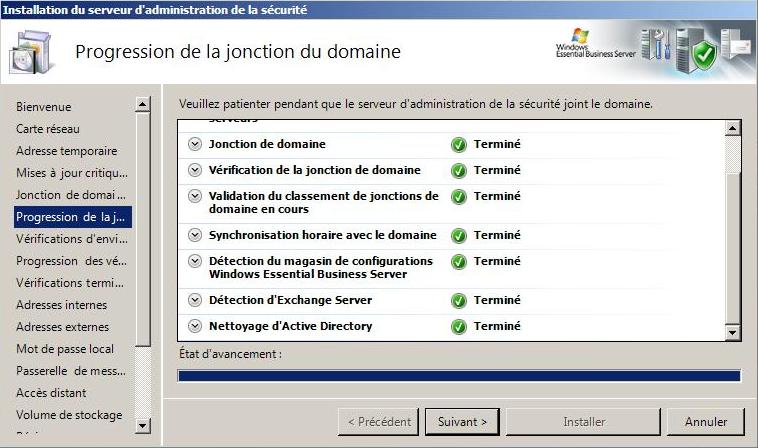 Installation du serveur de sécurité
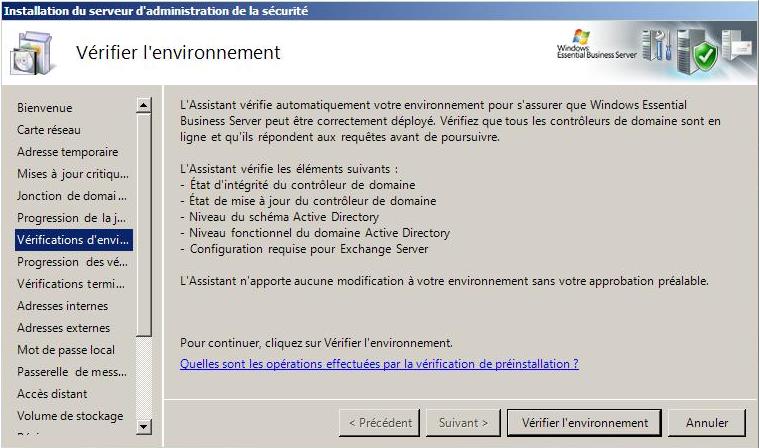 Installation du serveur de sécurité
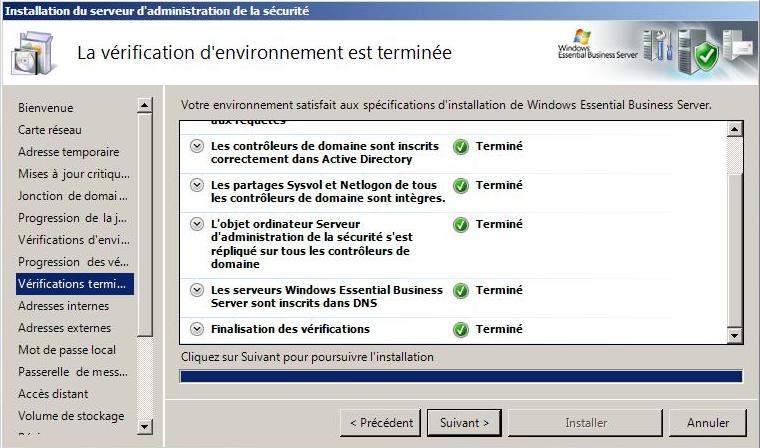 Installation du serveur de sécurité
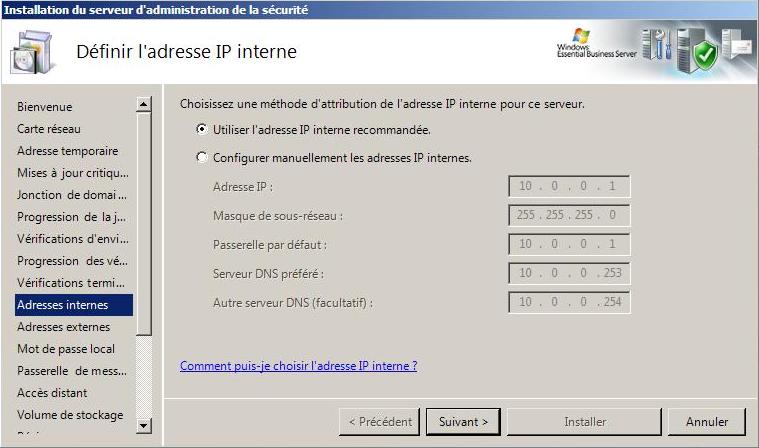 Installation du serveur de sécurité
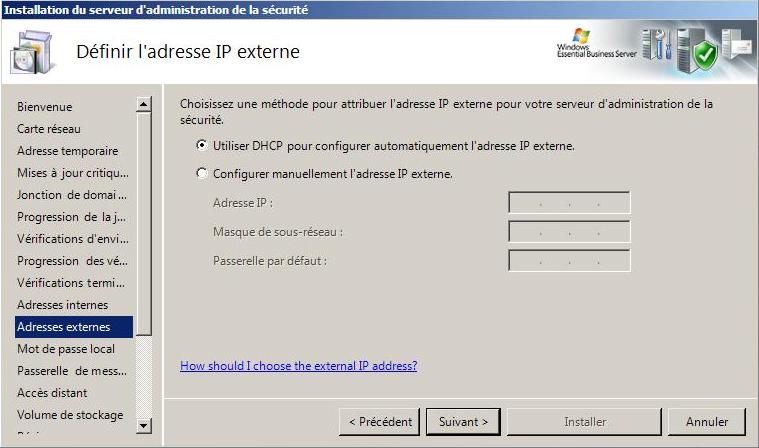 Installation du serveur de sécurité
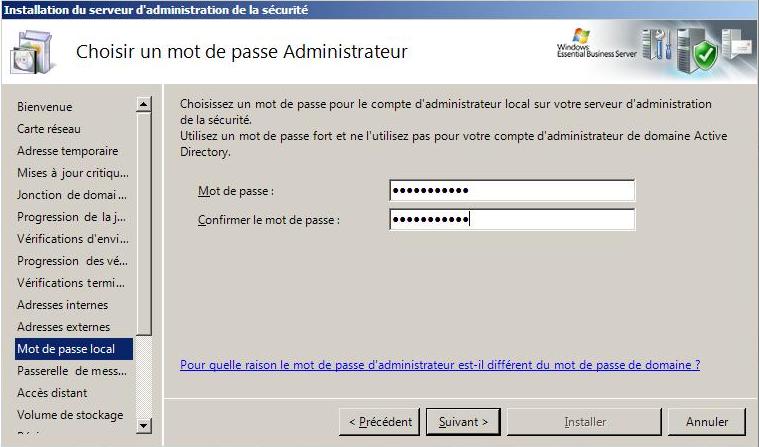 Installation du serveur de sécurité
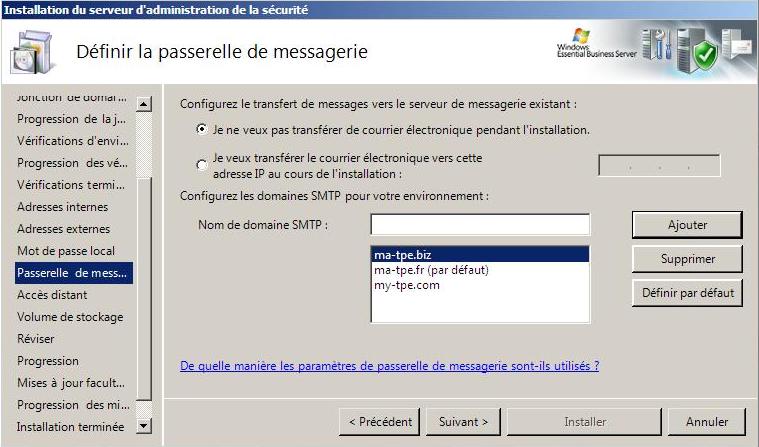 Installation du serveur de sécurité
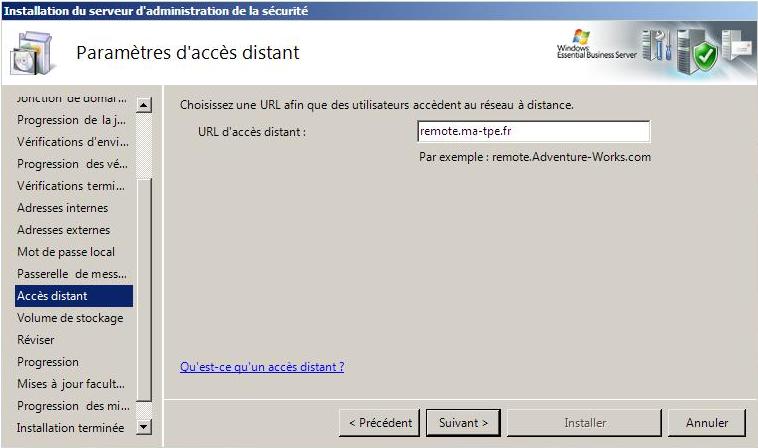 Installation du serveur de sécurité
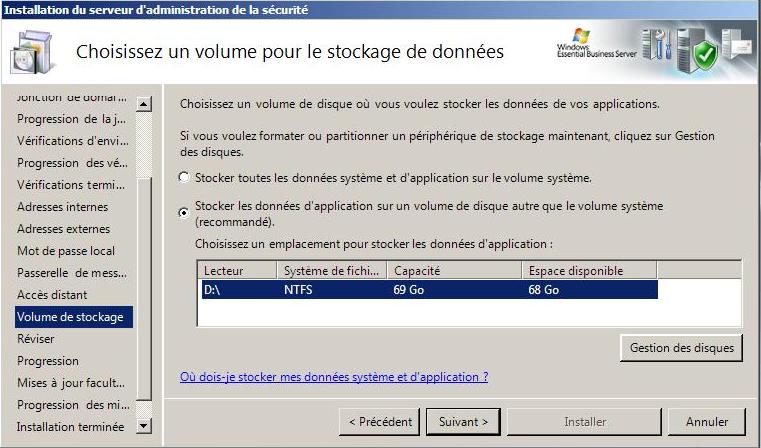 Installation du serveur de sécurité
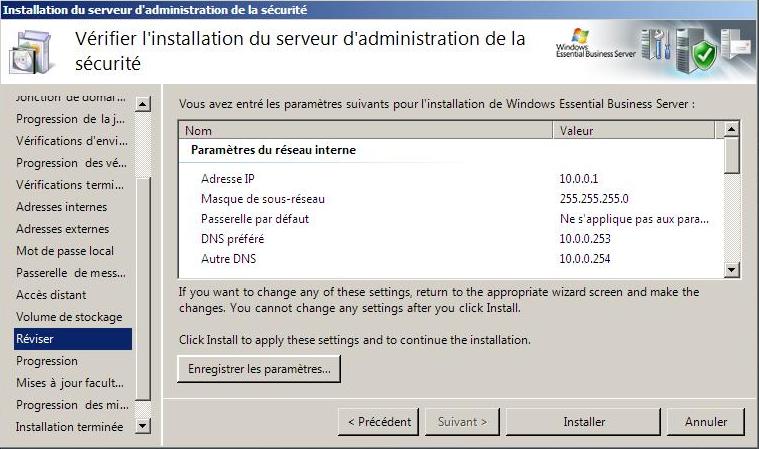 Installation du serveur de sécurité
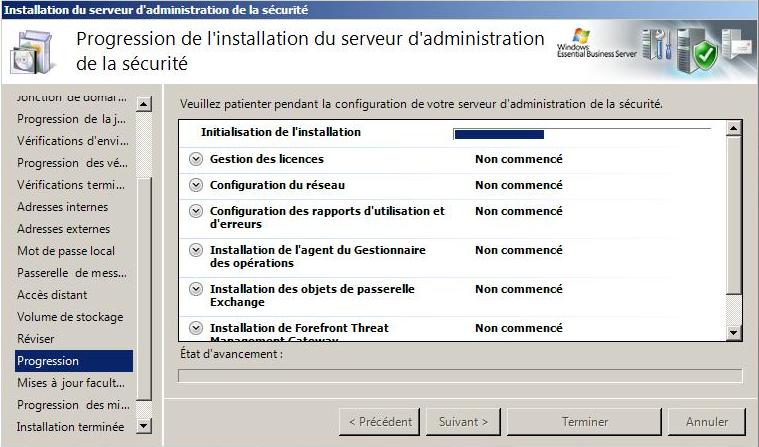 Installation du serveur de sécurité
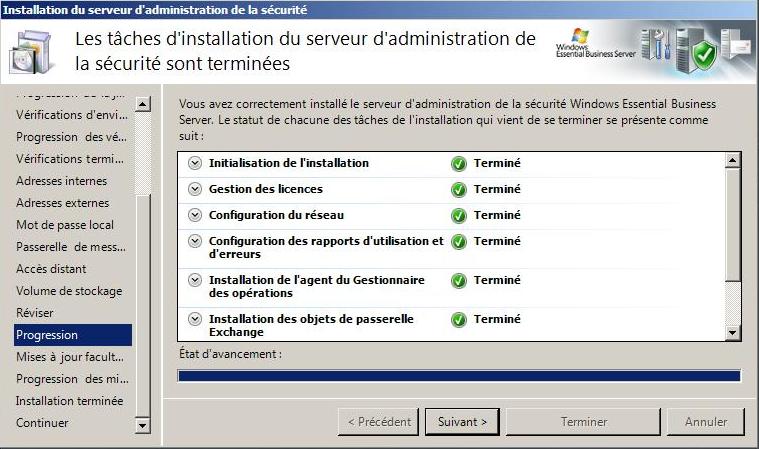 Installation du serveur de sécurité
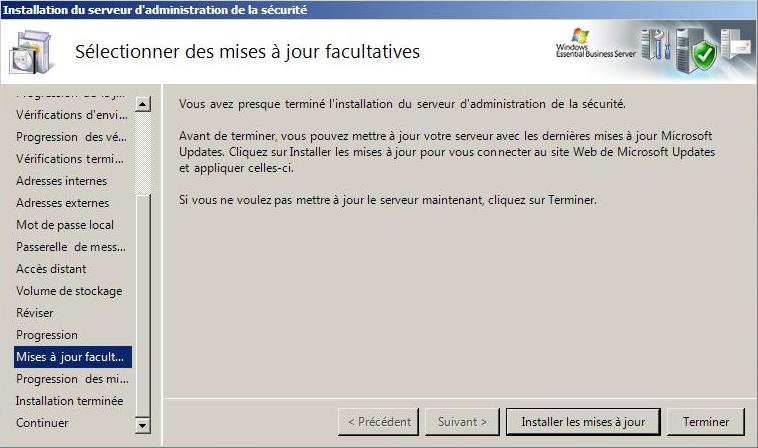 Installation du serveur de sécurité
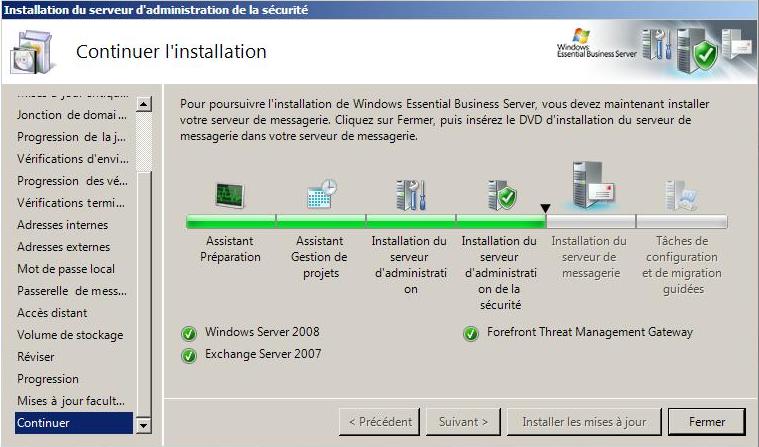 Installation du serveur de messagerie
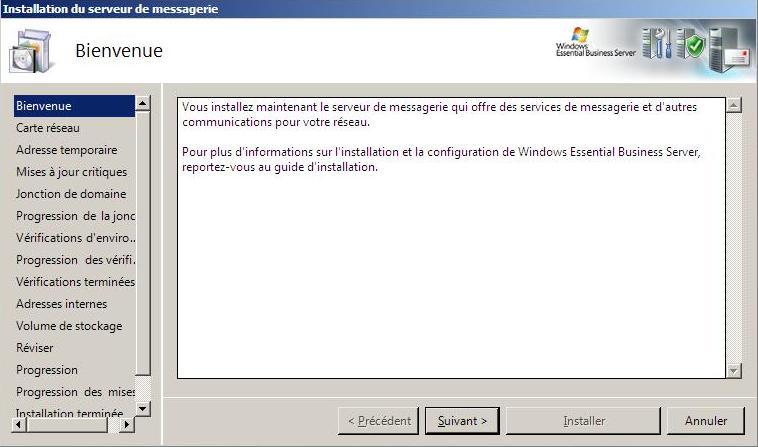 Installation du serveur de messagerie
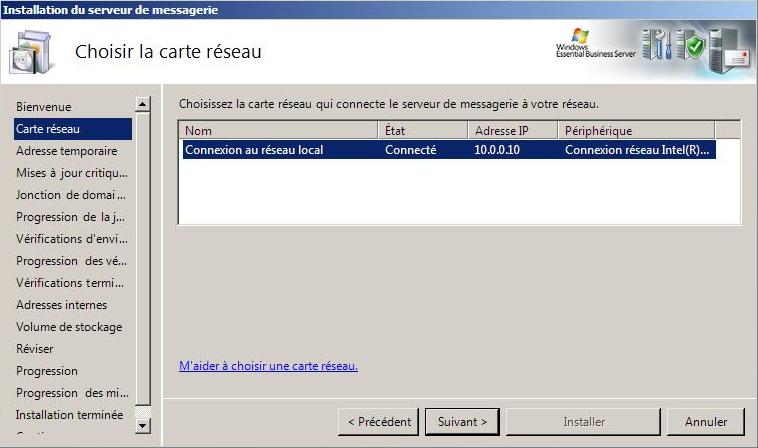 Installation du serveur de messagerie
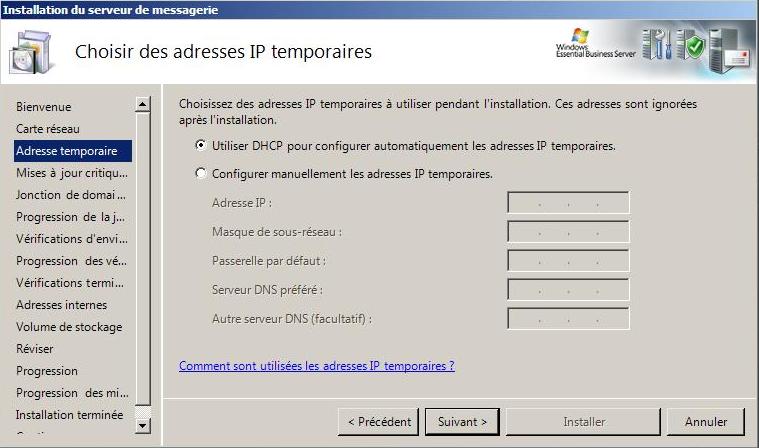 Installation du serveur de messagerie
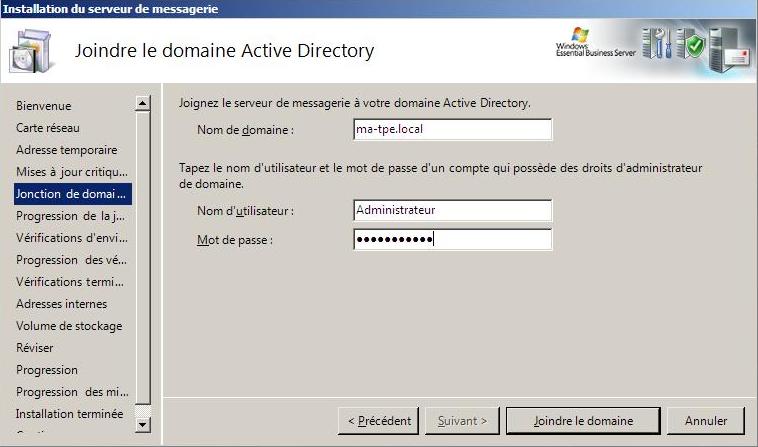 Installation du serveur de messagerie
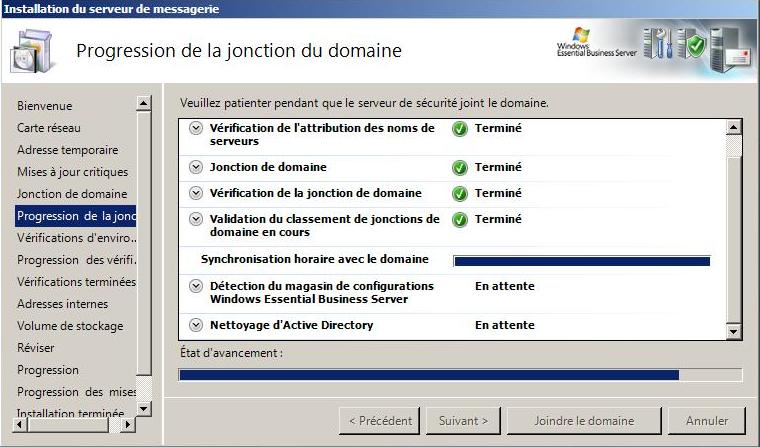 Installation du serveur de messagerie
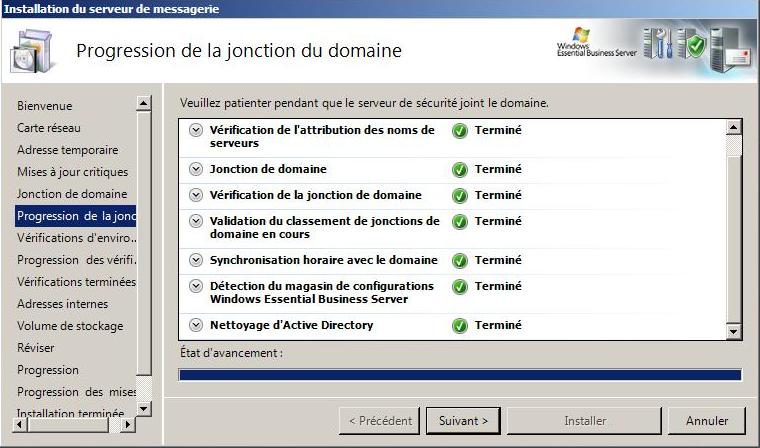 Installation du serveur de messagerie
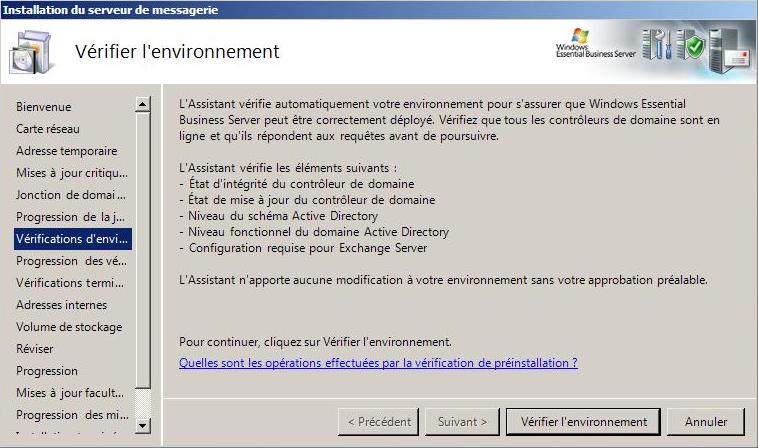 Installation du serveur de messagerie
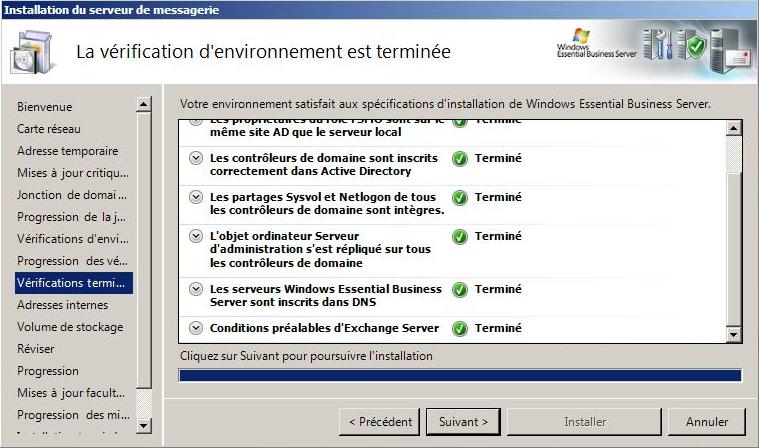 Installation du serveur de messagerie
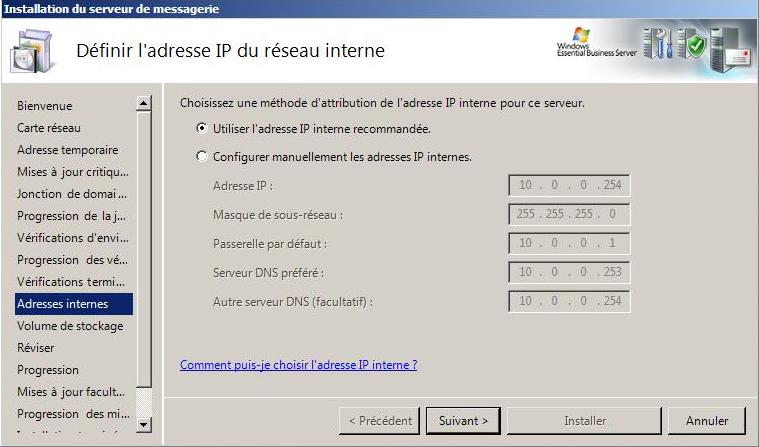 Installation du serveur de messagerie
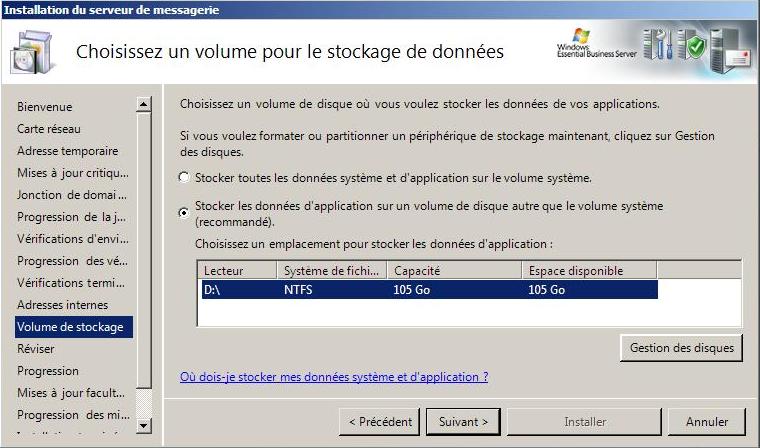 Installation du serveur de messagerie
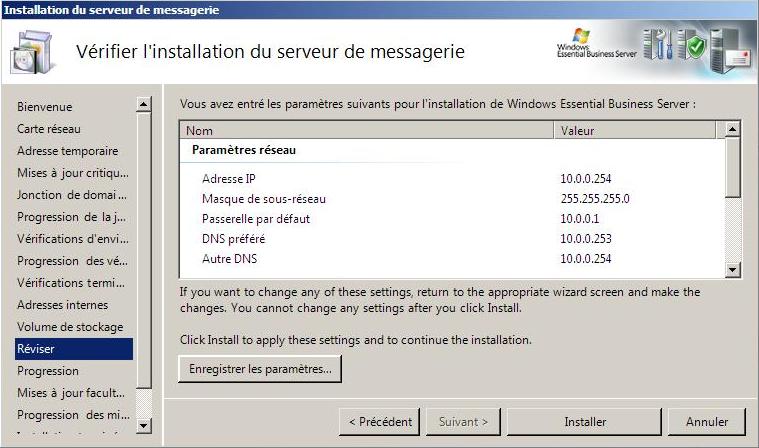 Installation du serveur de messagerie
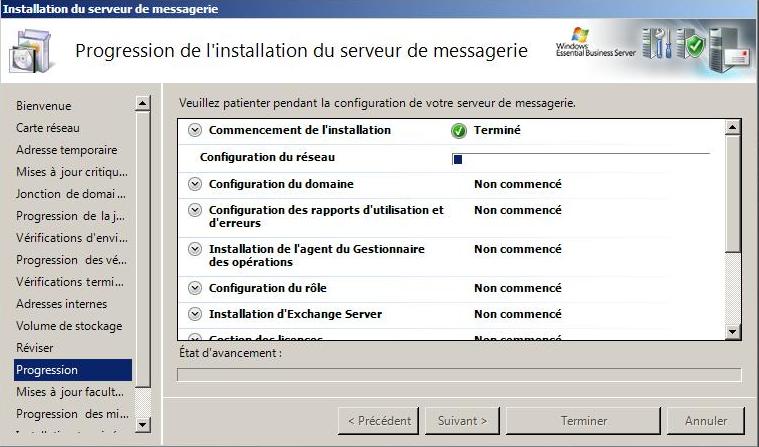 Installation du serveur de messagerie
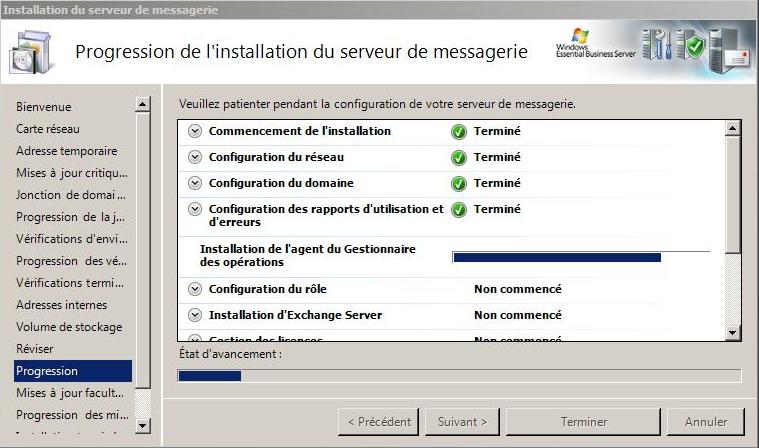 Installation du serveur de messagerie
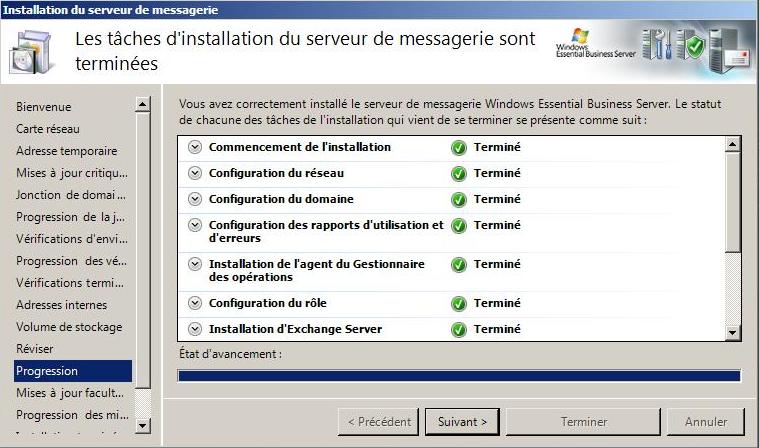 Installation du serveur de messagerie
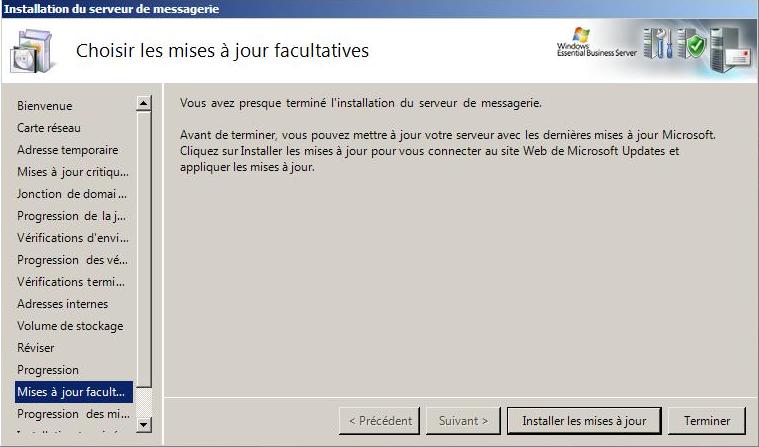 Installation du serveur de messagerie
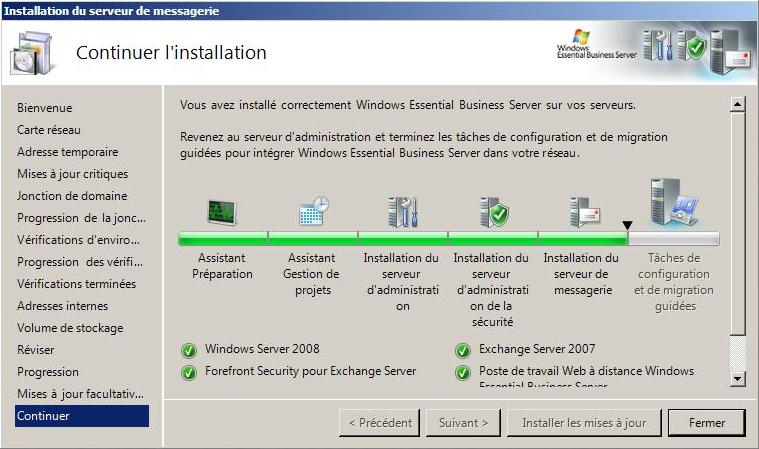 Assistant (mise en route)
Tâches de configuration et de migration
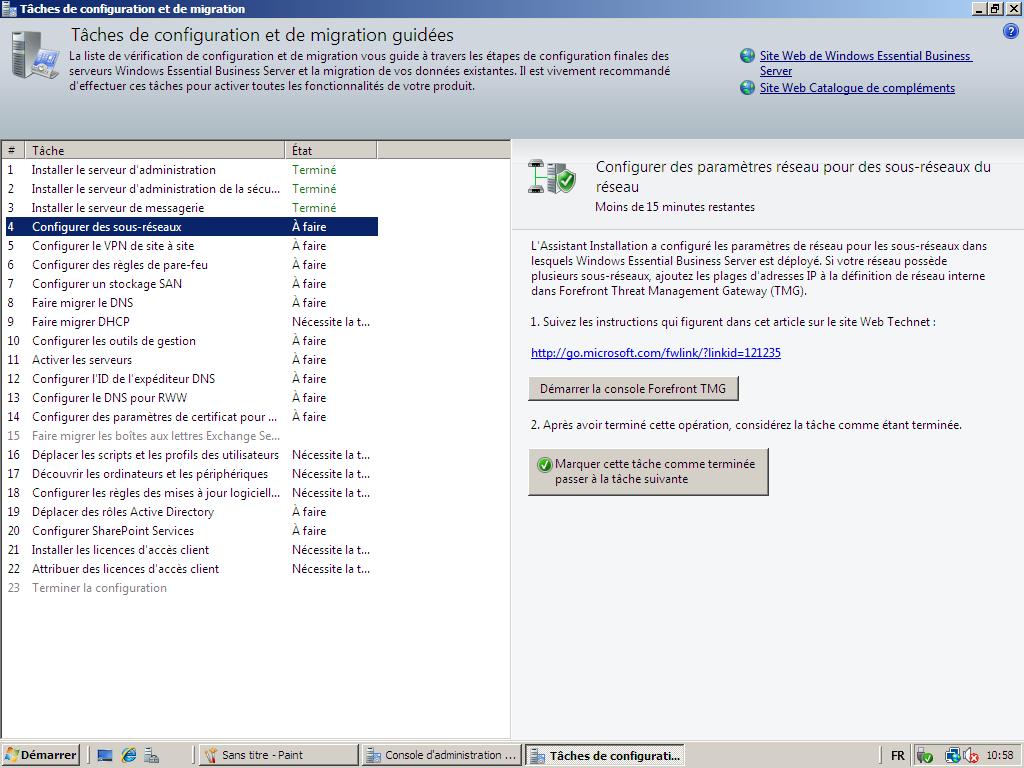 Tâches de configuration et de migration
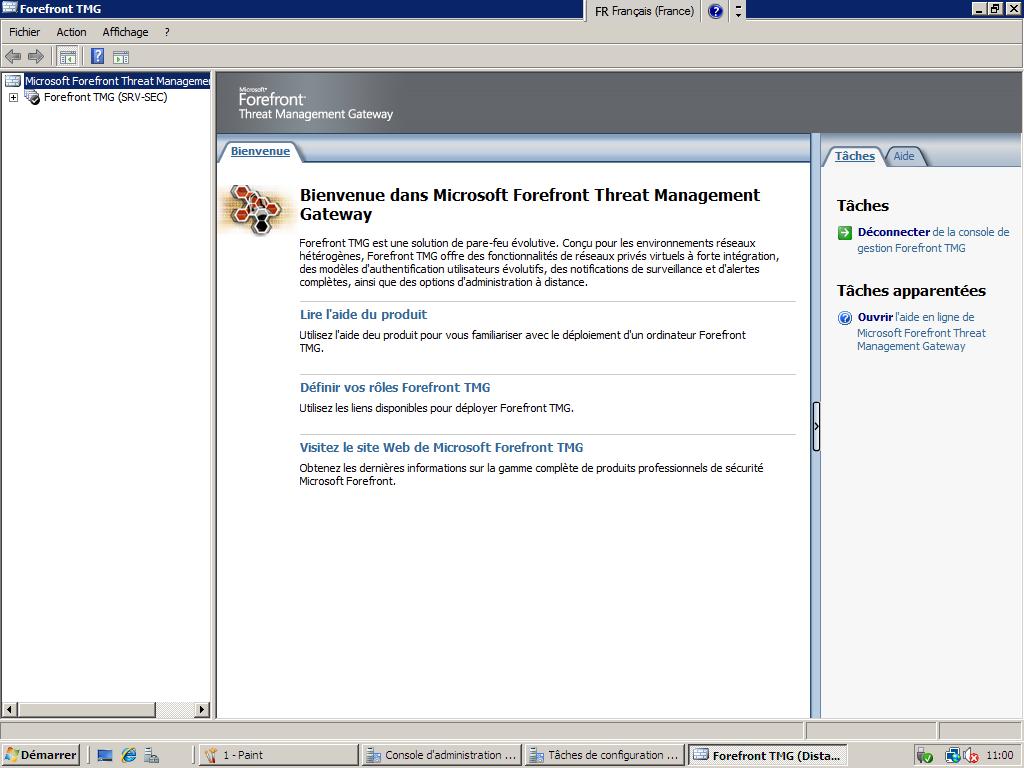 Tâches de configuration et de migration
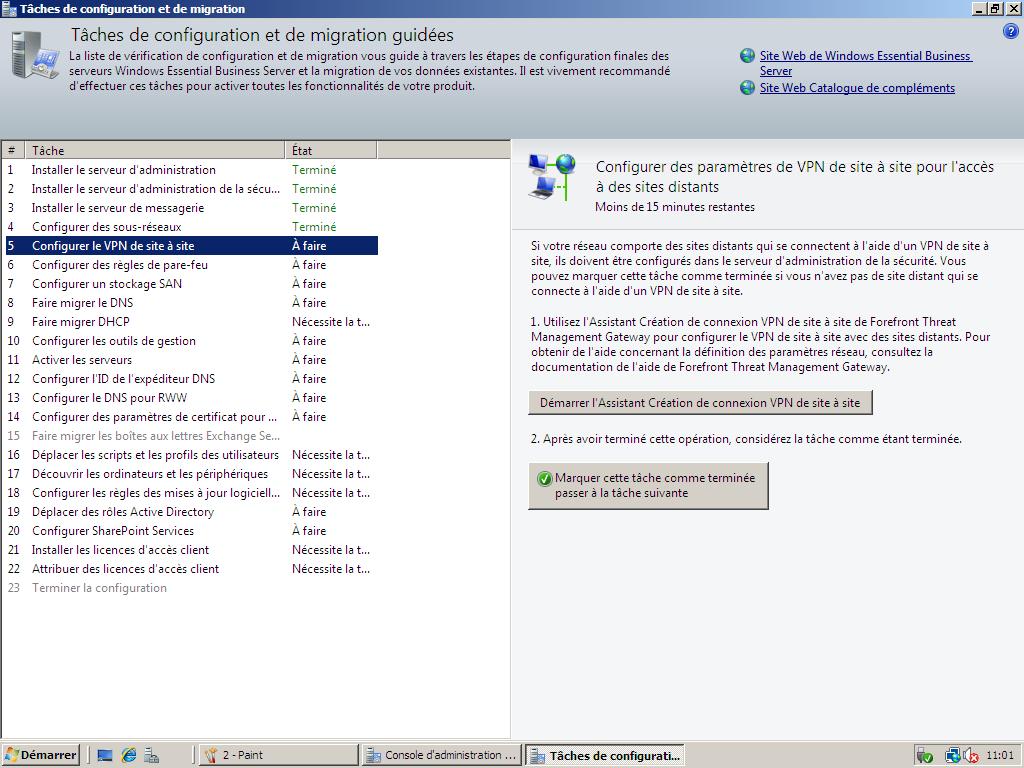 Tâches de configuration et de migration
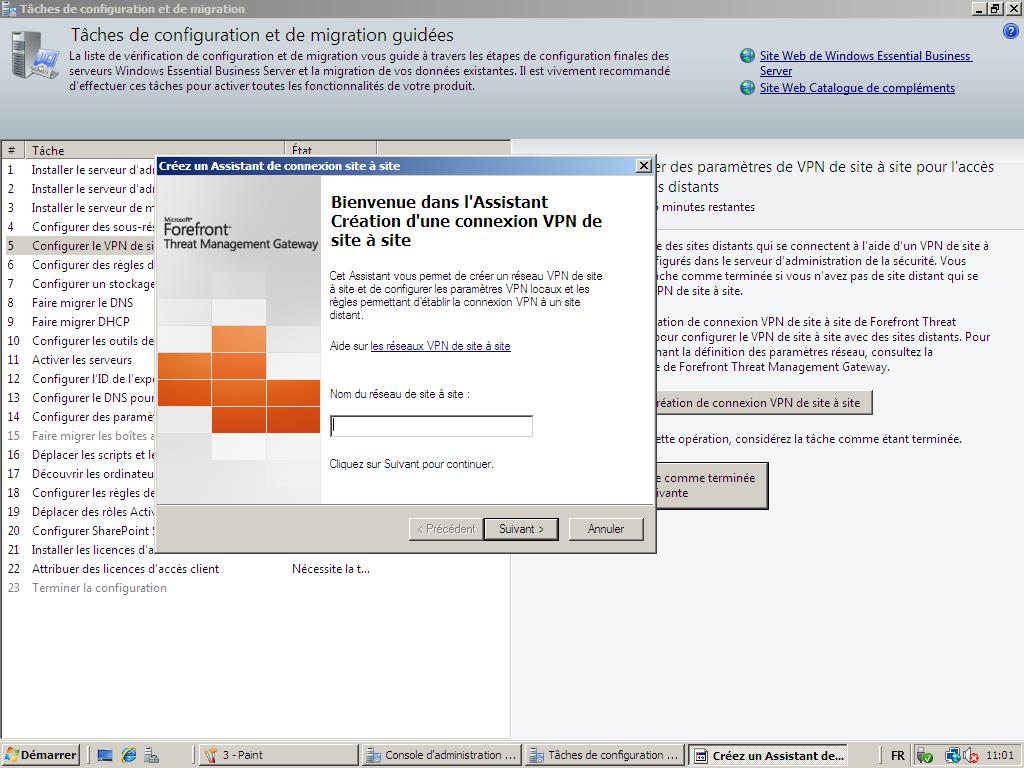 Tâches de configuration et de migration
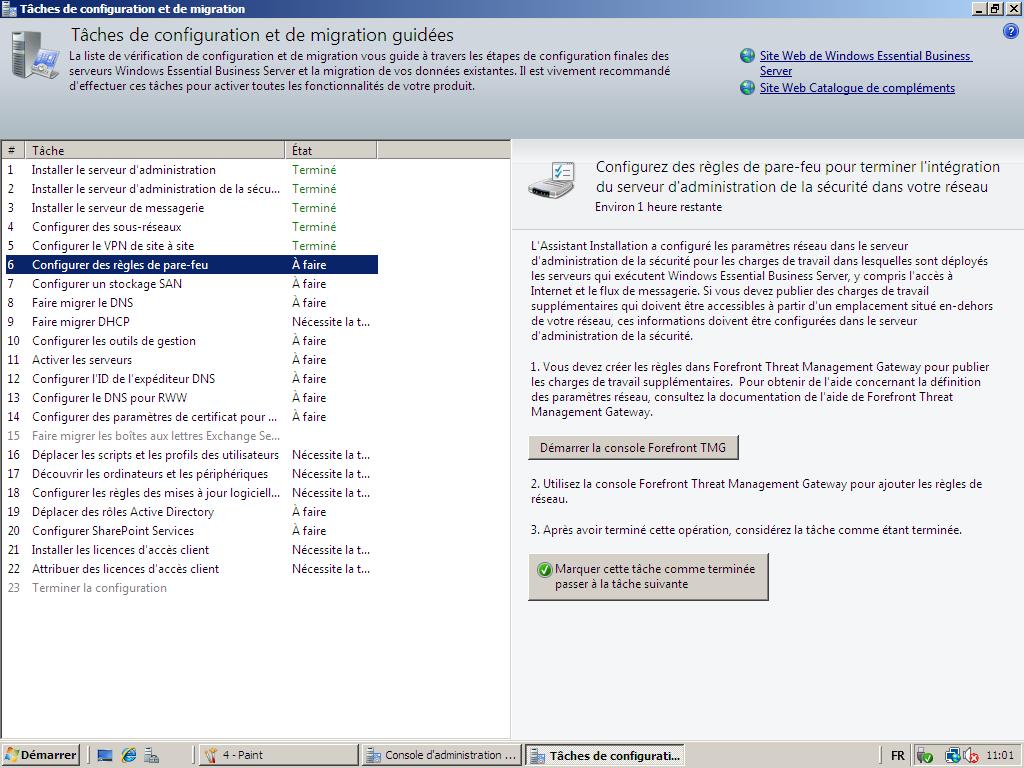 Tâches de configuration et de migration
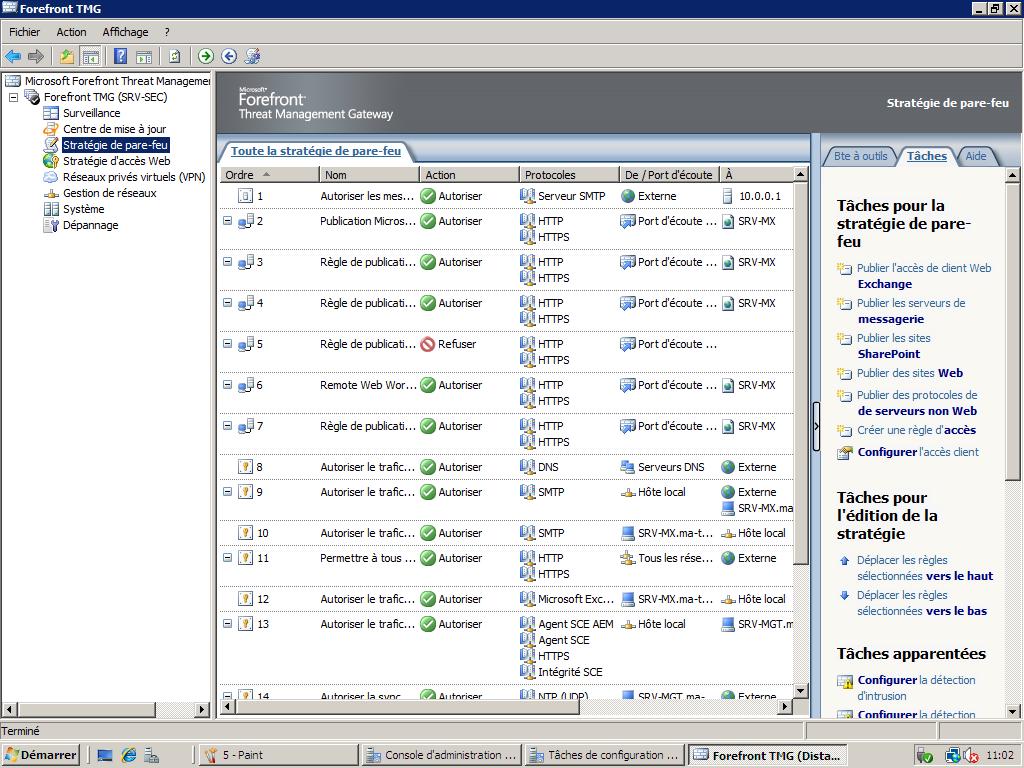 Tâches de configuration et de migration
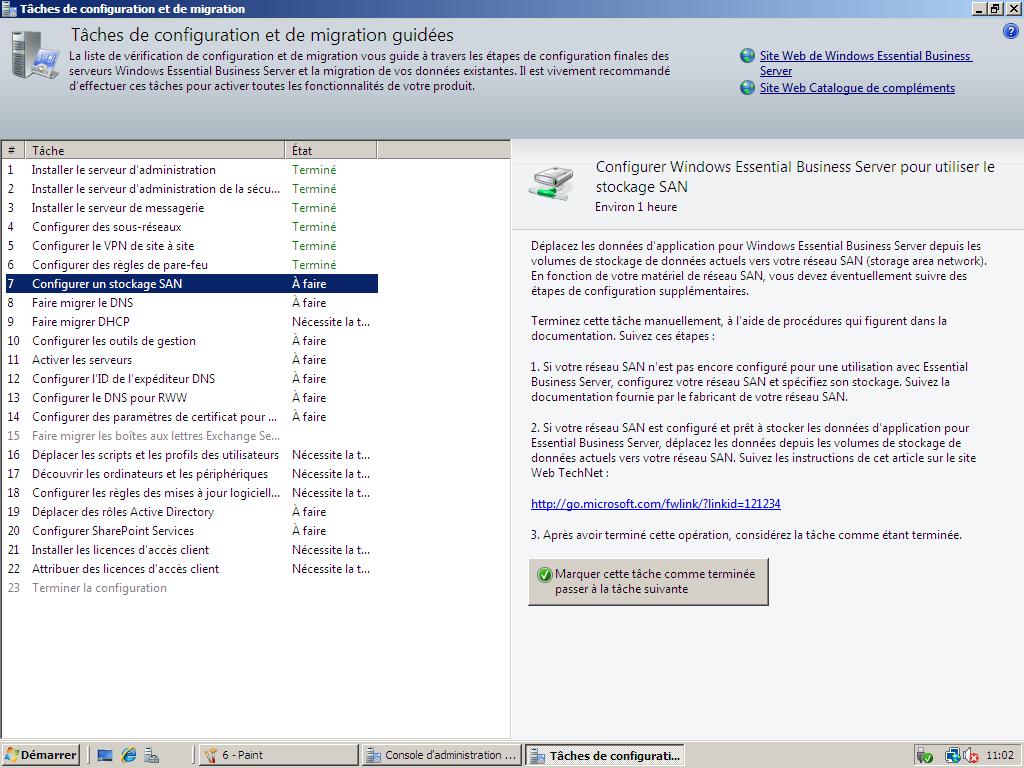 Tâches de configuration et de migration
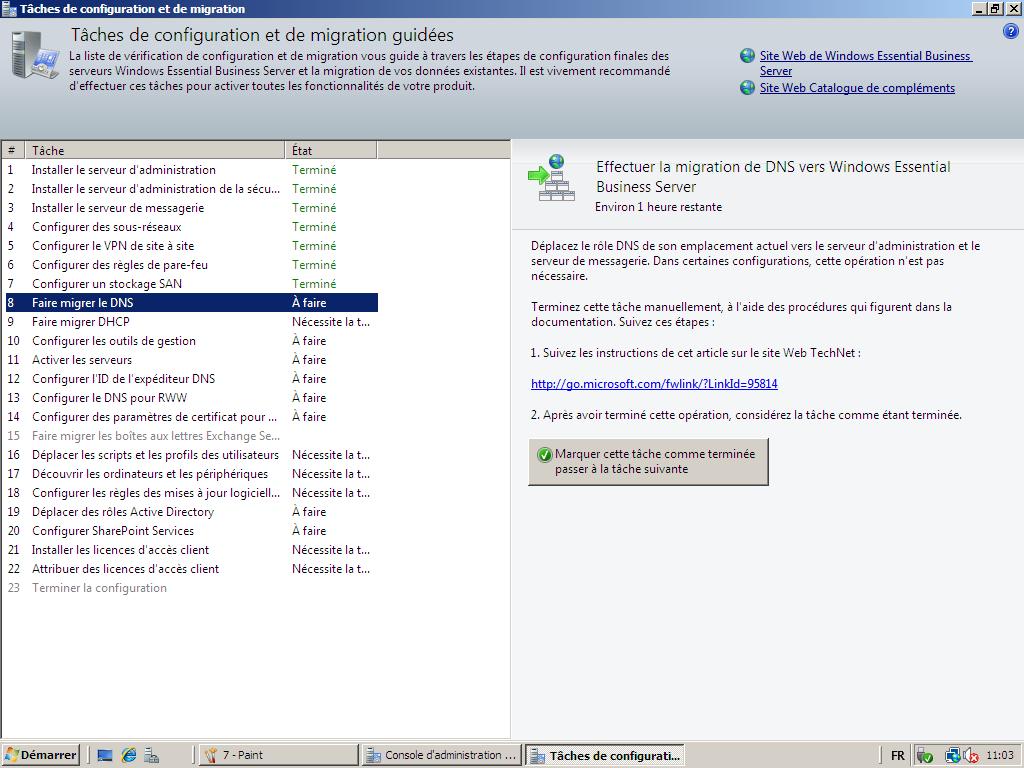 Tâches de configuration et de migration
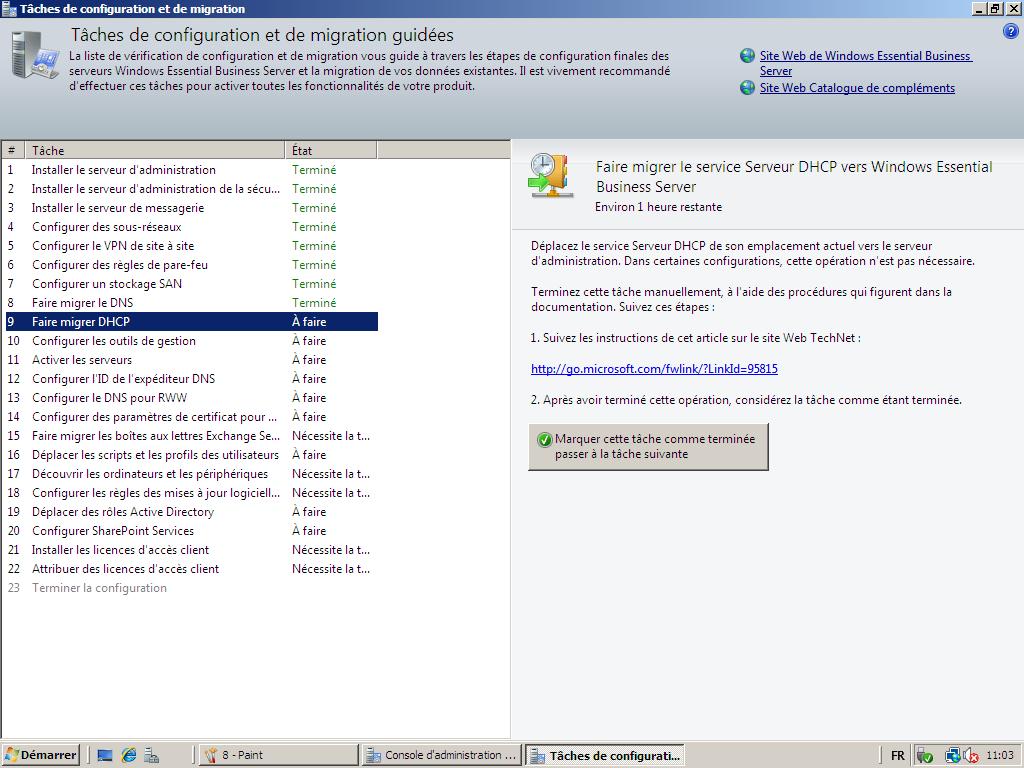 Tâches de configuration et de migration
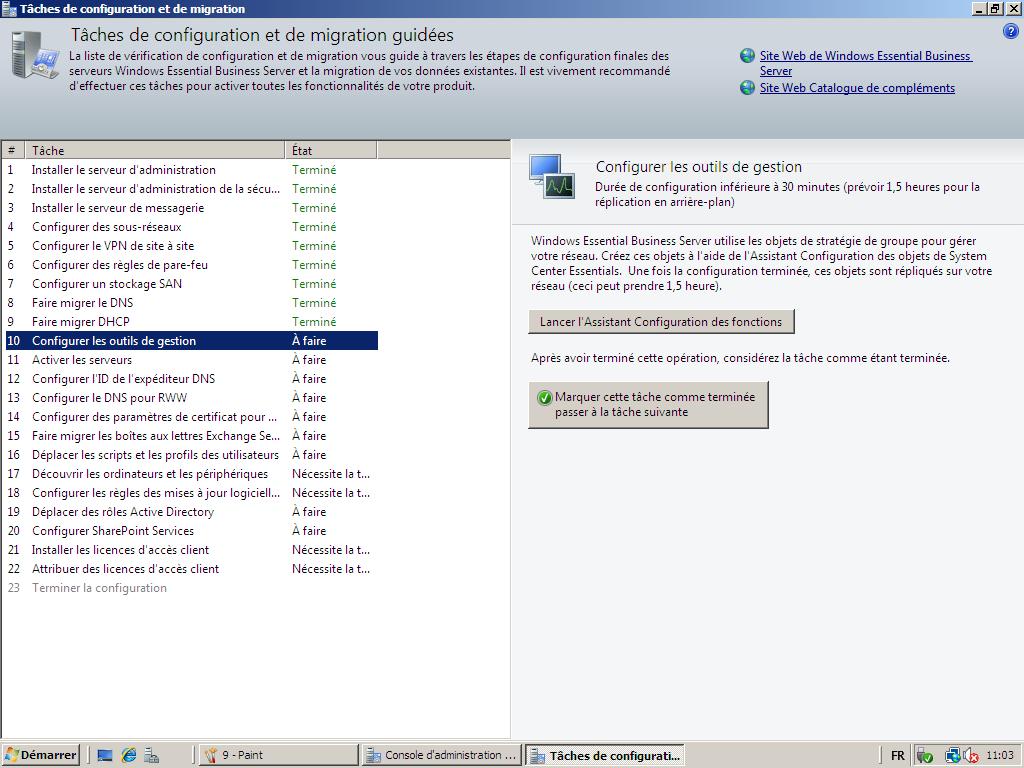 Tâches de configuration et de migration
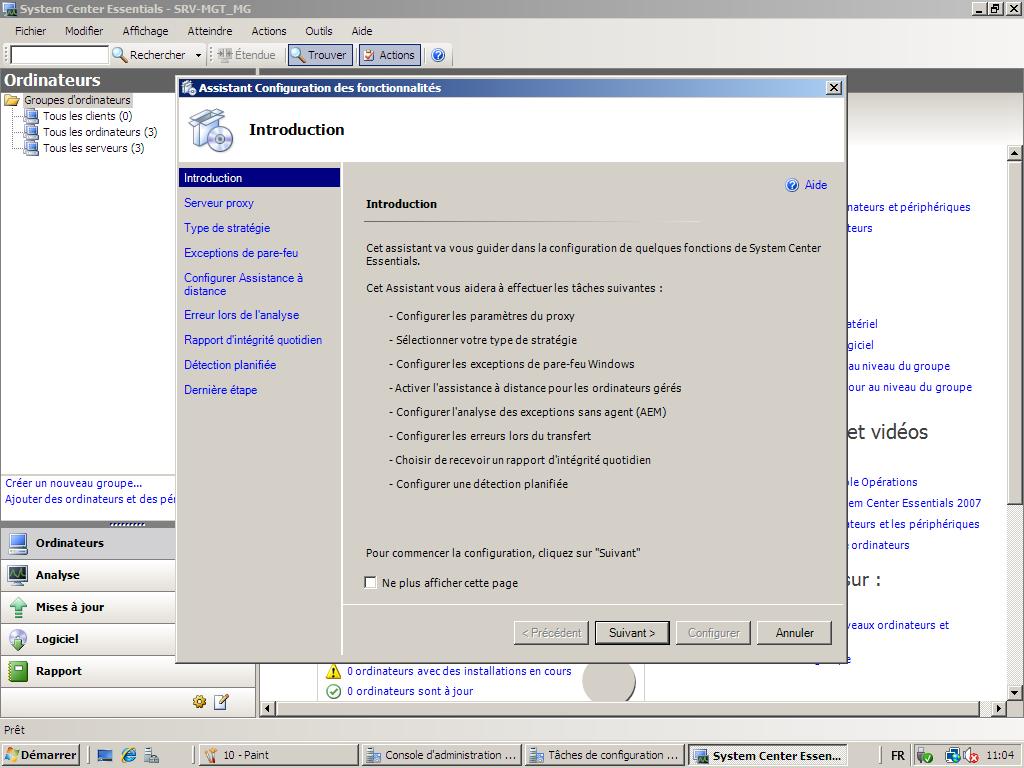 Tâches de configuration et de migration
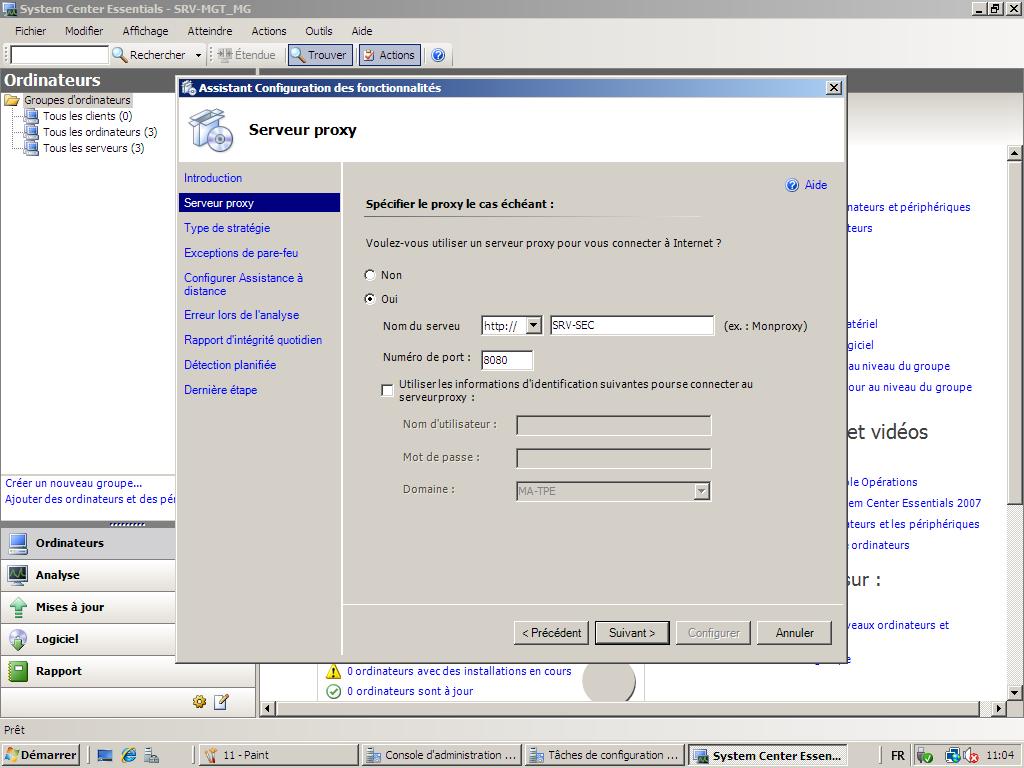 Tâches de configuration et de migration
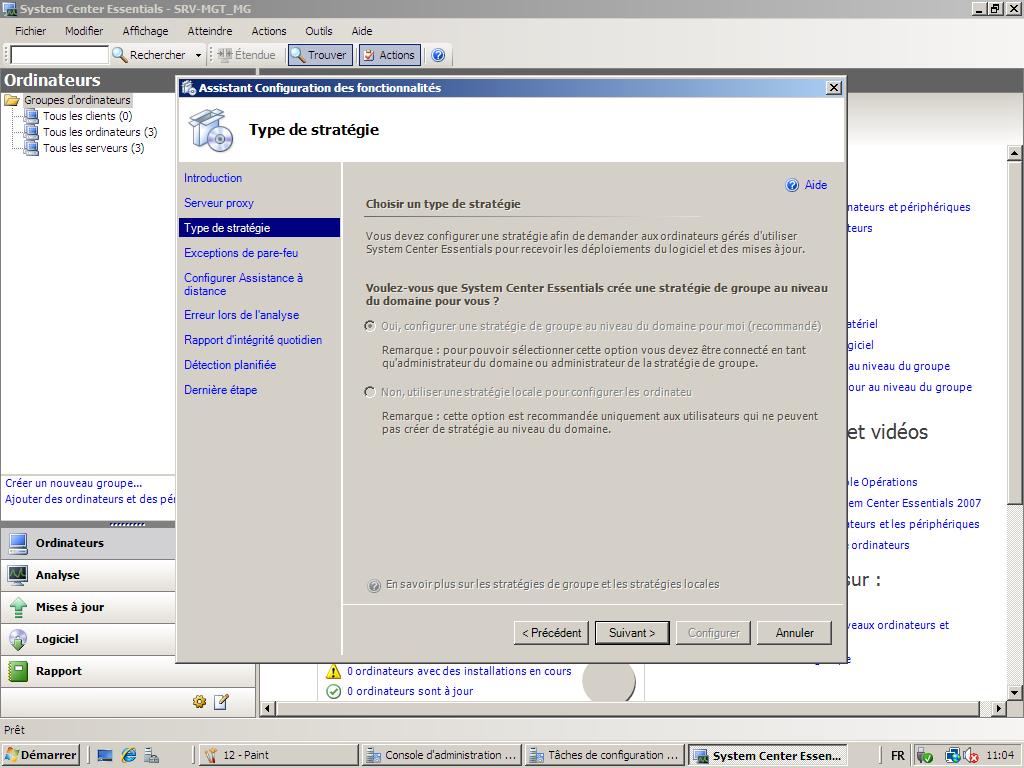 Tâches de configuration et de migration
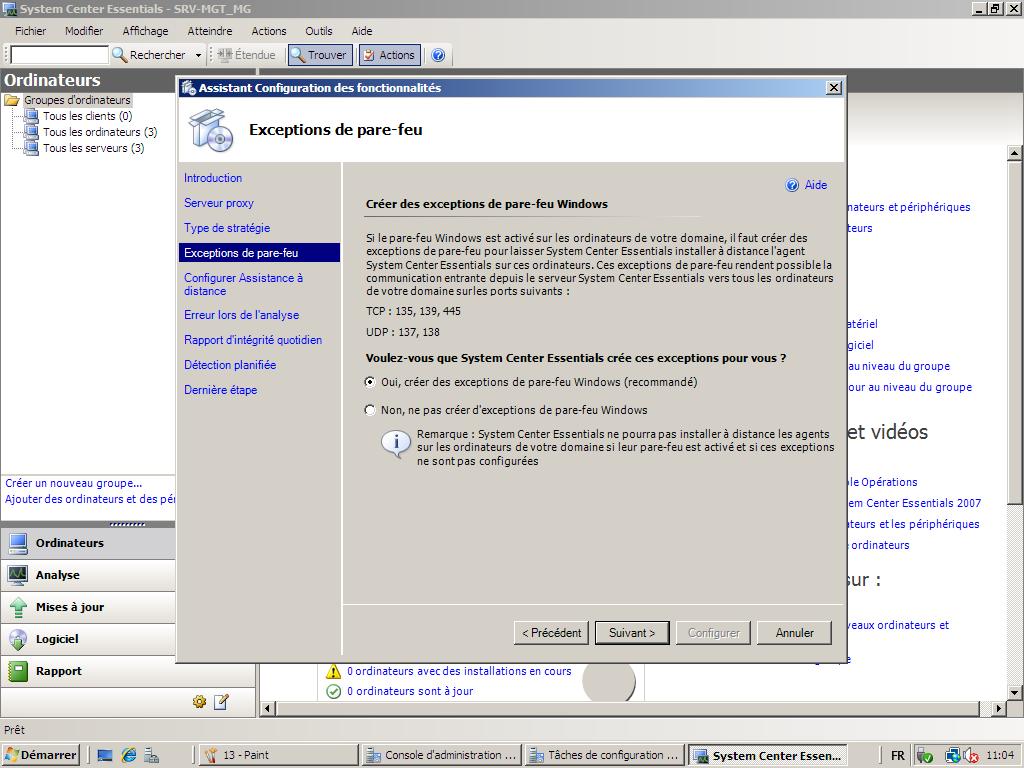 Tâches de configuration et de migration
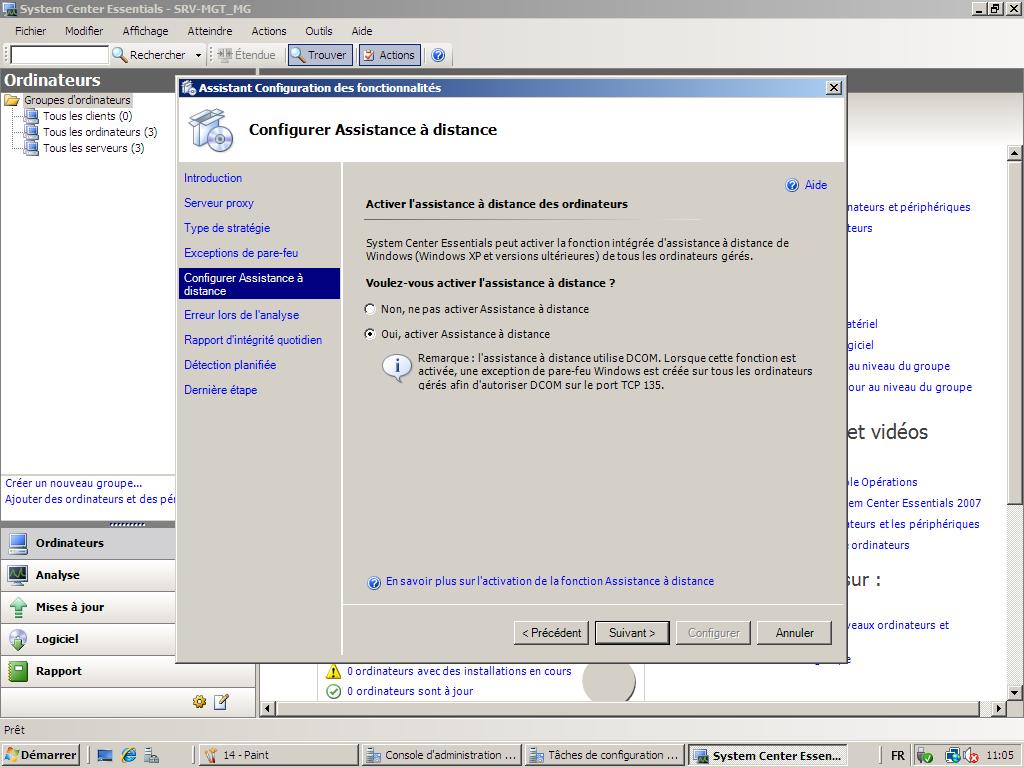 Tâches de configuration et de migration
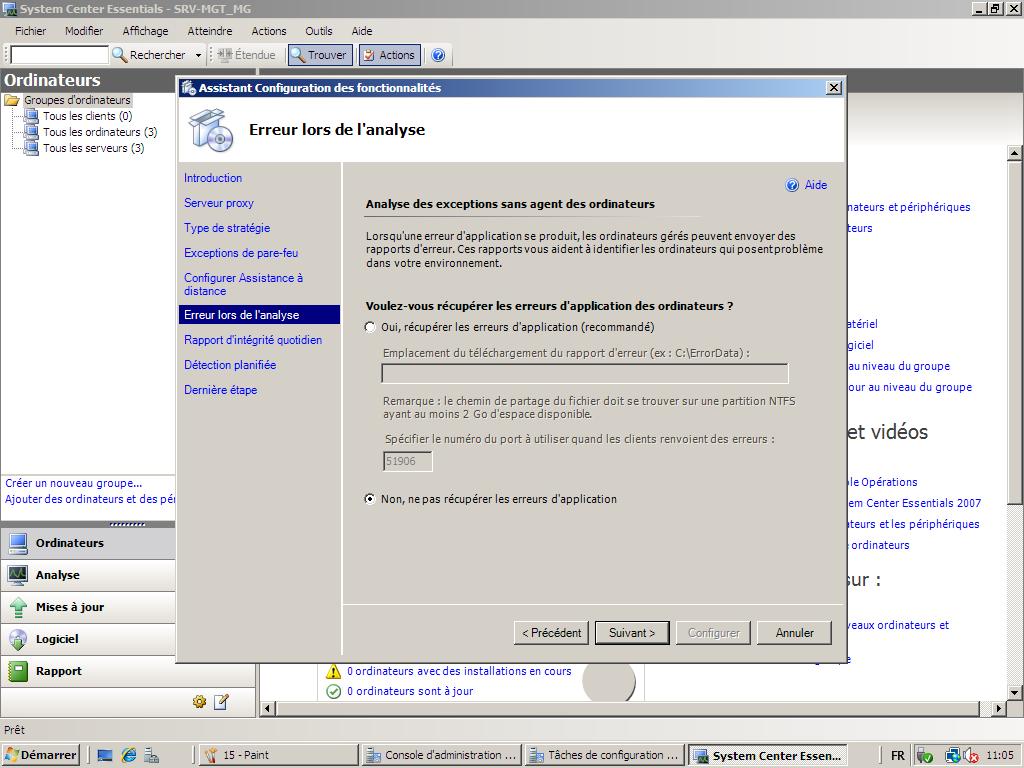 Tâches de configuration et de migration
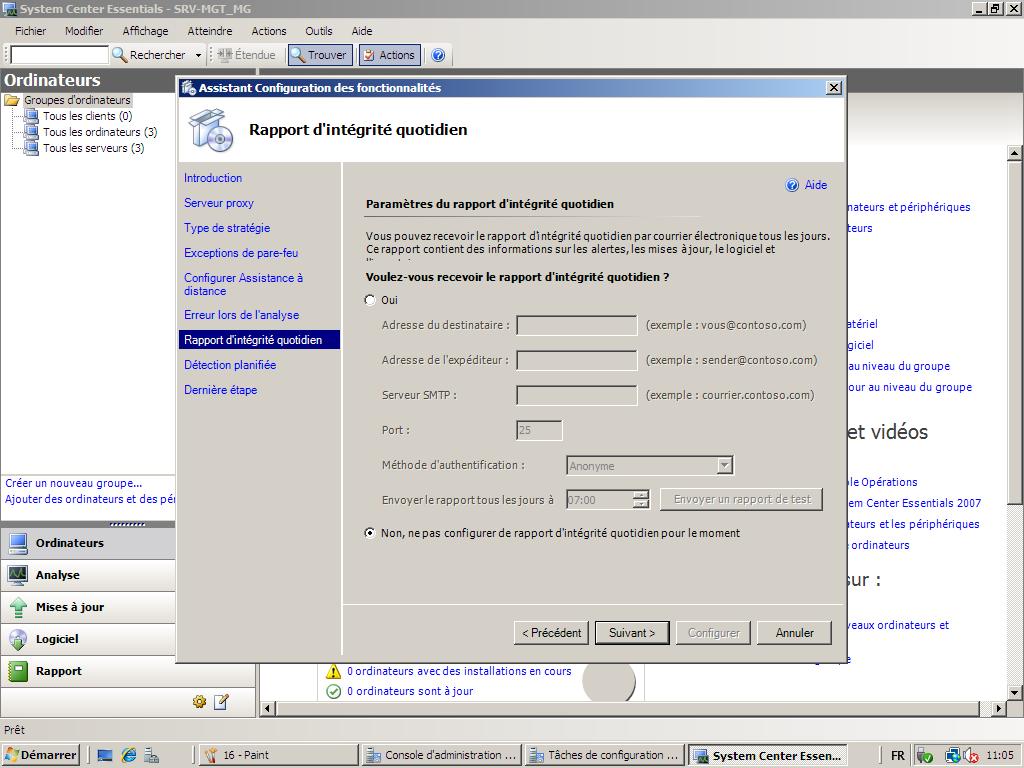 Tâches de configuration et de migration
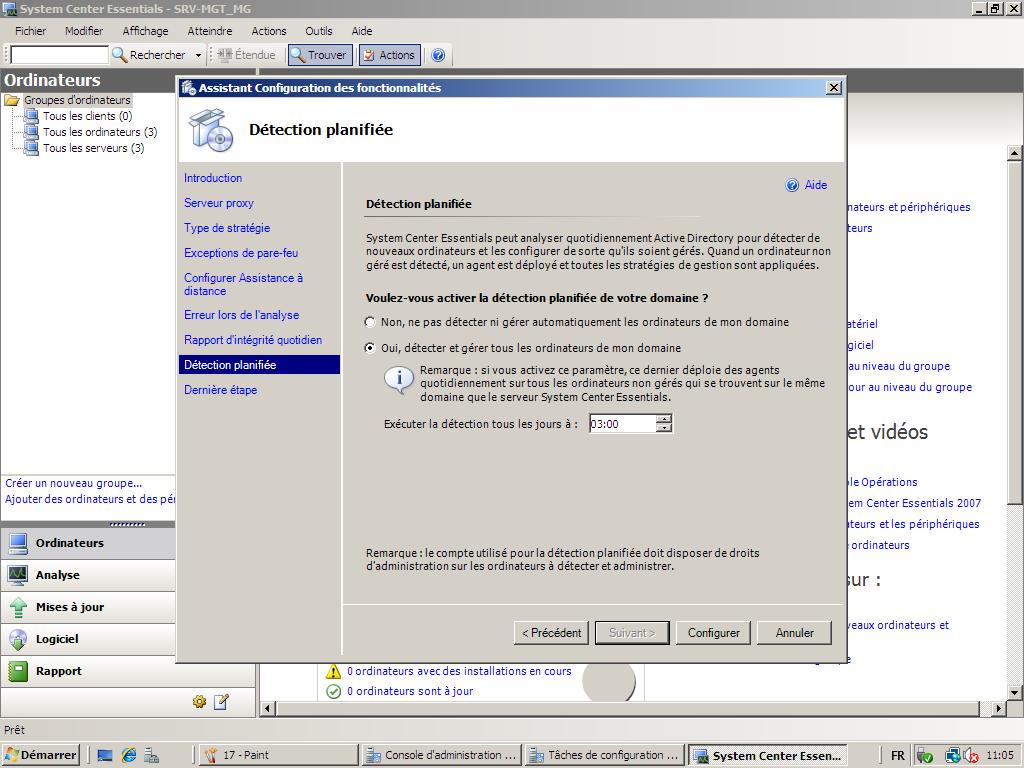 Tâches de configuration et de migration
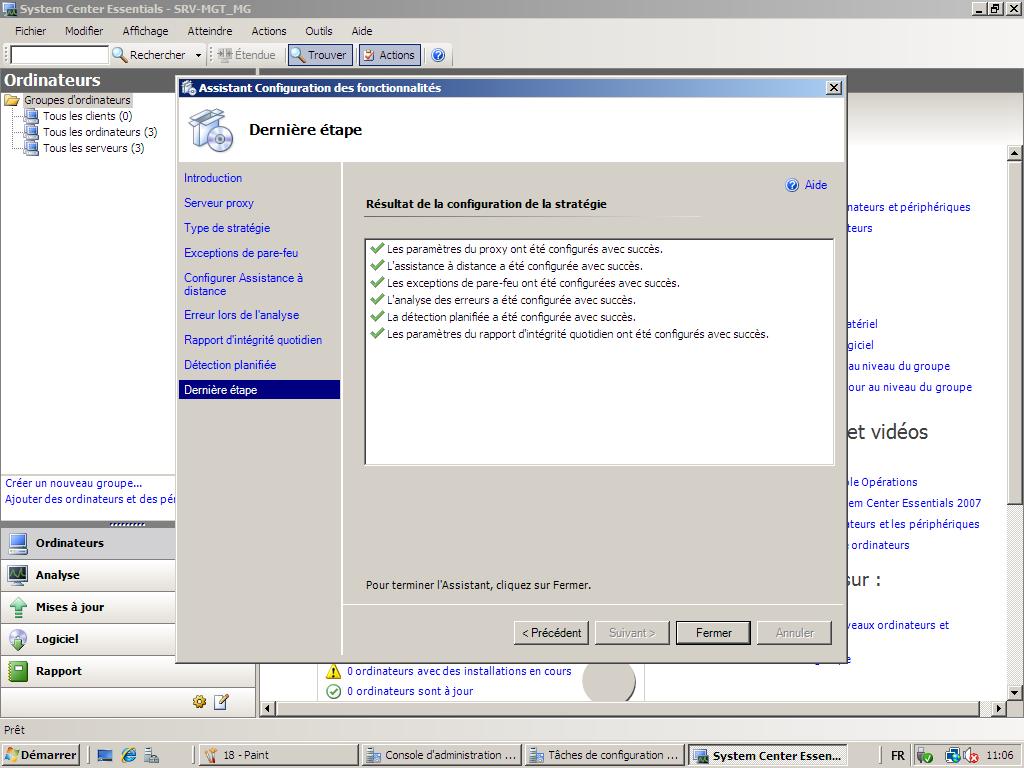 Tâches de configuration et de migration
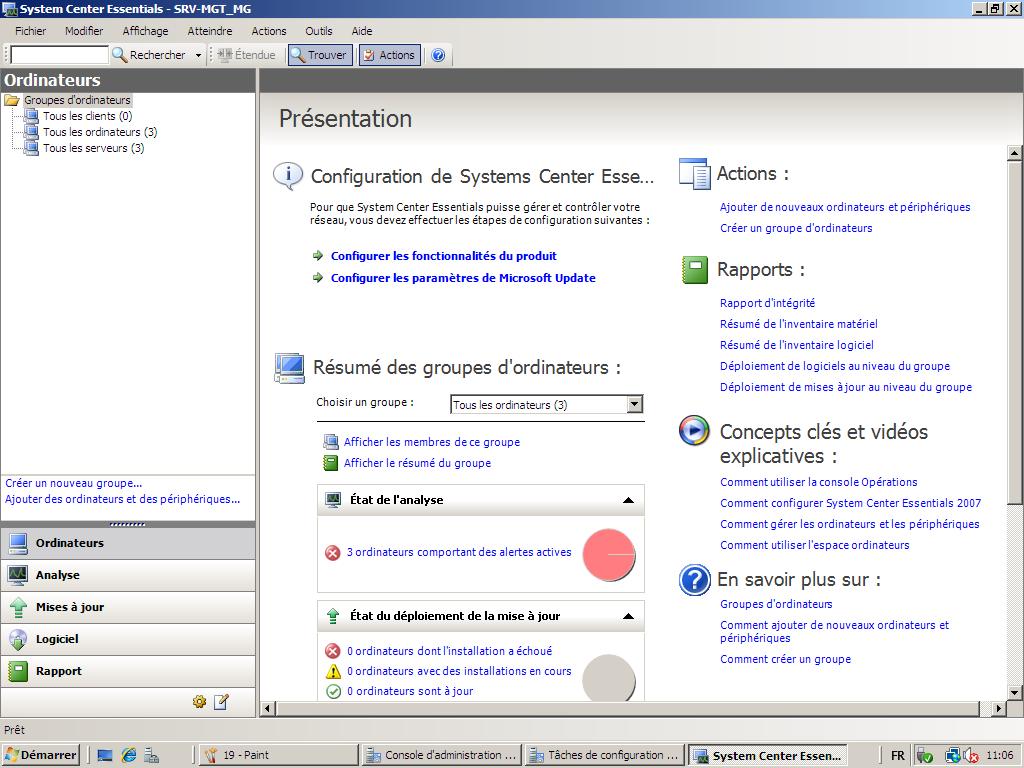 Tâches de configuration et de migration
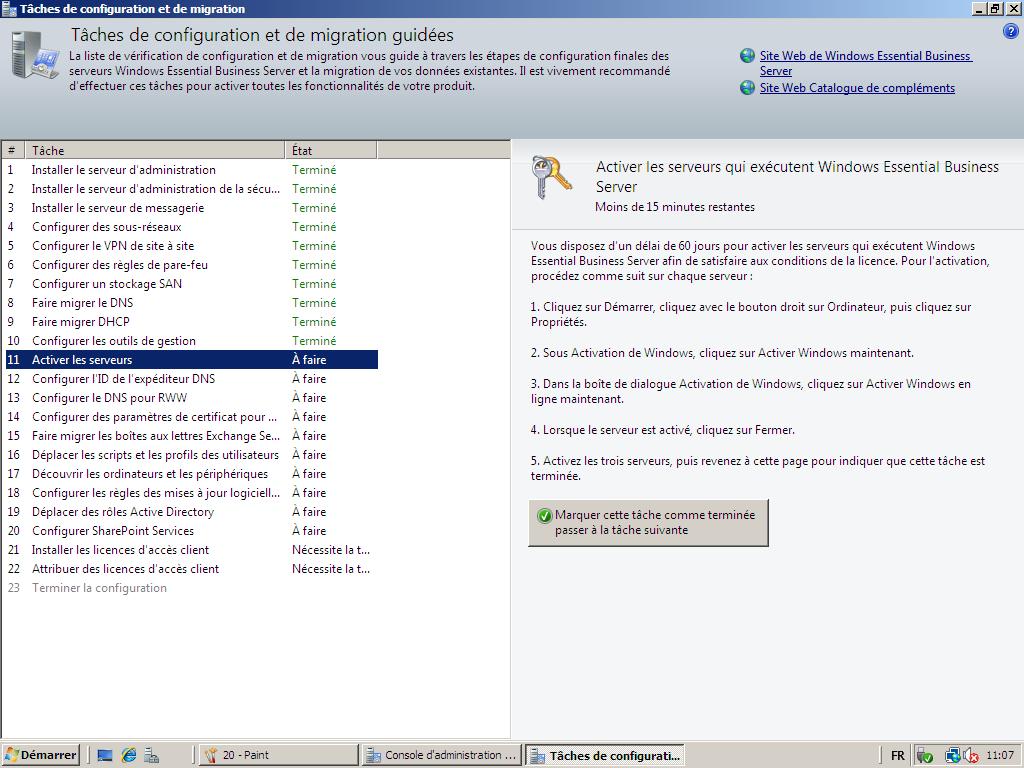 Tâches de configuration et de migration
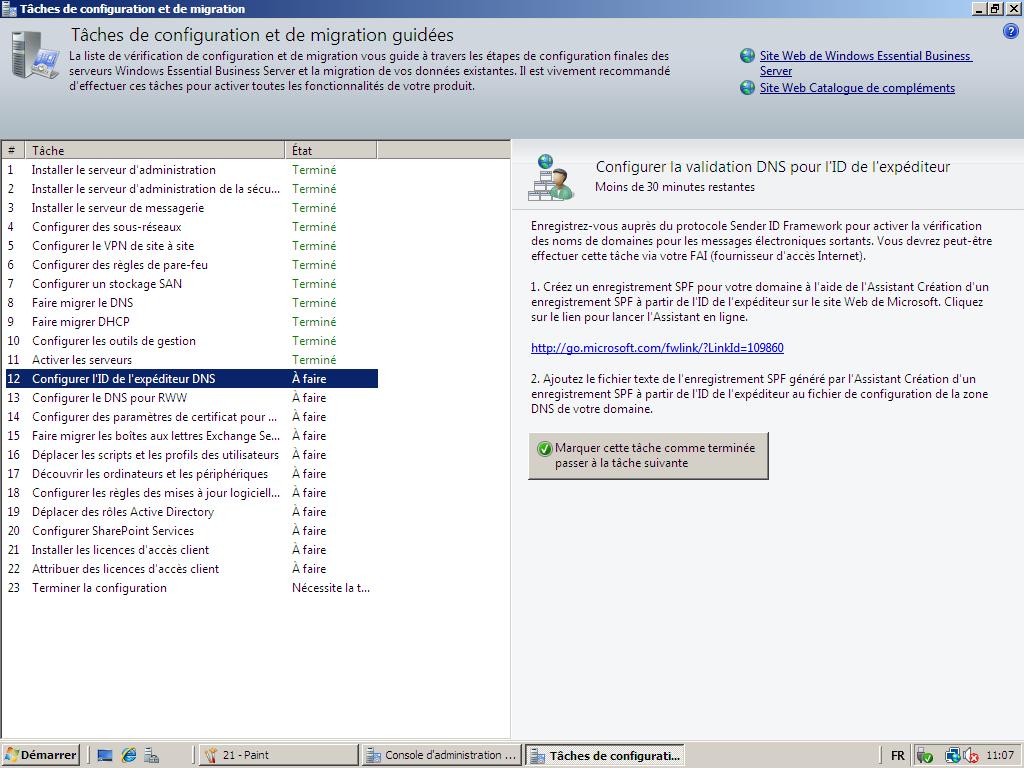 Tâches de configuration et de migration
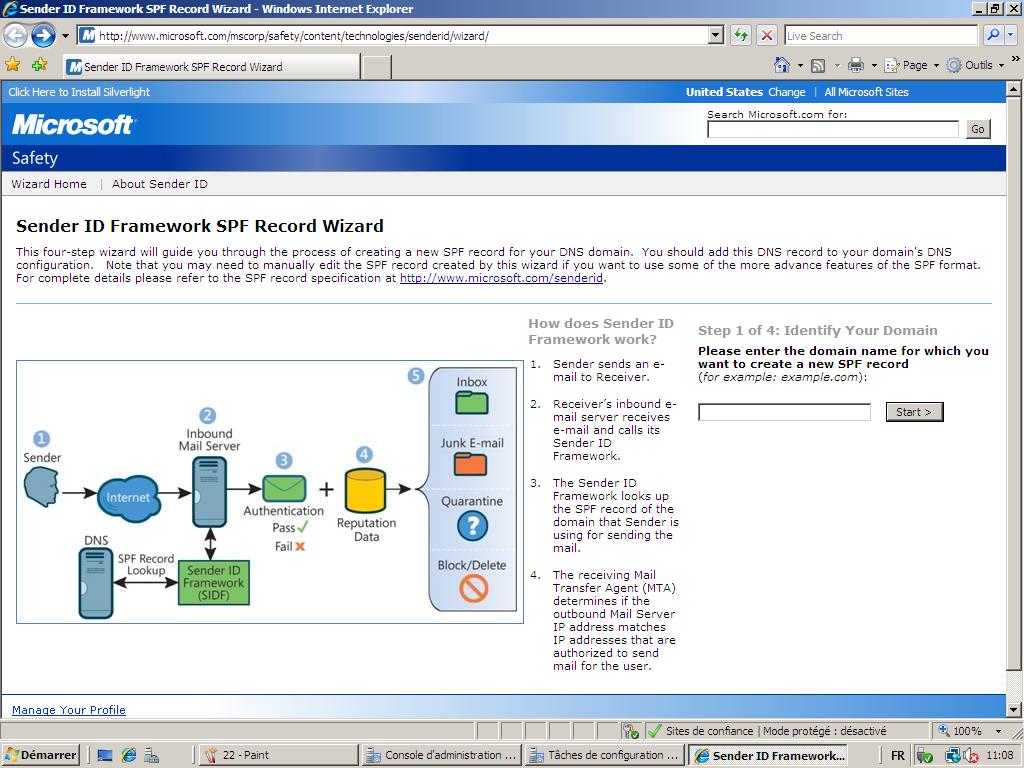 Tâches de configuration et de migration
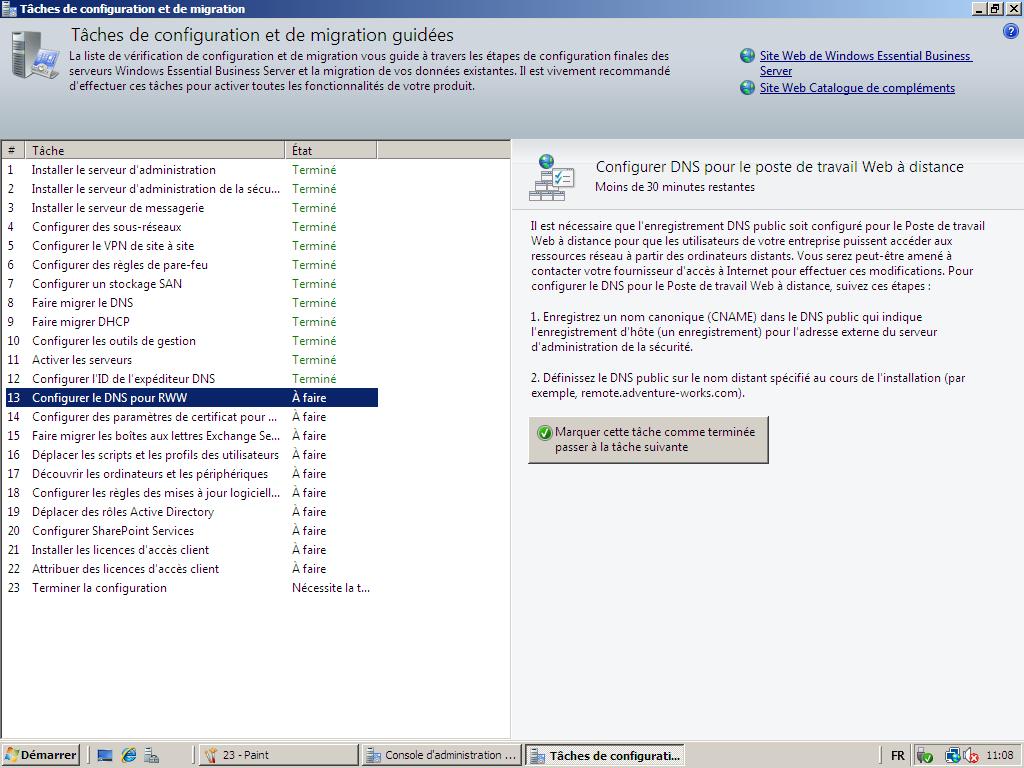 Tâches de configuration et de migration
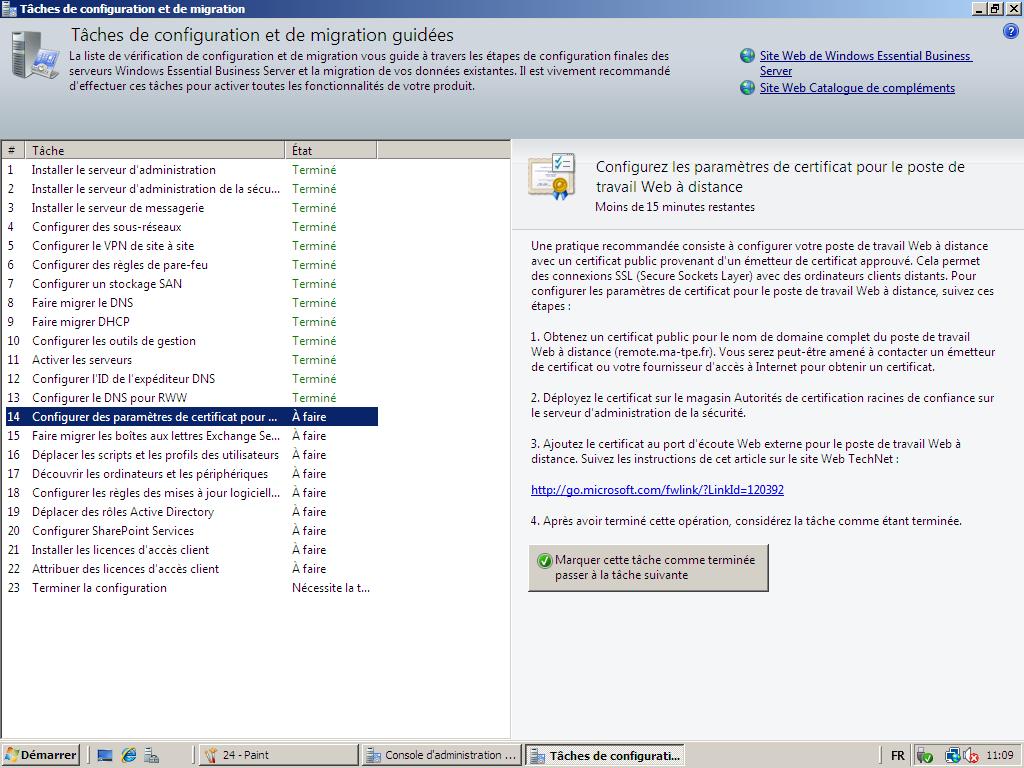 Tâches de configuration et de migration
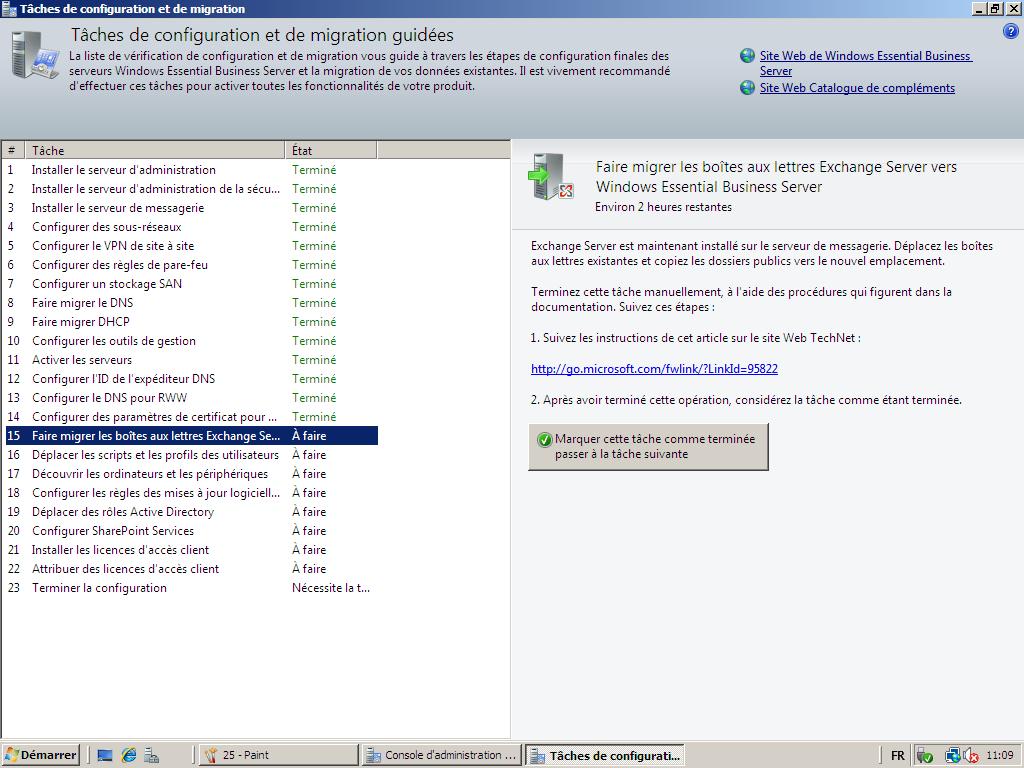 Tâches de configuration et de migration
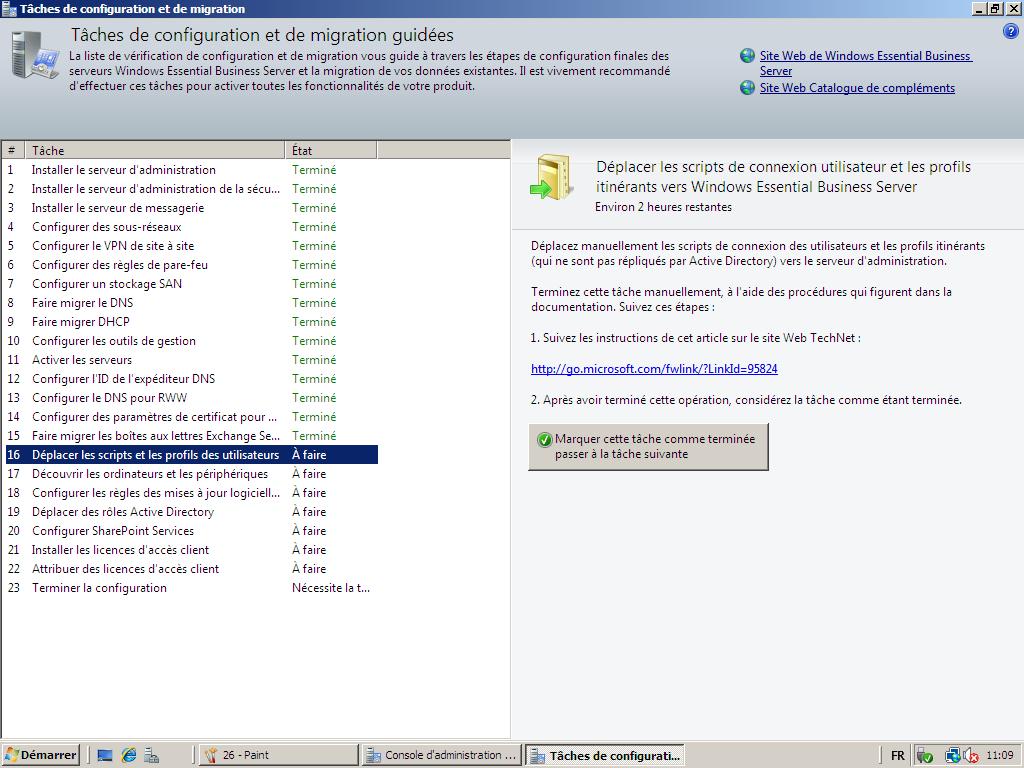 Tâches de configuration et de migration
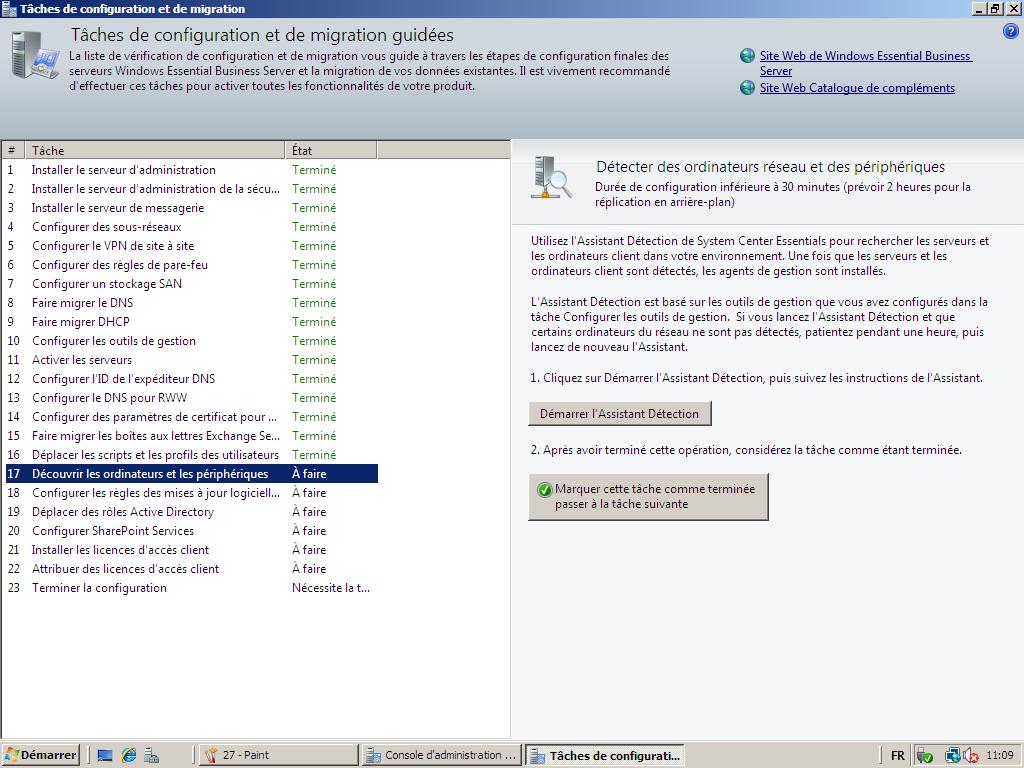 Tâches de configuration et de migration
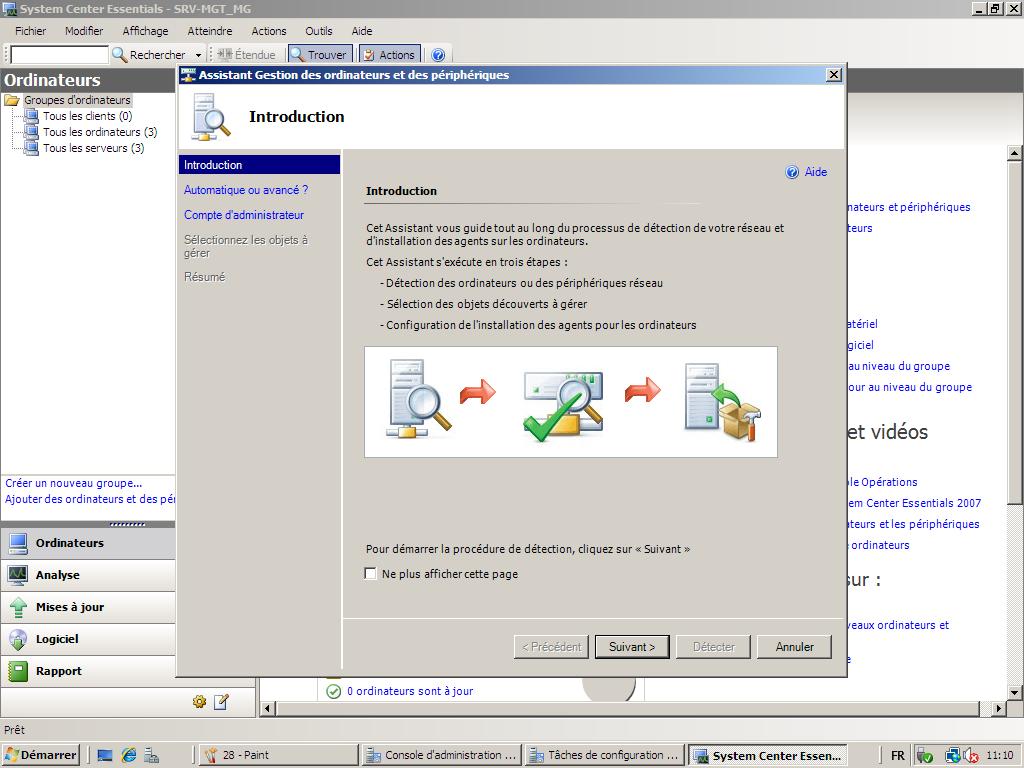 Tâches de configuration et de migration
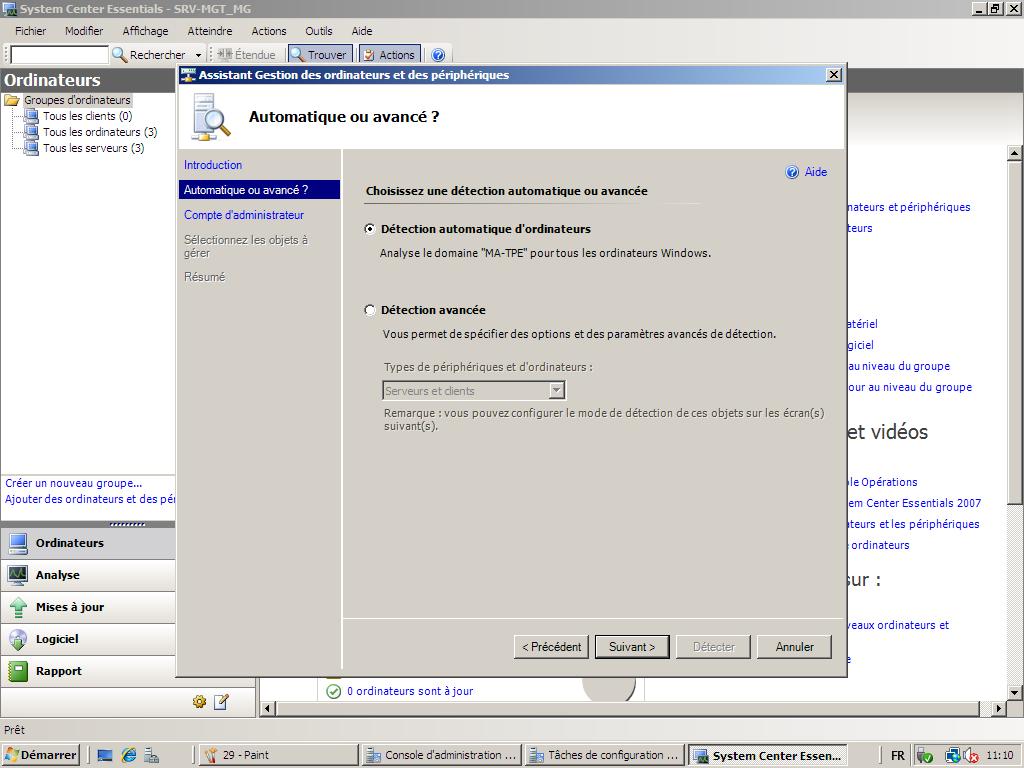 Tâches de configuration et de migration
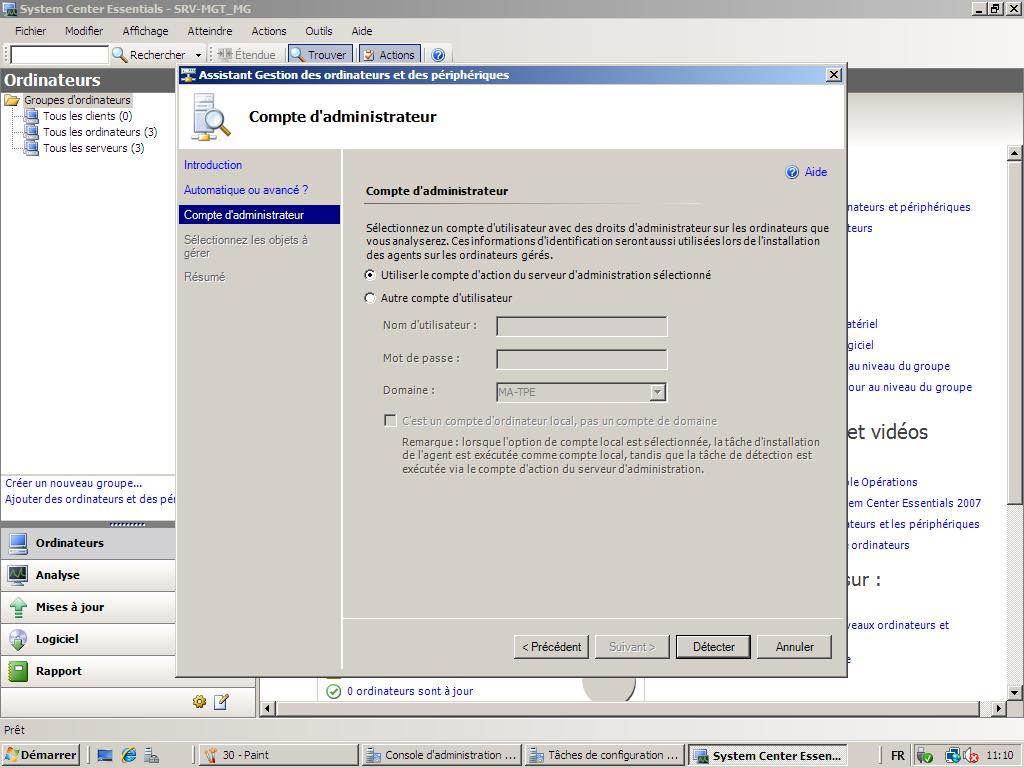 Tâches de configuration et de migration
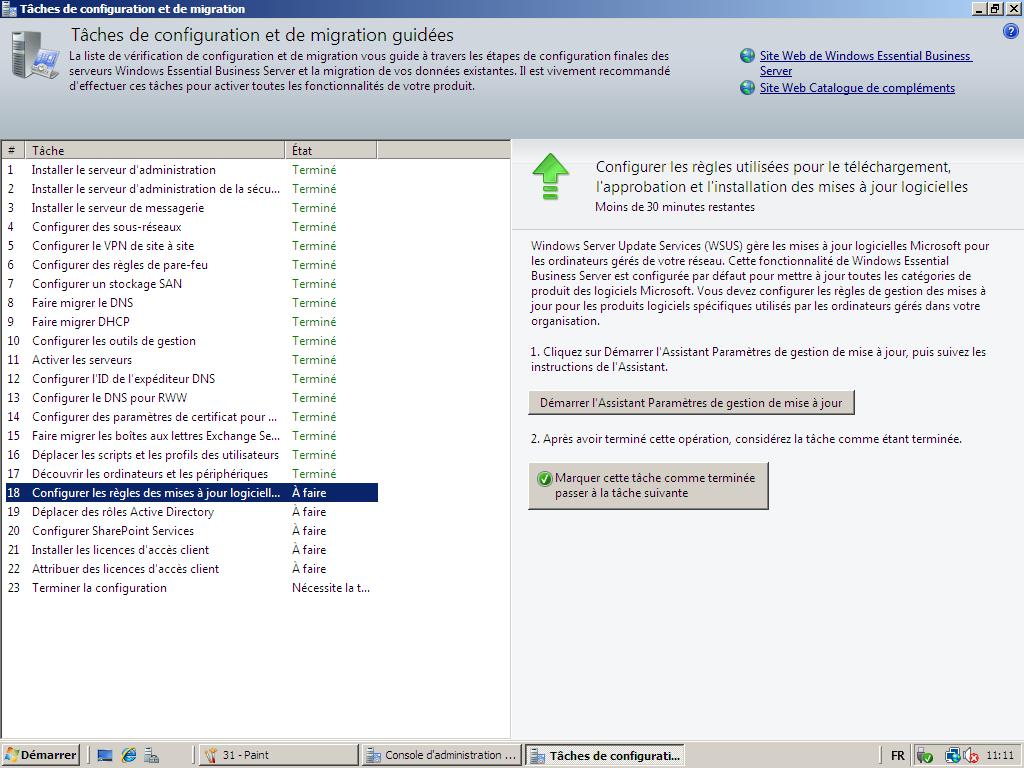 Tâches de configuration et de migration
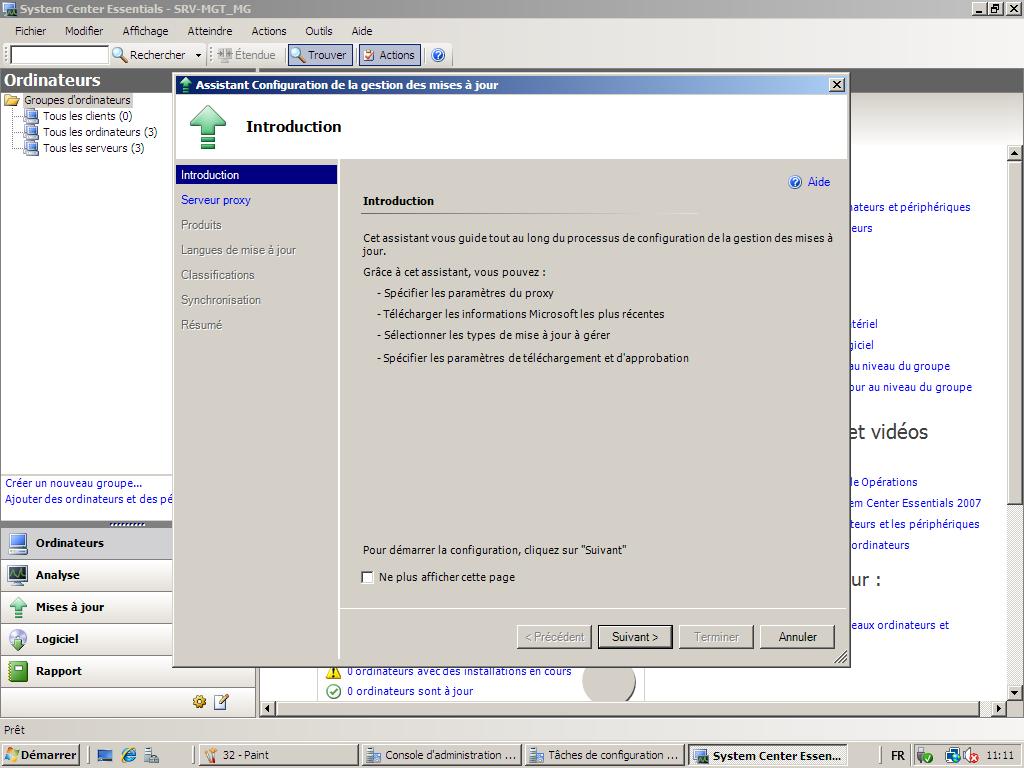 Tâches de configuration et de migration
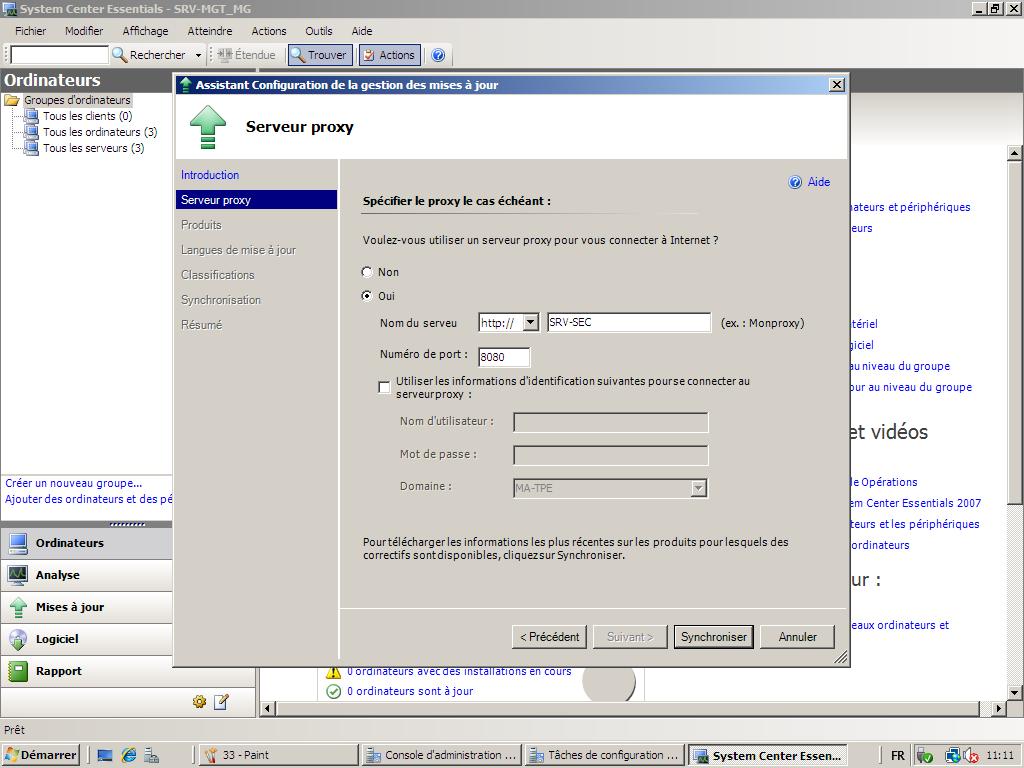 Tâches de configuration et de migration
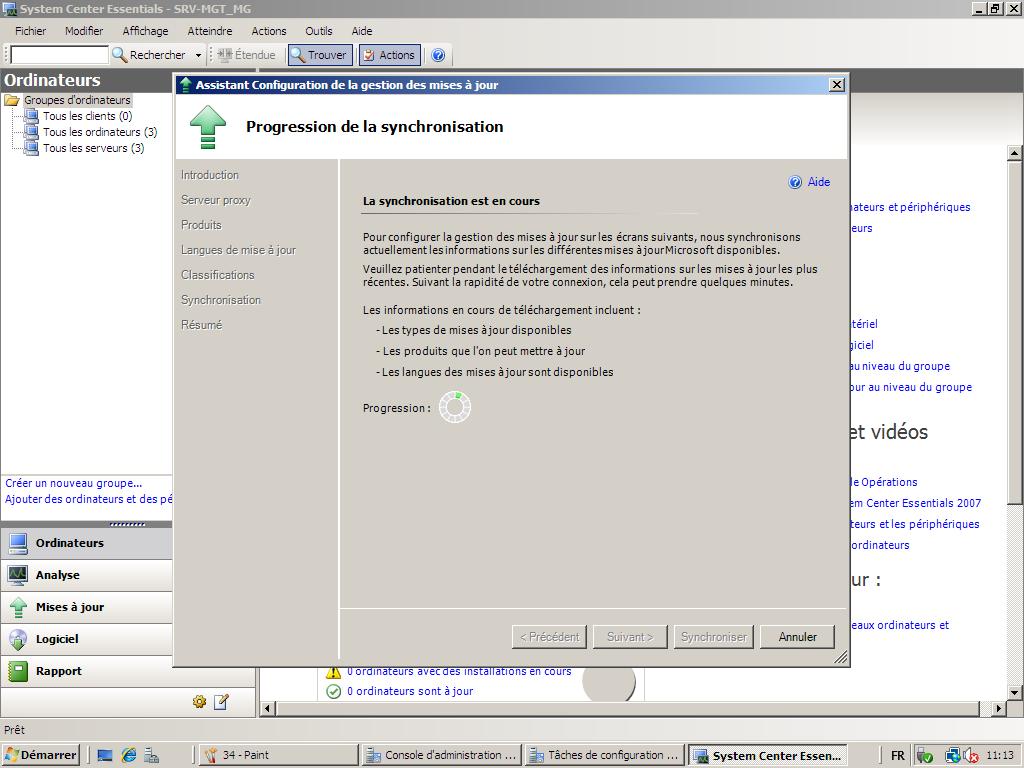 Tâches de configuration et de migration
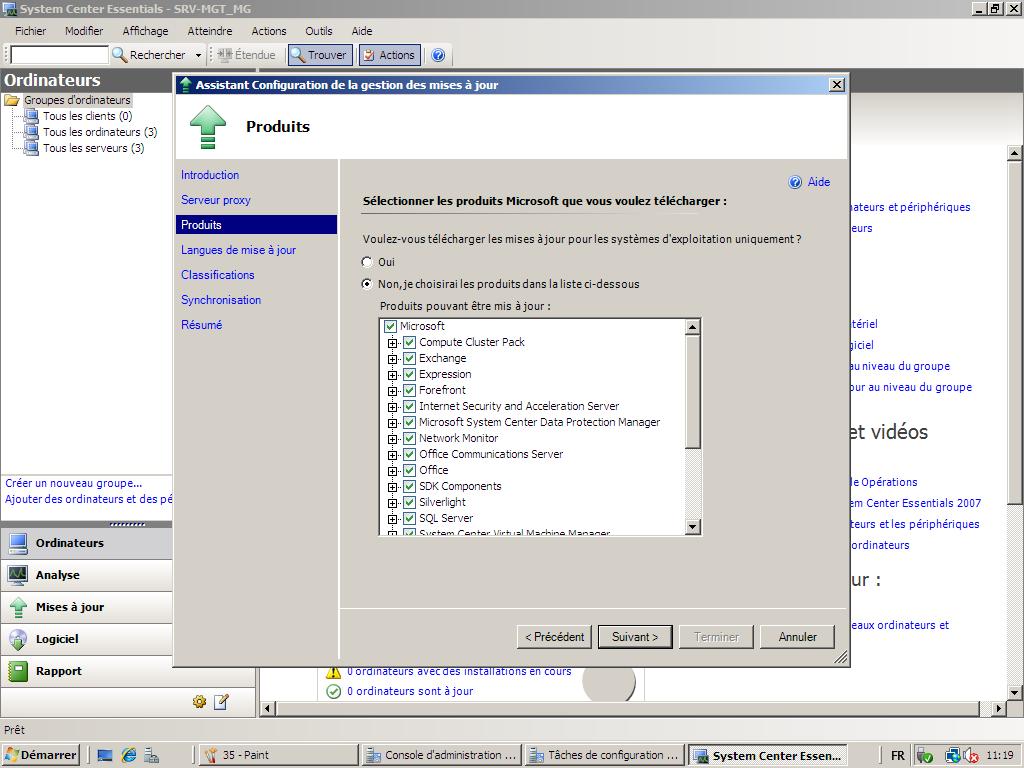 Tâches de configuration et de migration
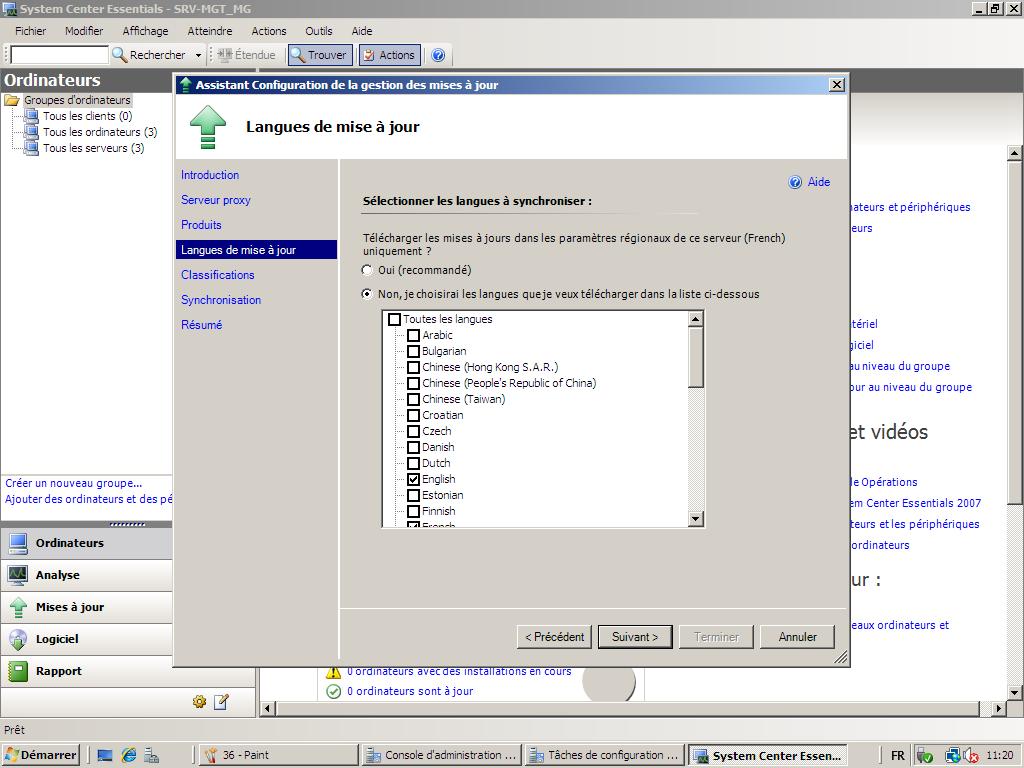 Tâches de configuration et de migration
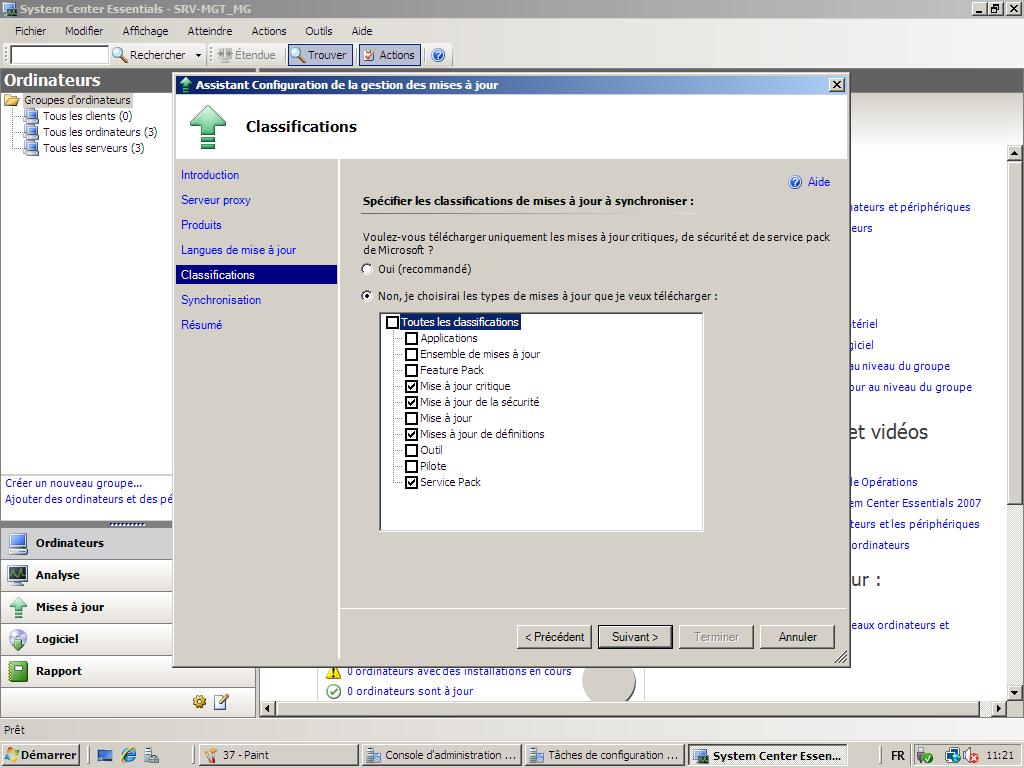 Tâches de configuration et de migration
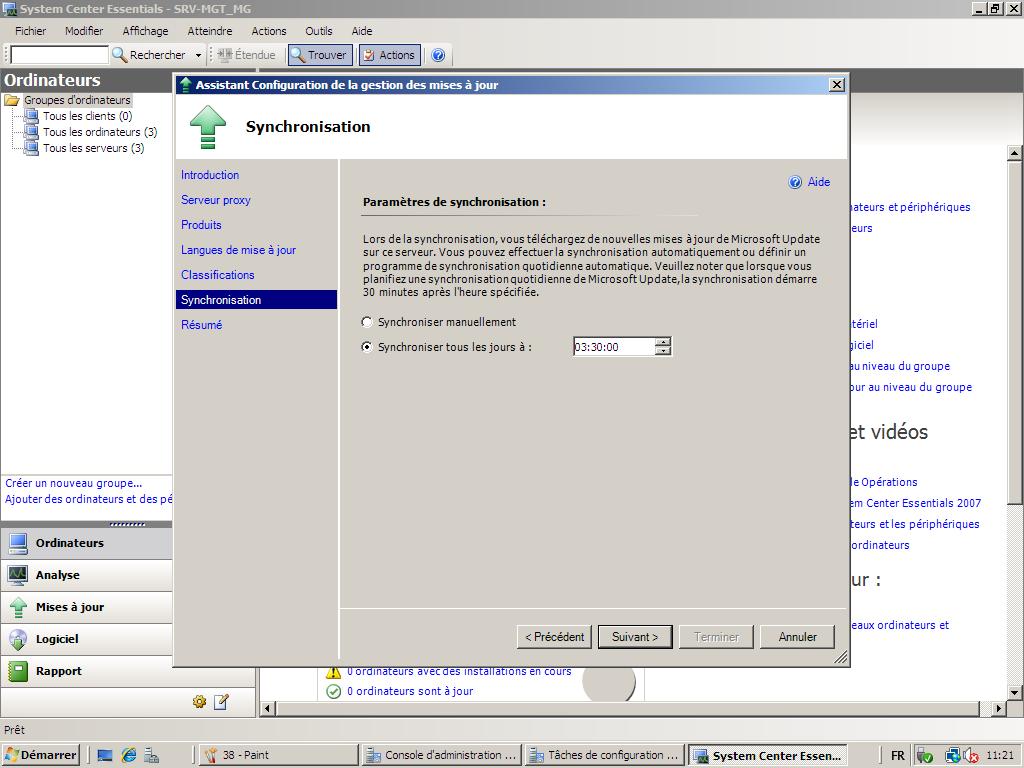 Tâches de configuration et de migration
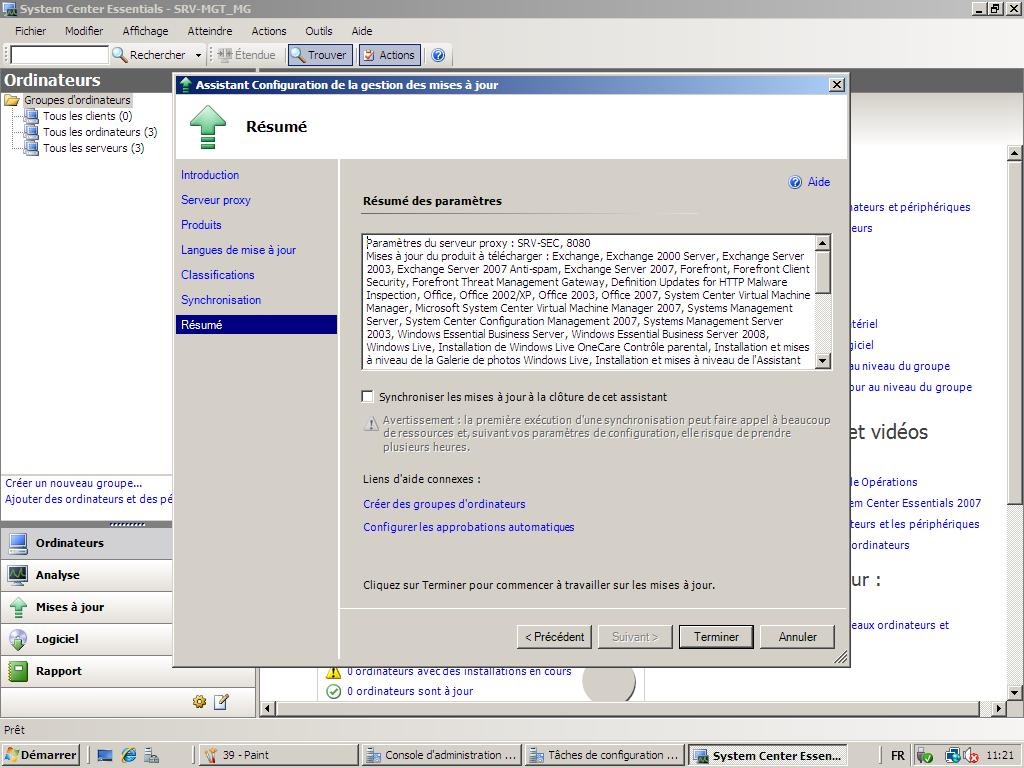 Tâches de configuration et de migration
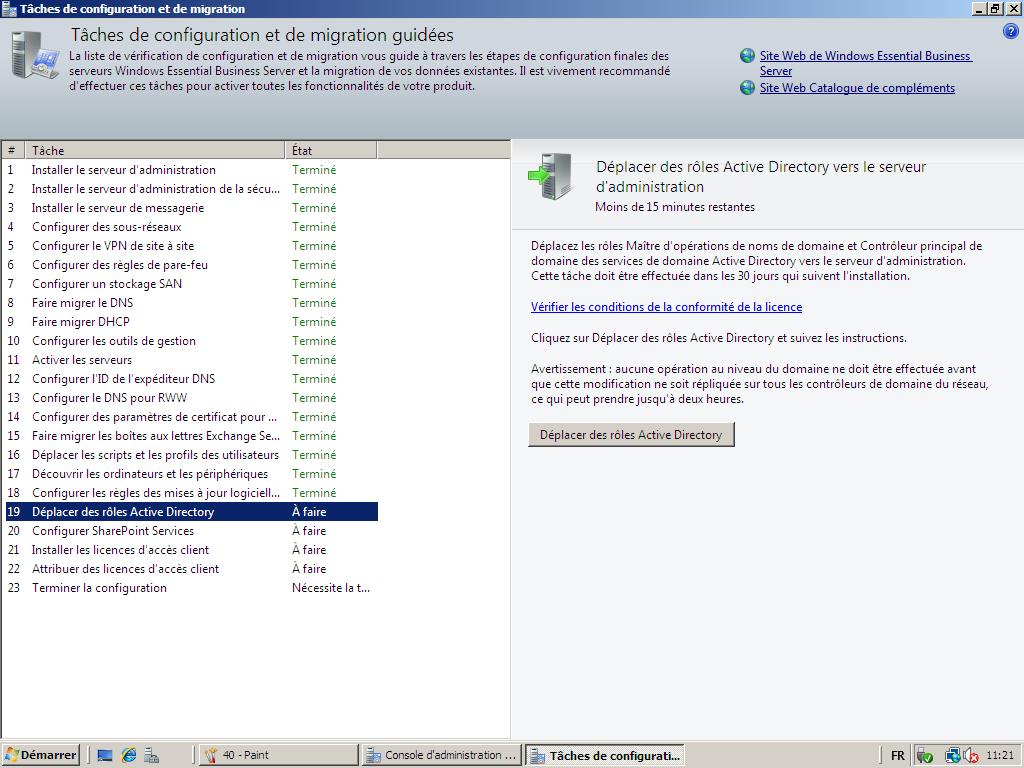 Tâches de configuration et de migration
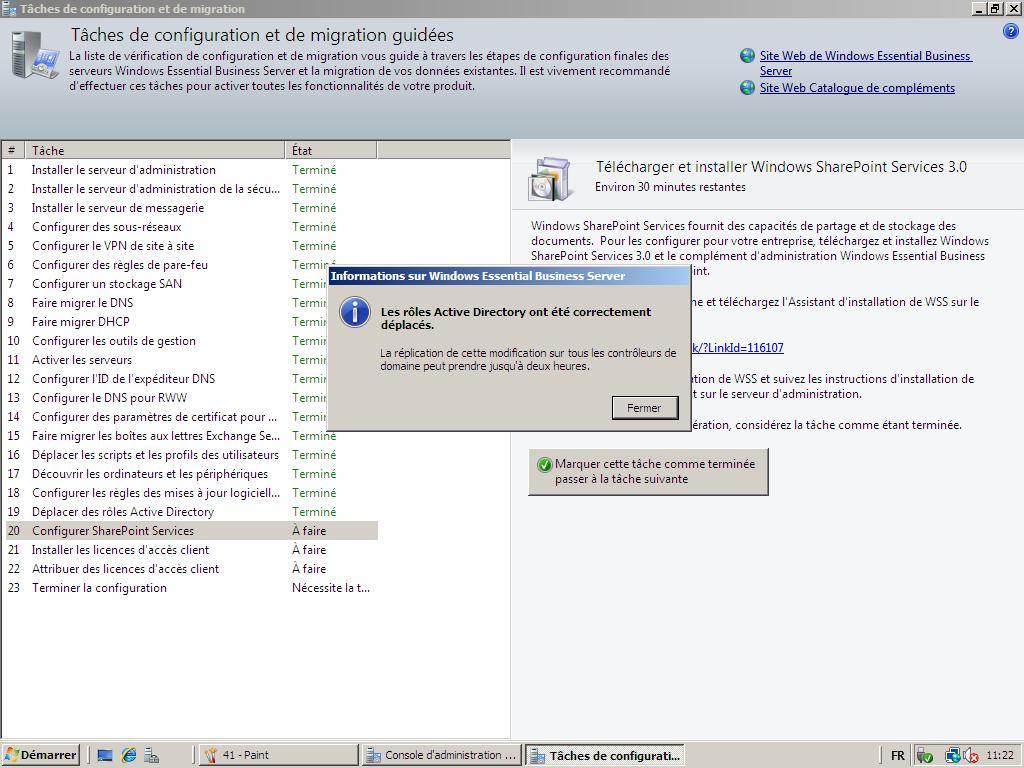 Tâches de configuration et de migration
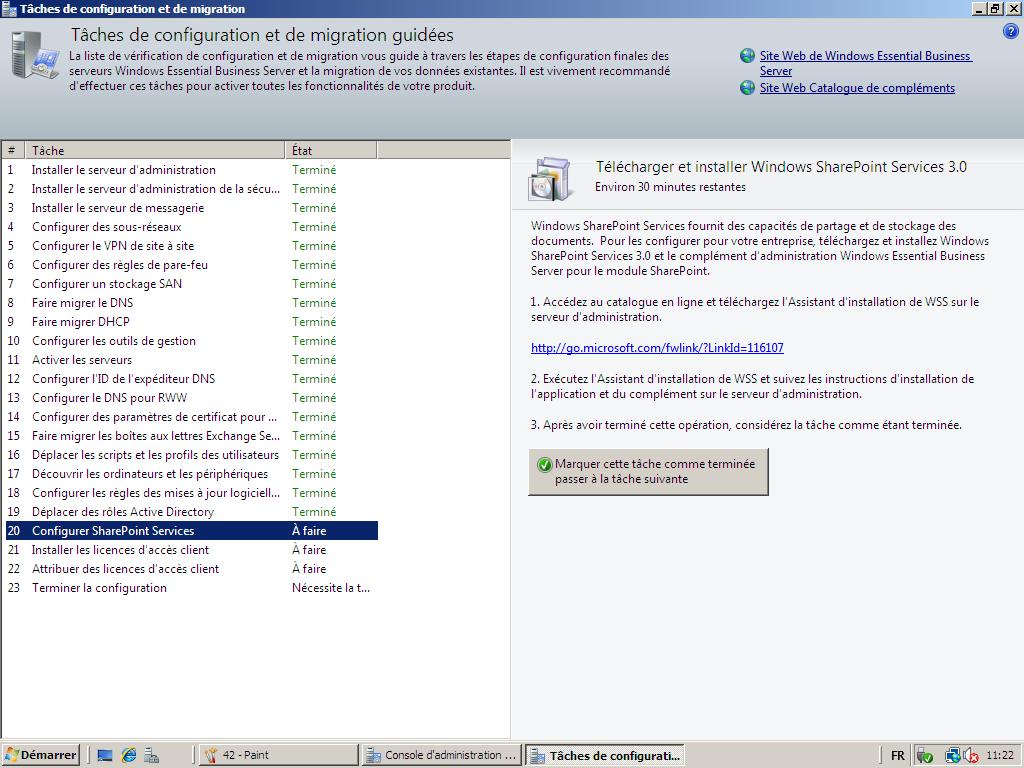 Tâches de configuration et de migration
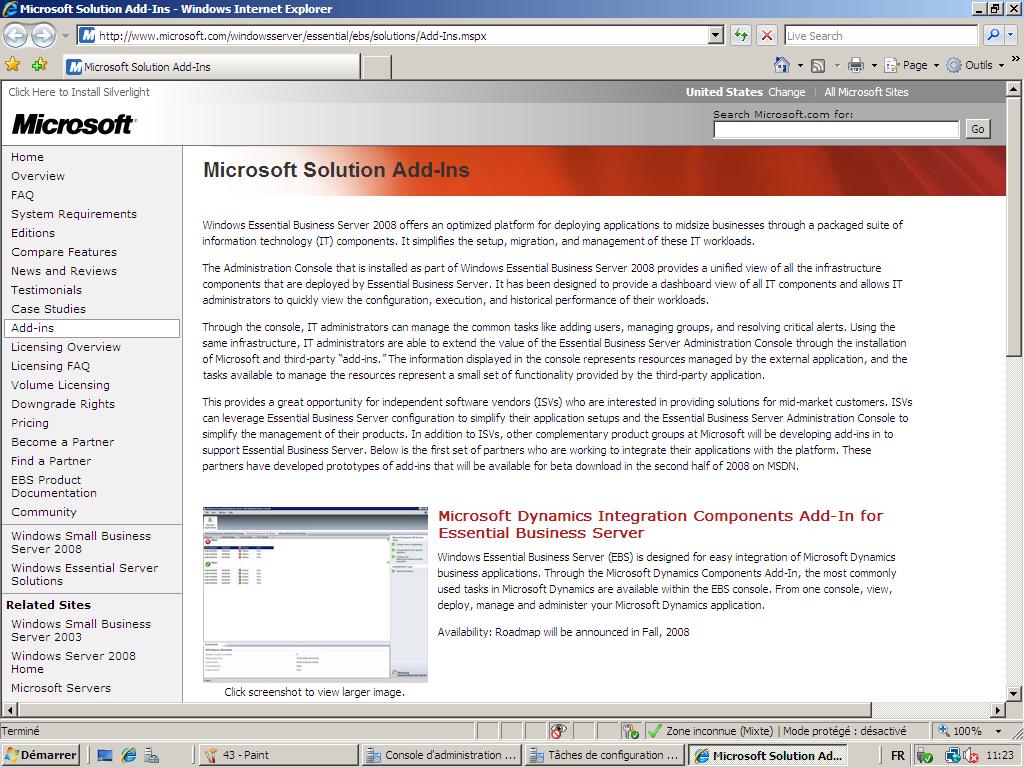 Tâches de configuration et de migration
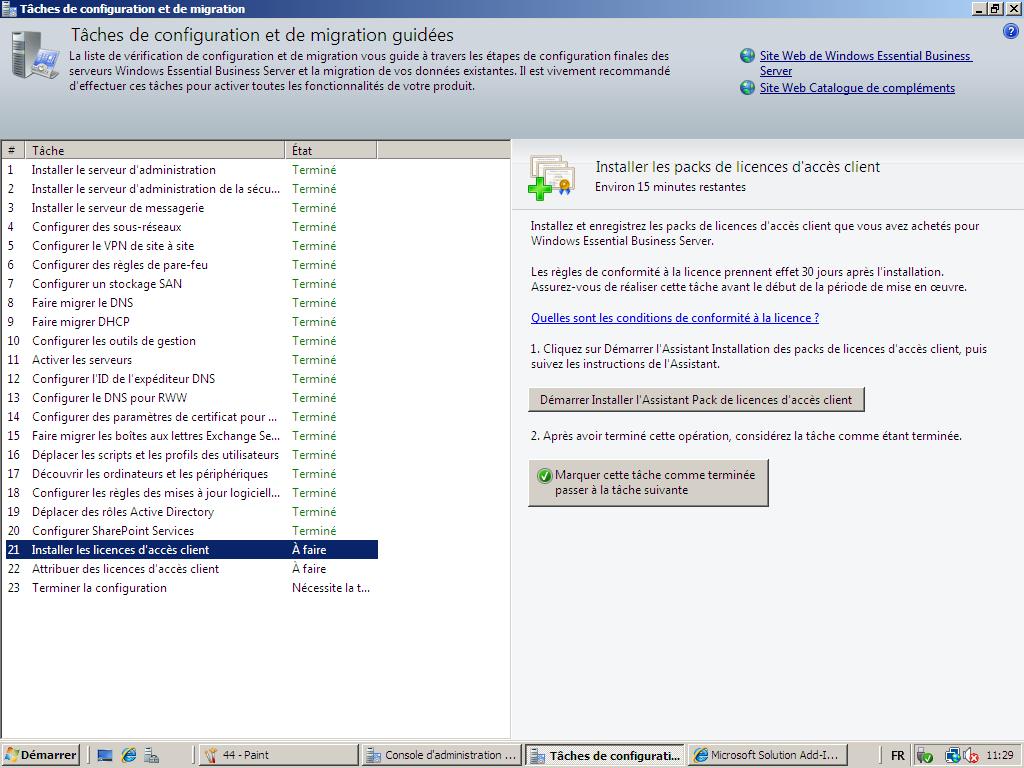 Tâches de configuration et de migration
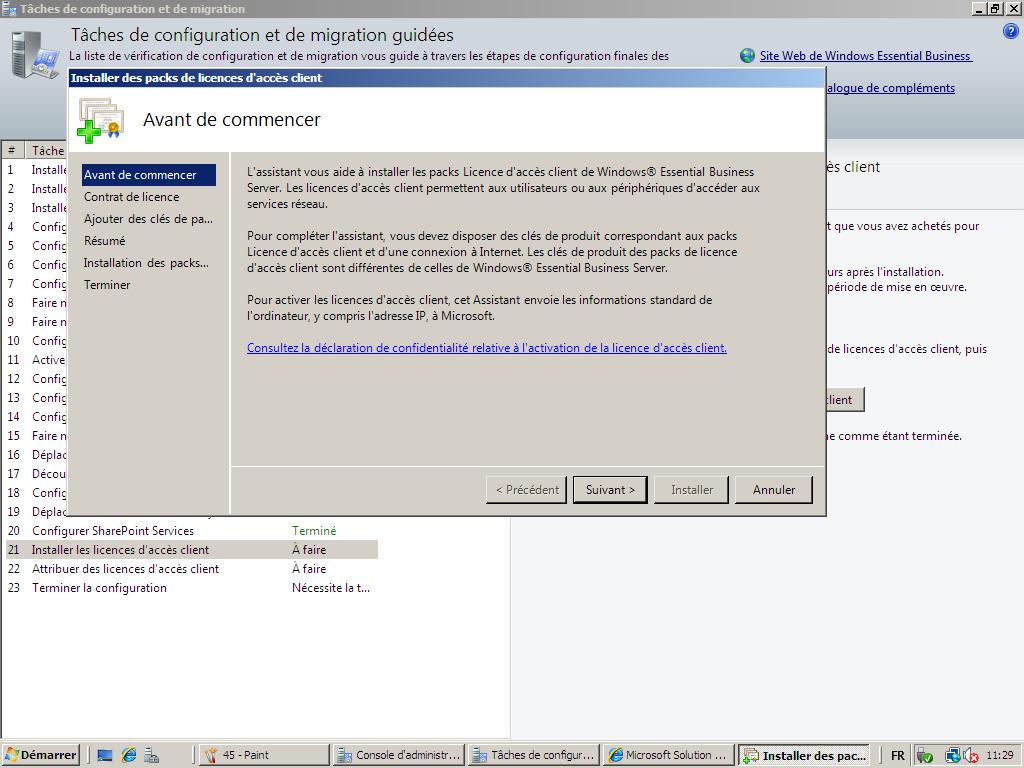 Tâches de configuration et de migration
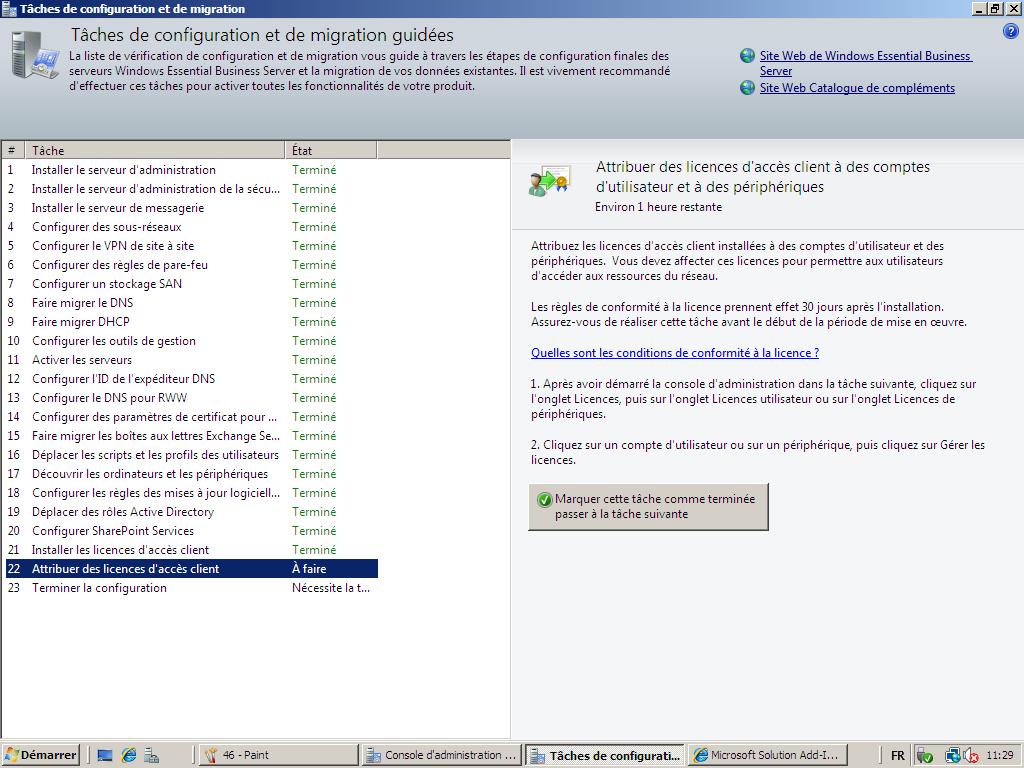 Tâches de configuration et de migration
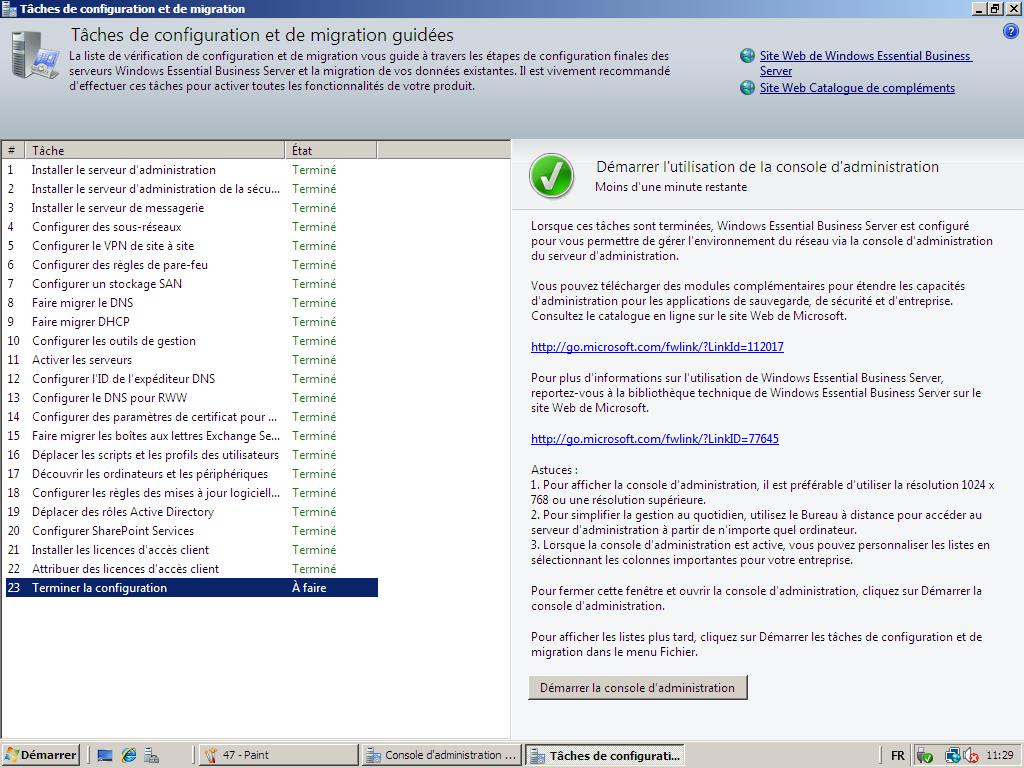 Tâches de configuration et de migration
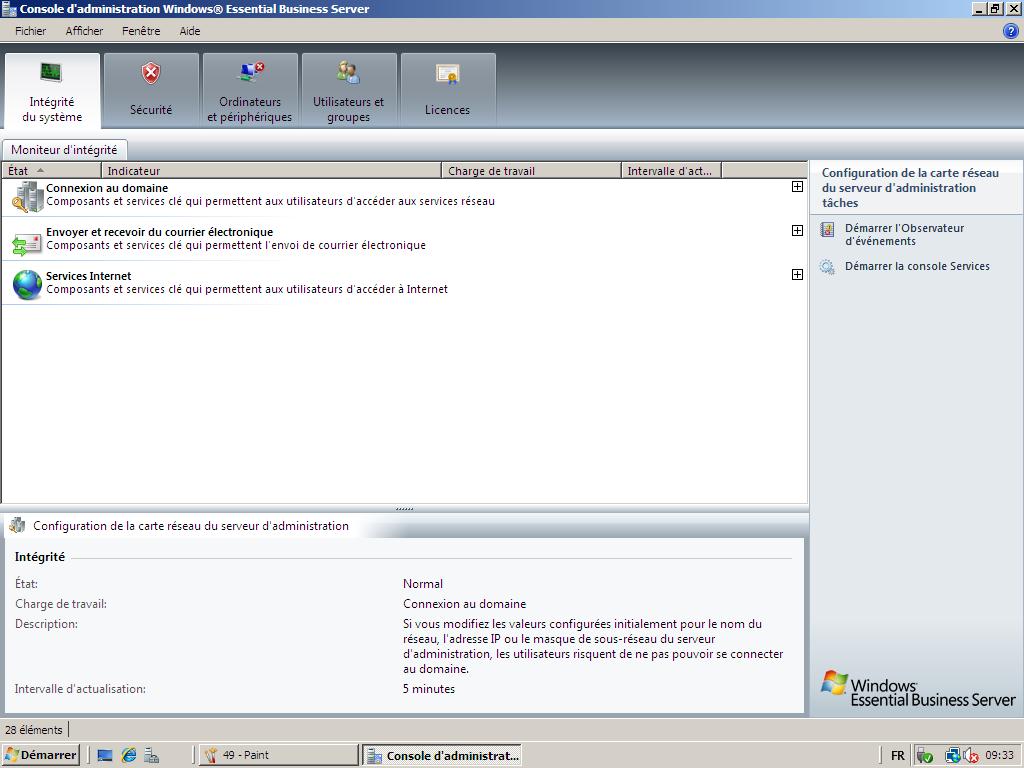 La console d’administration
La Console d’Administration
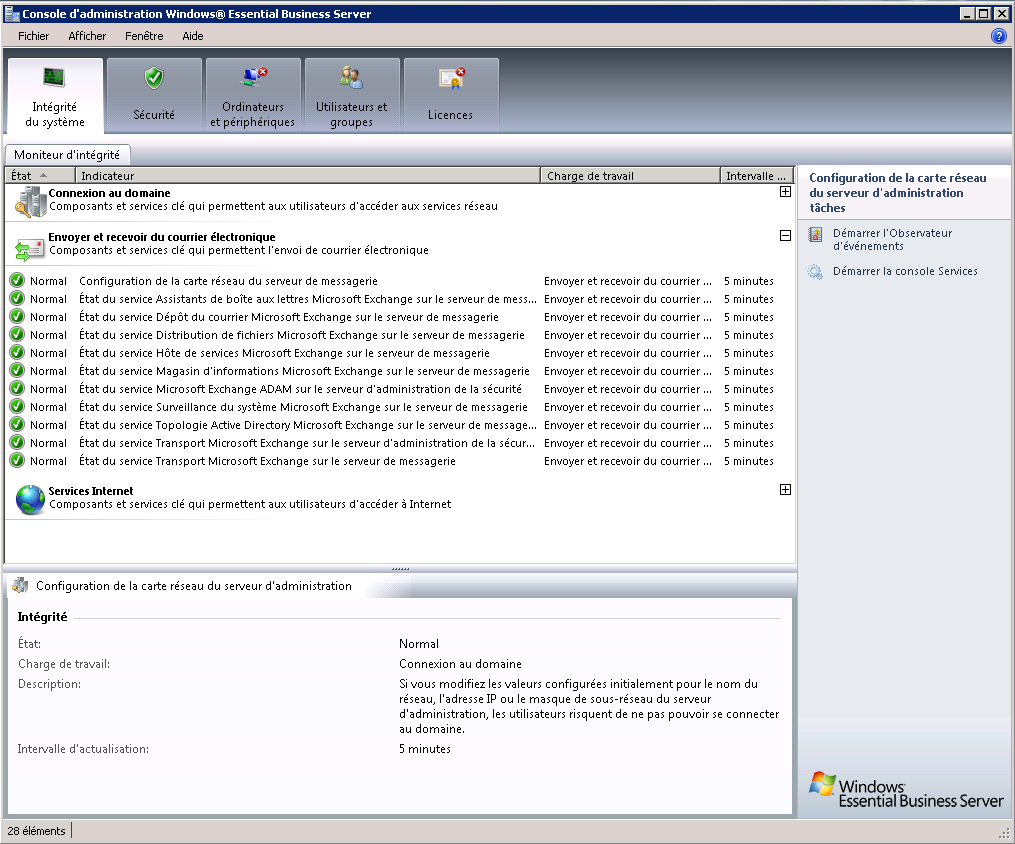 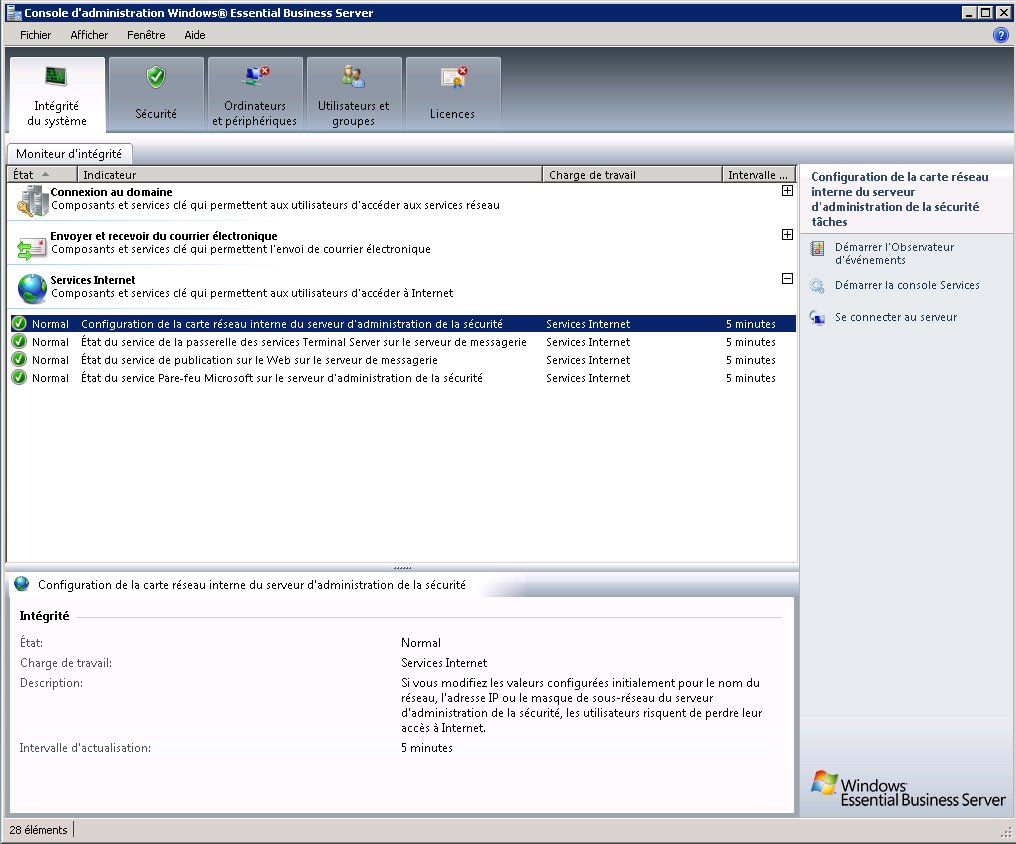 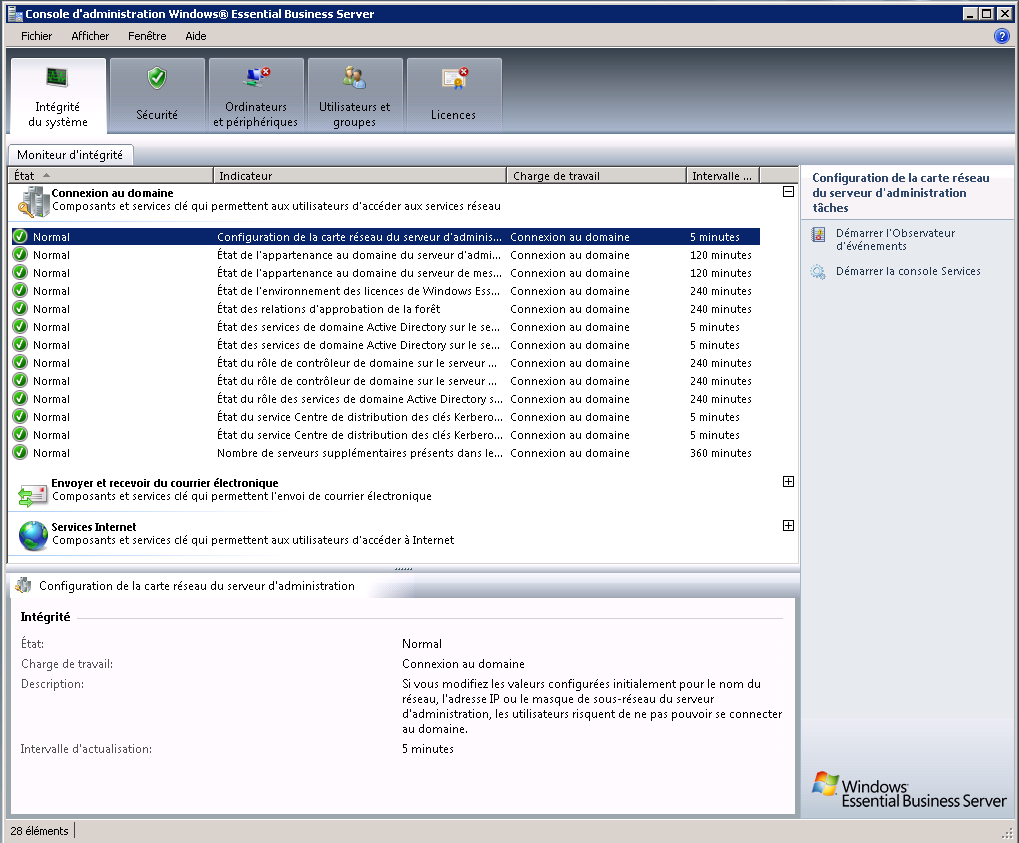 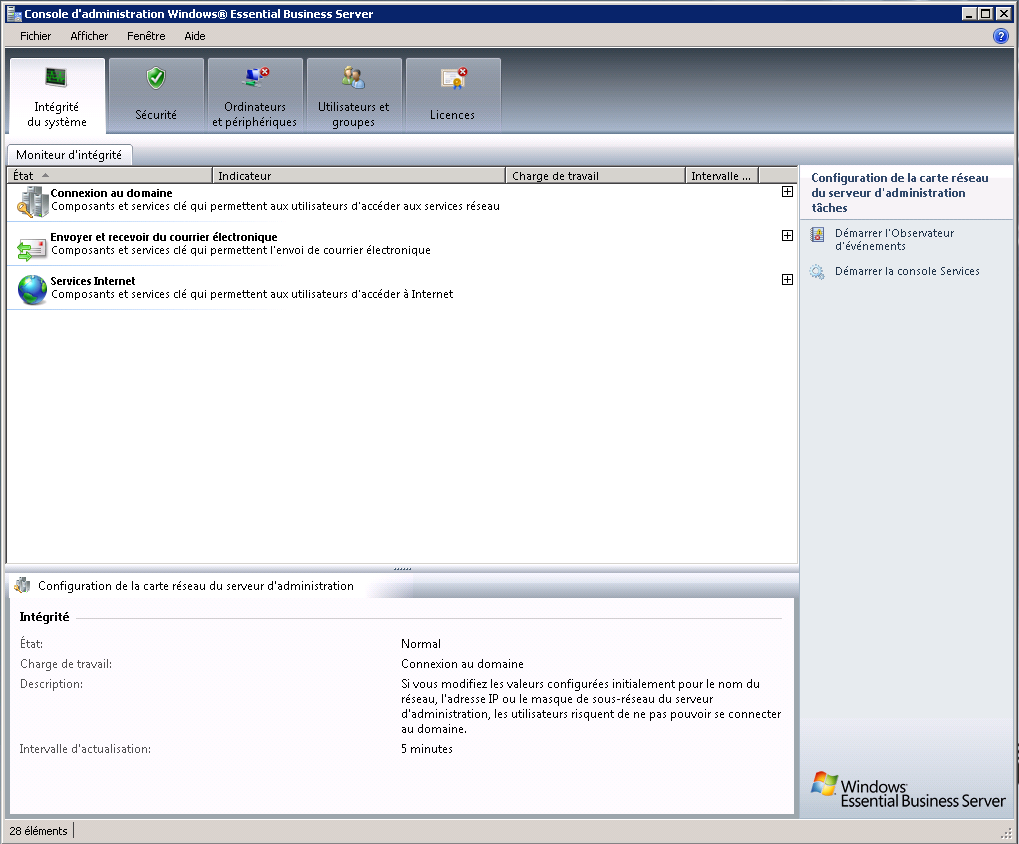 La Console d’Administration
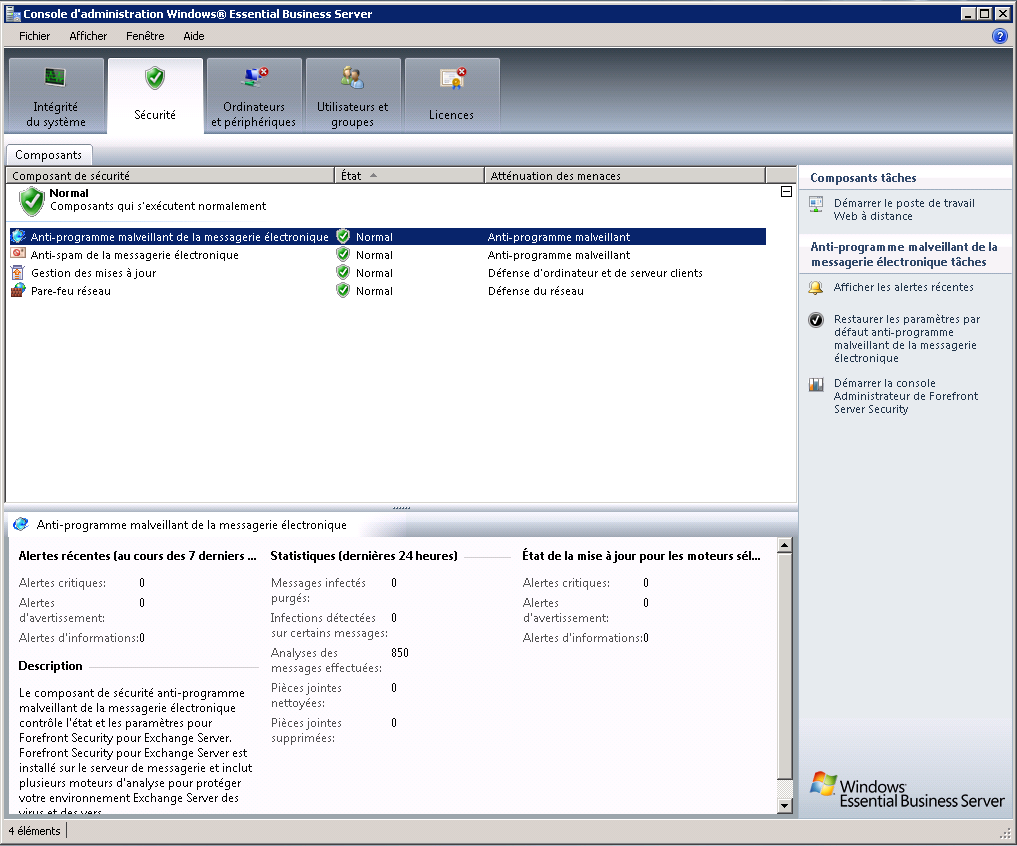 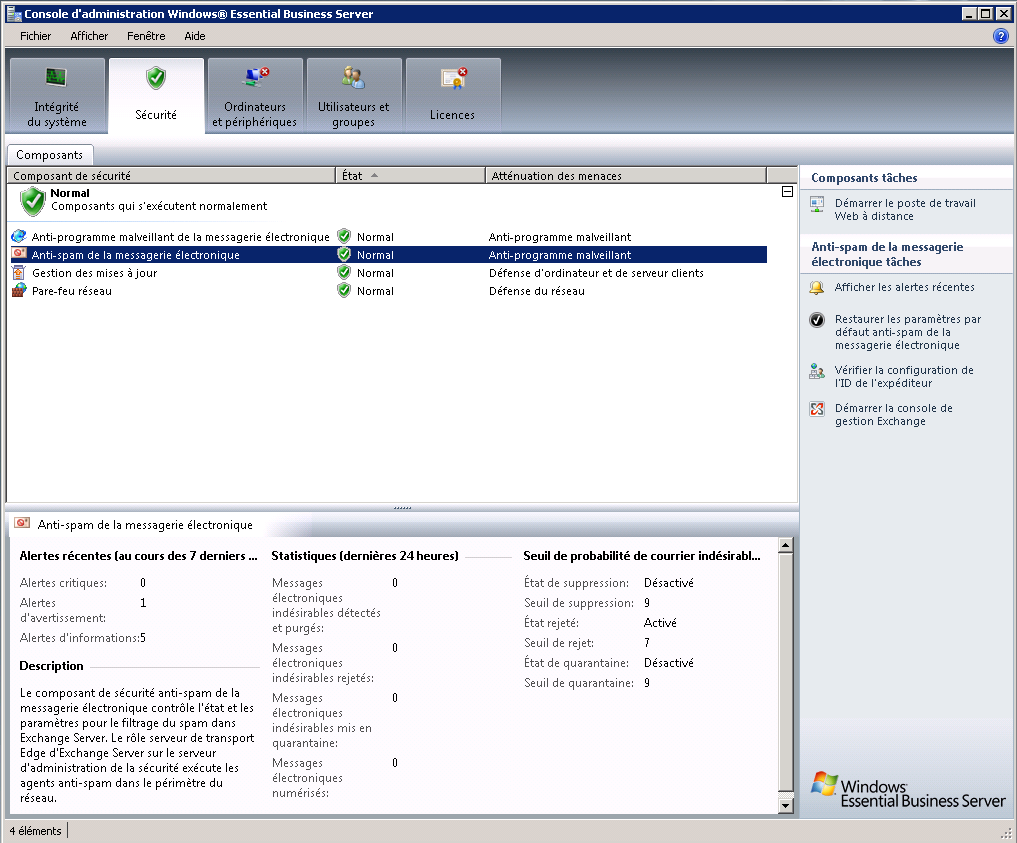 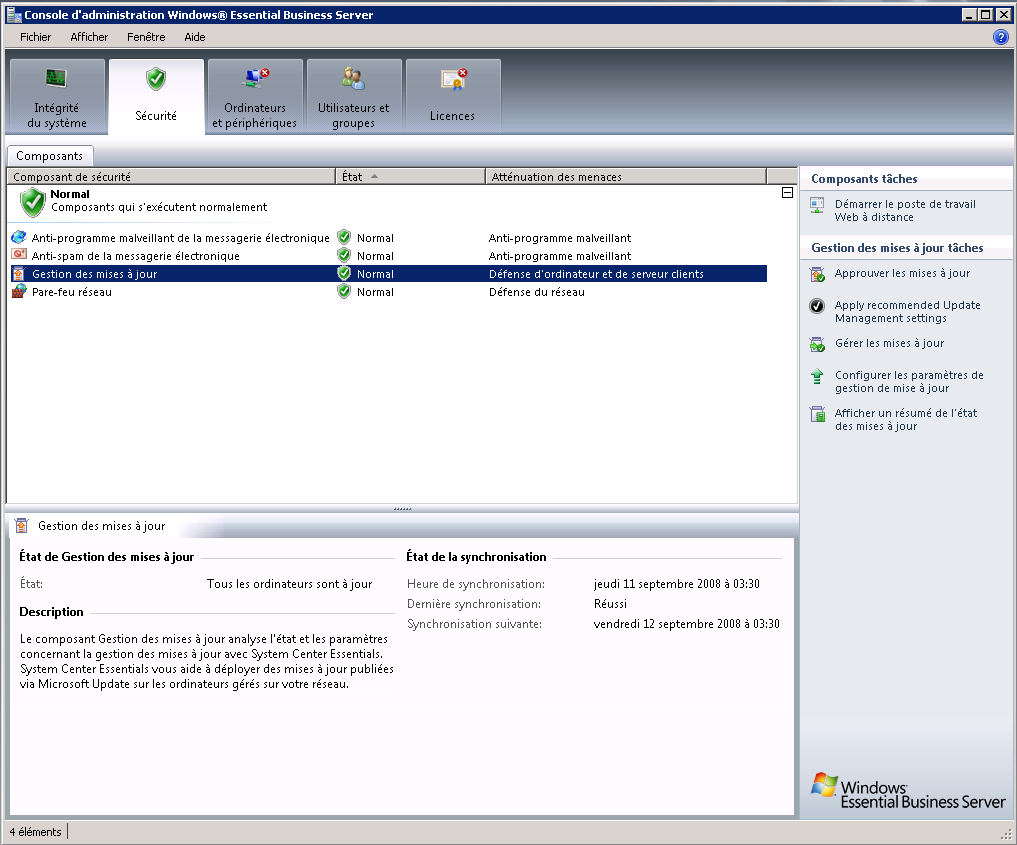 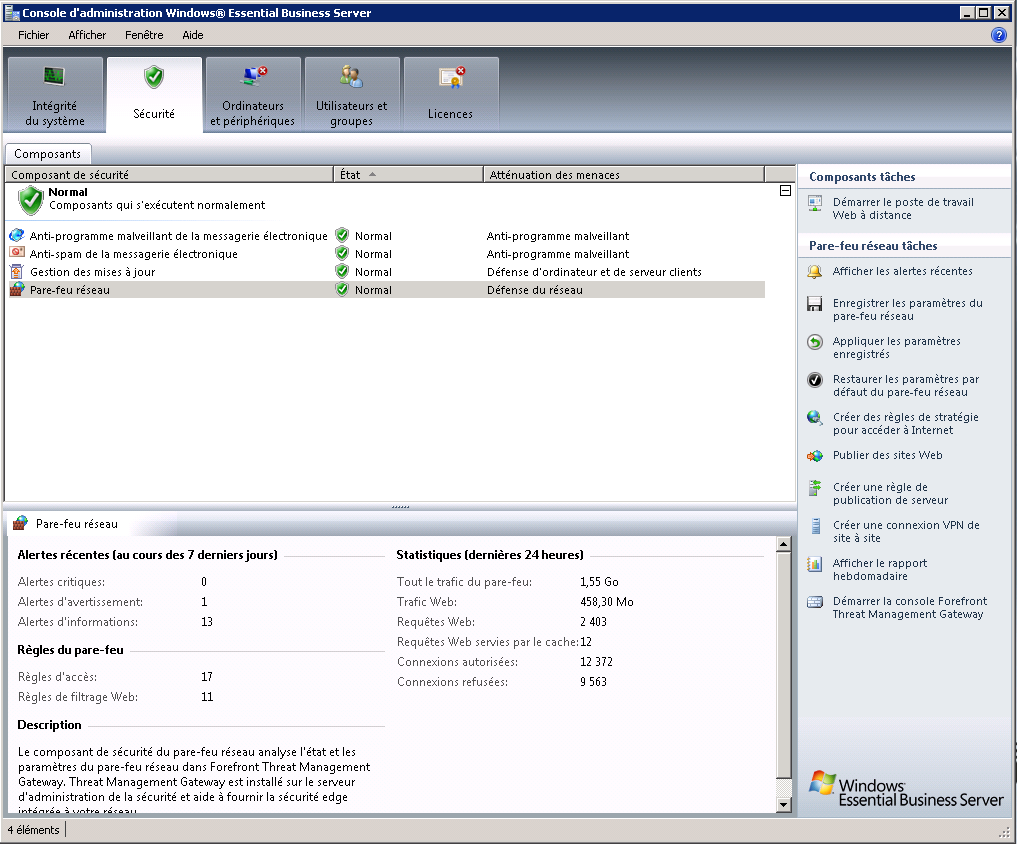 La Console d’Administration
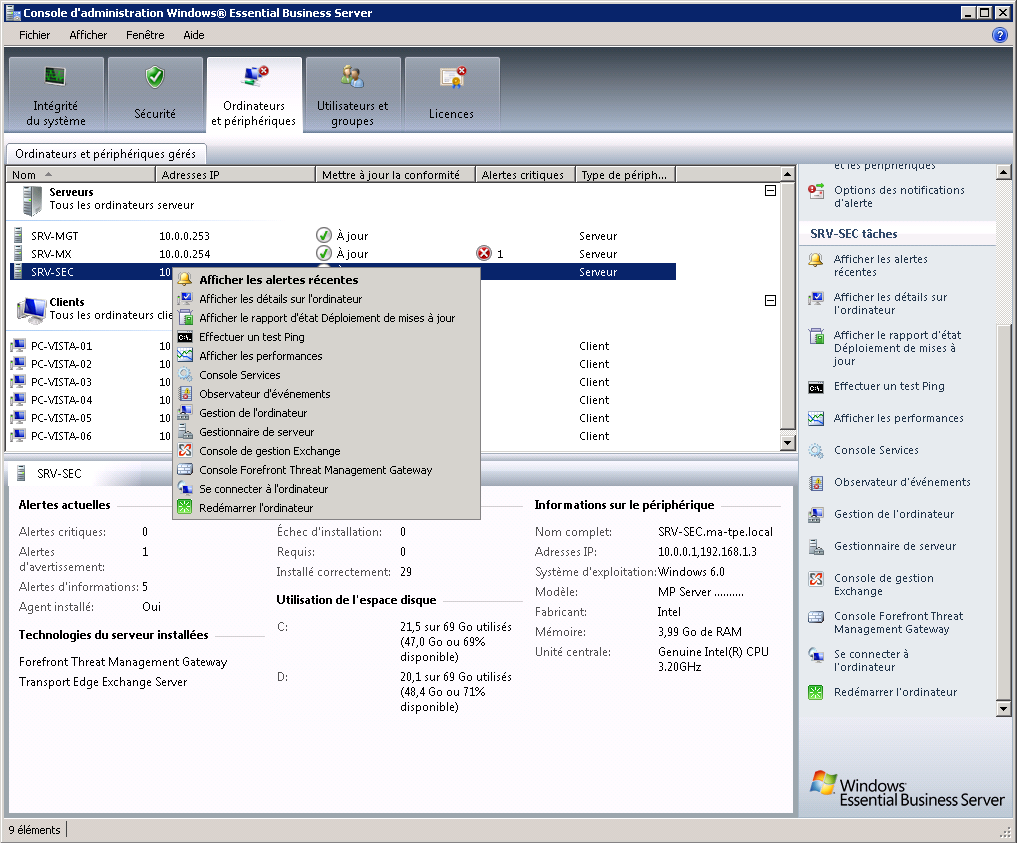 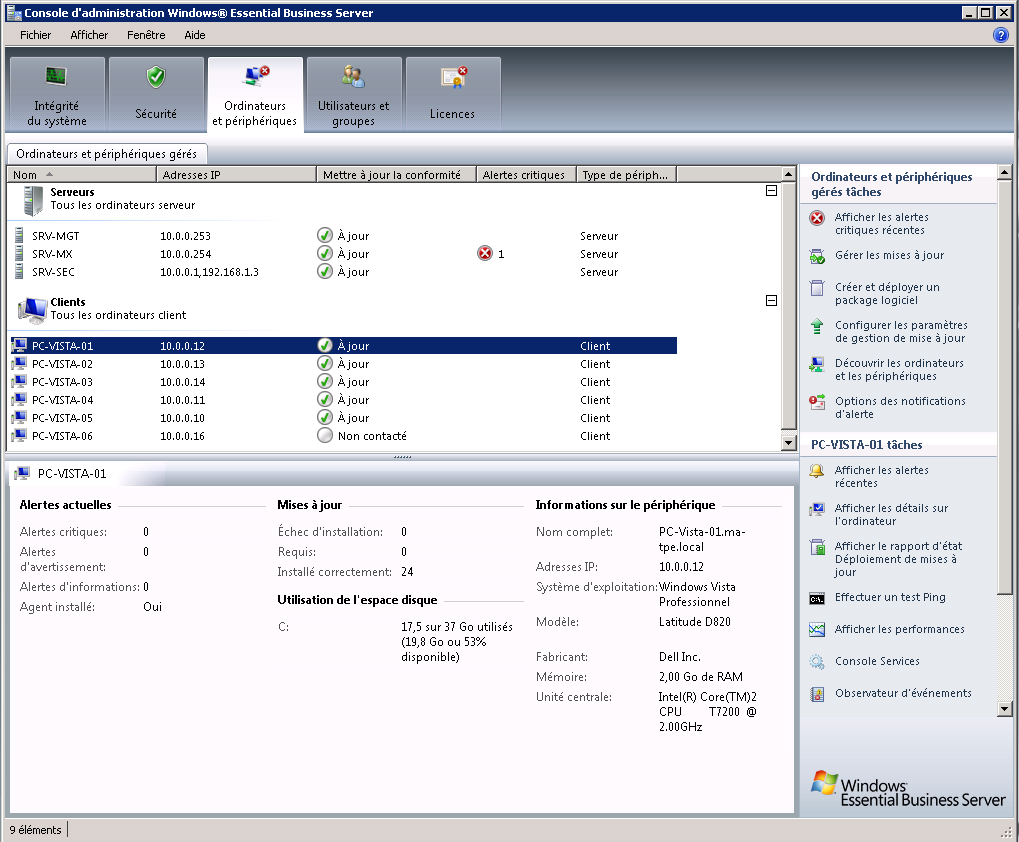 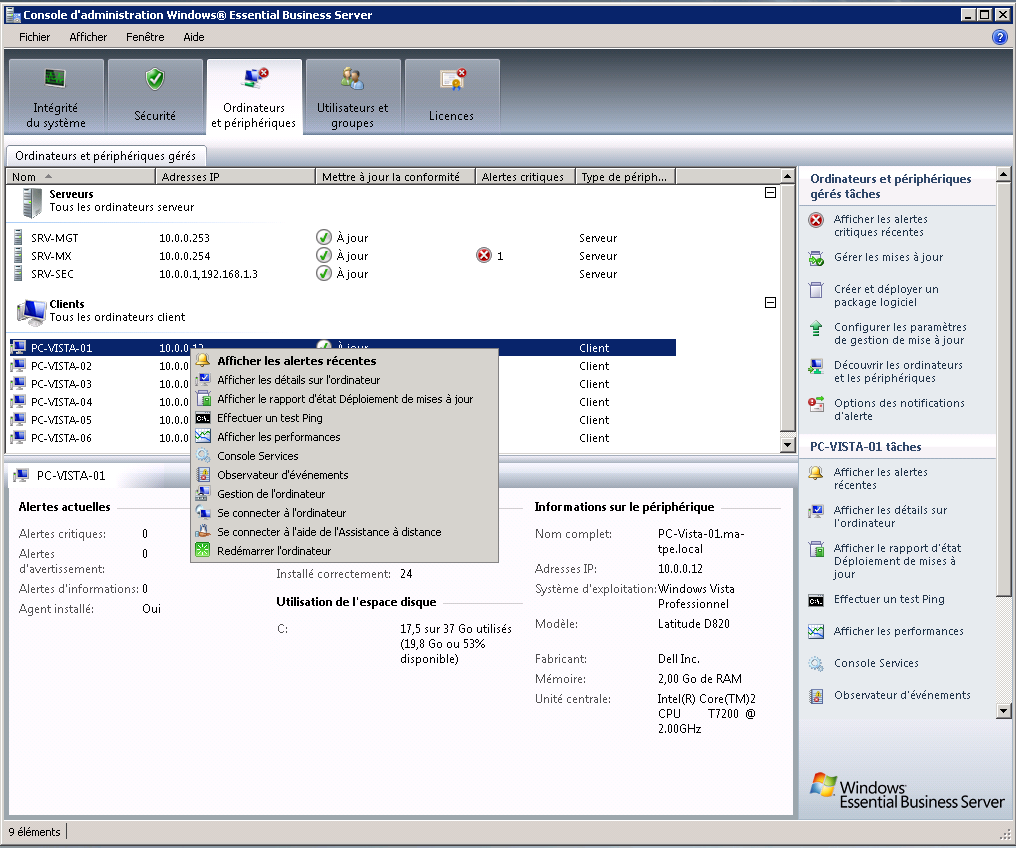 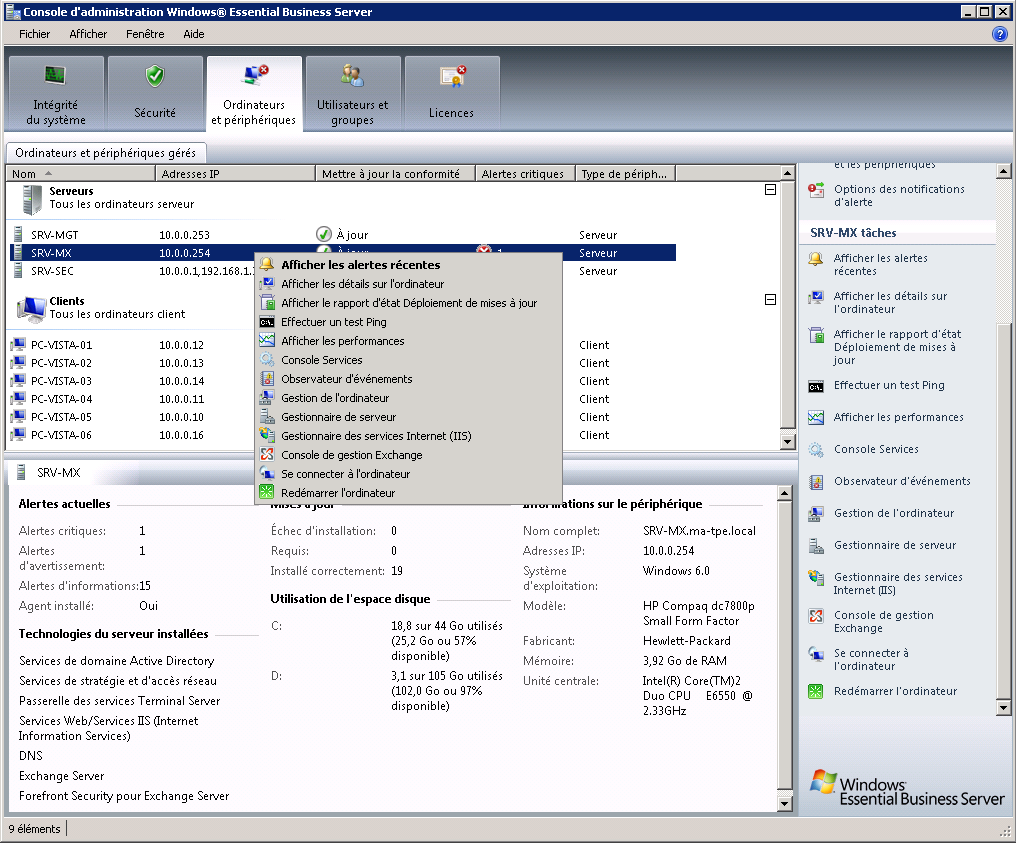 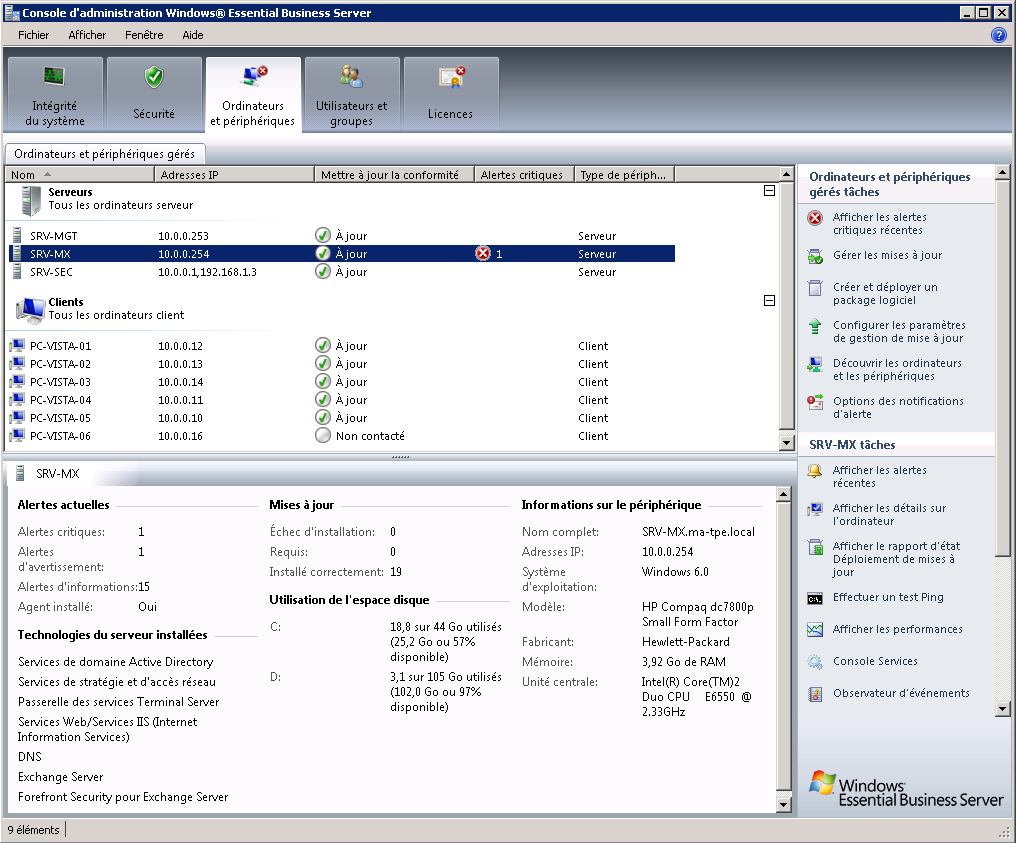 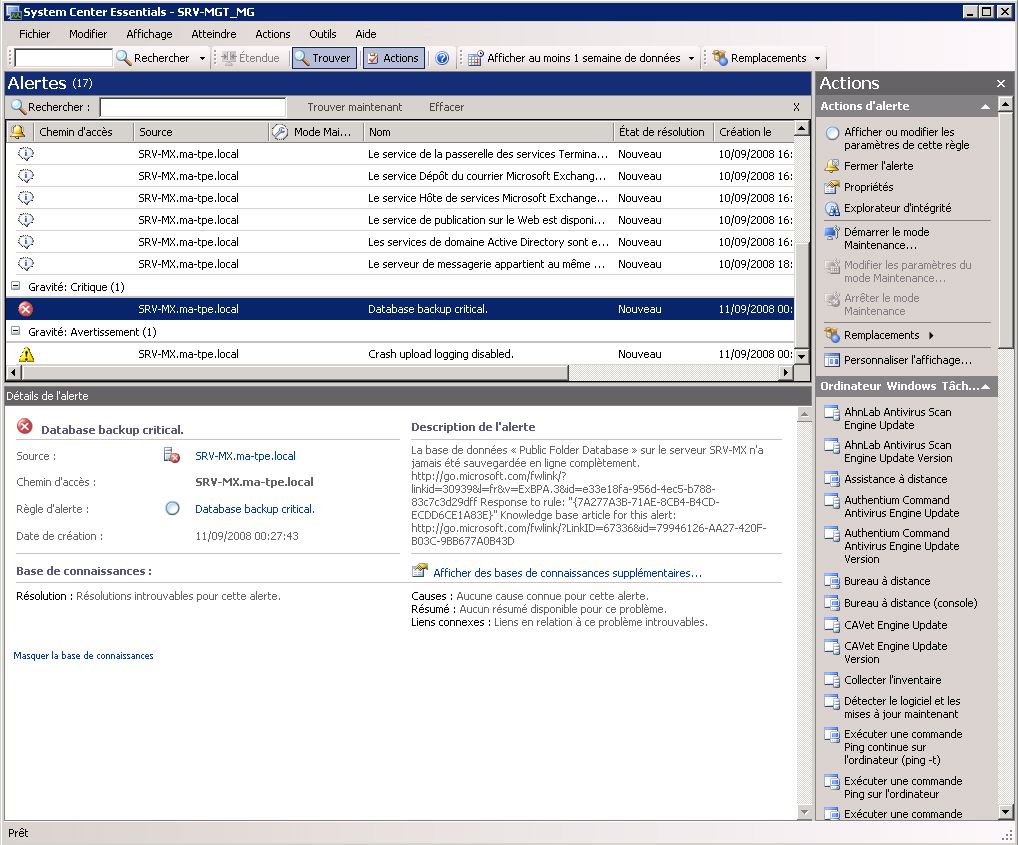 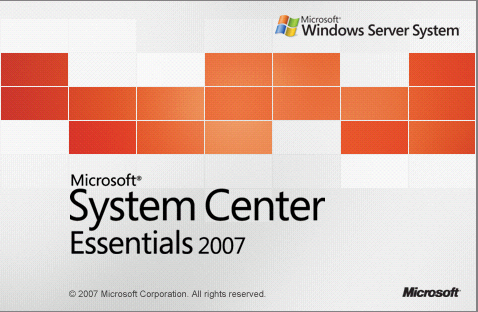 La Console d’Administration
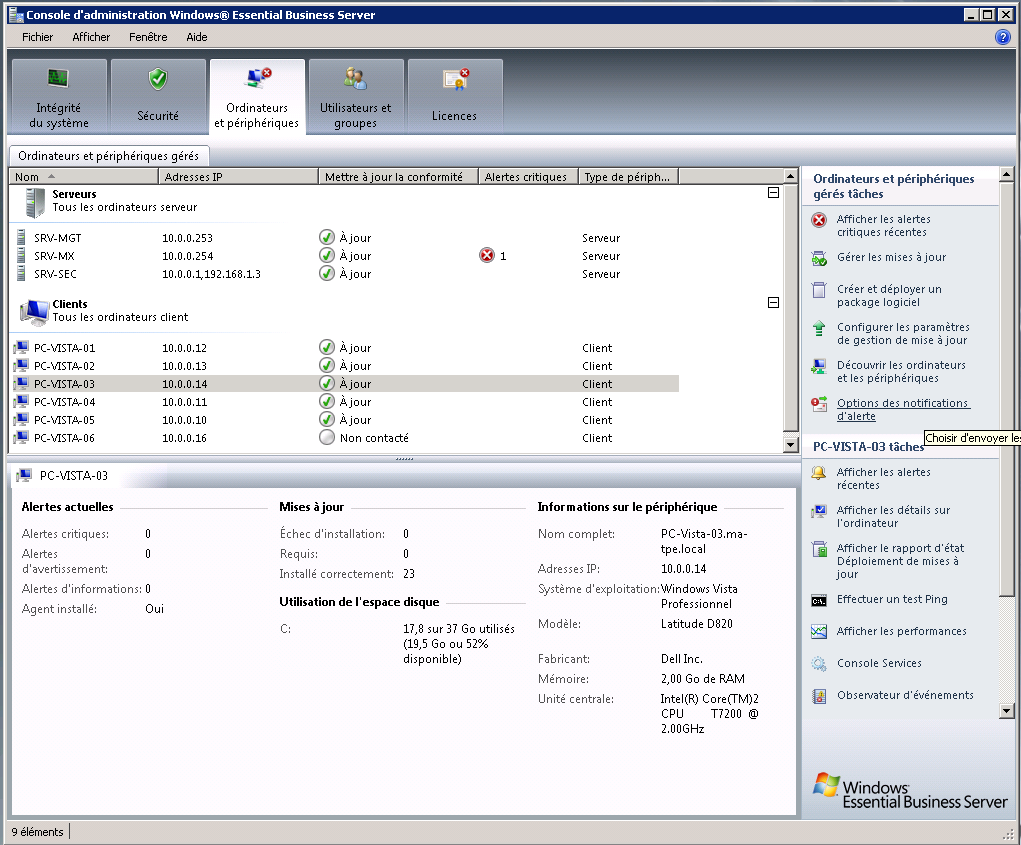 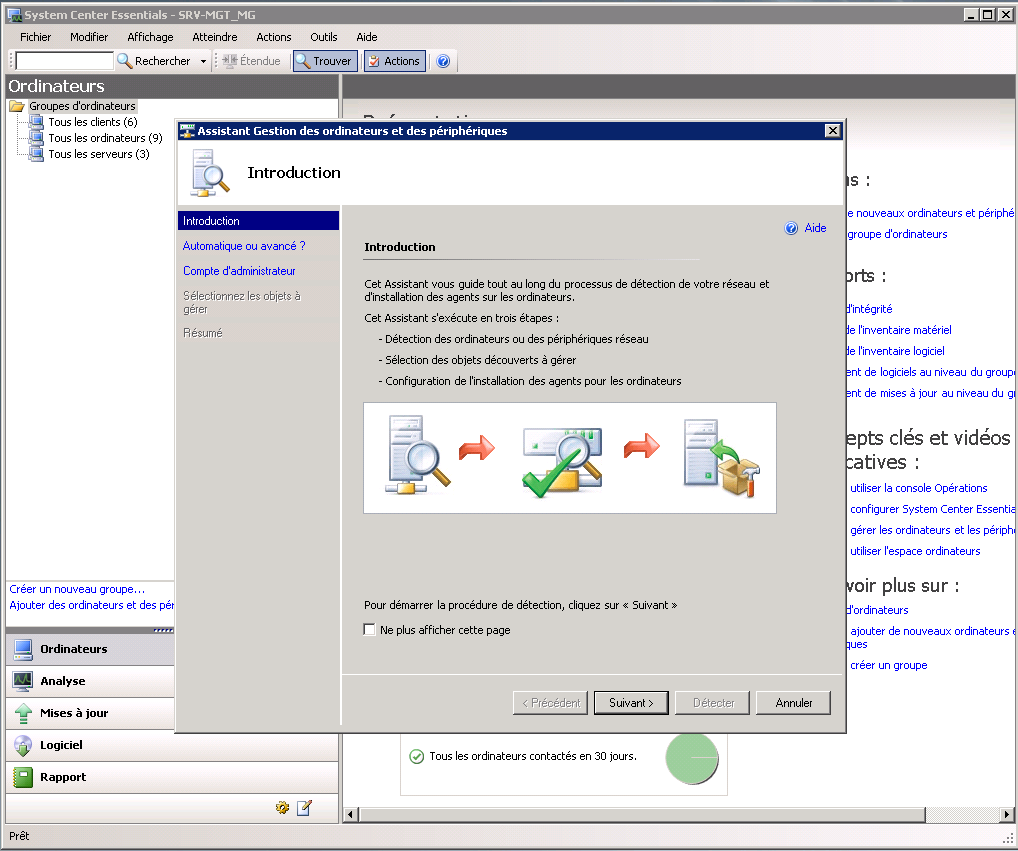 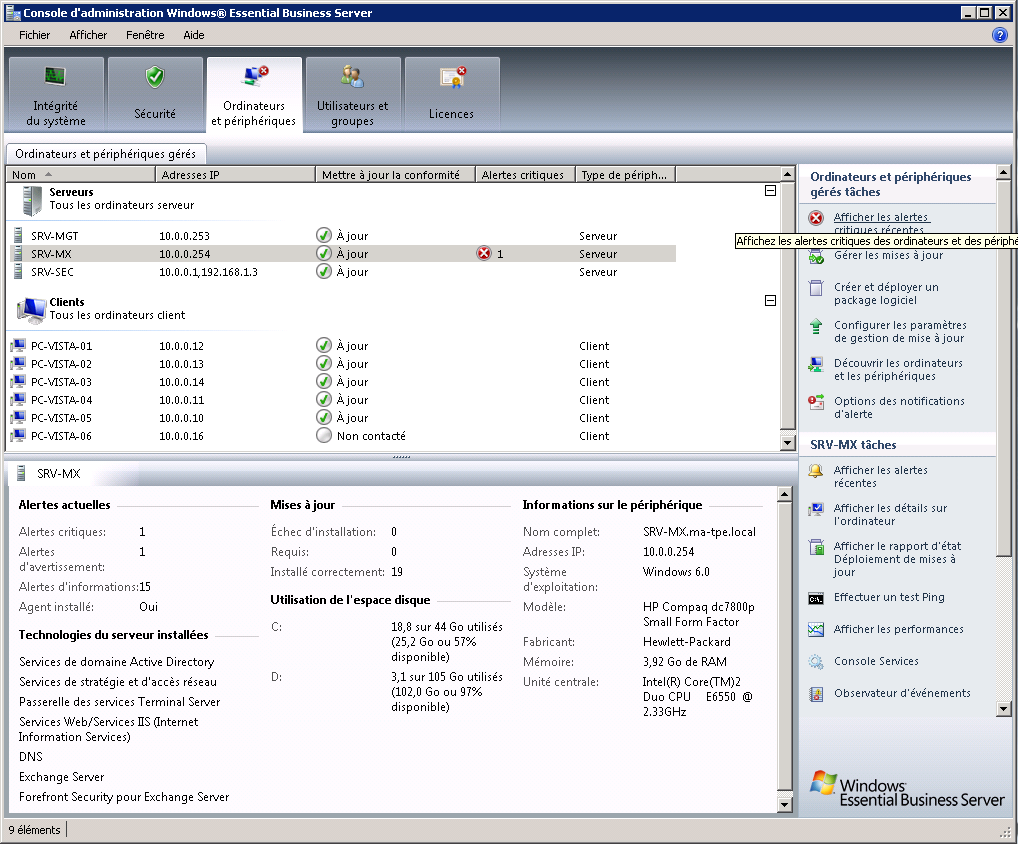 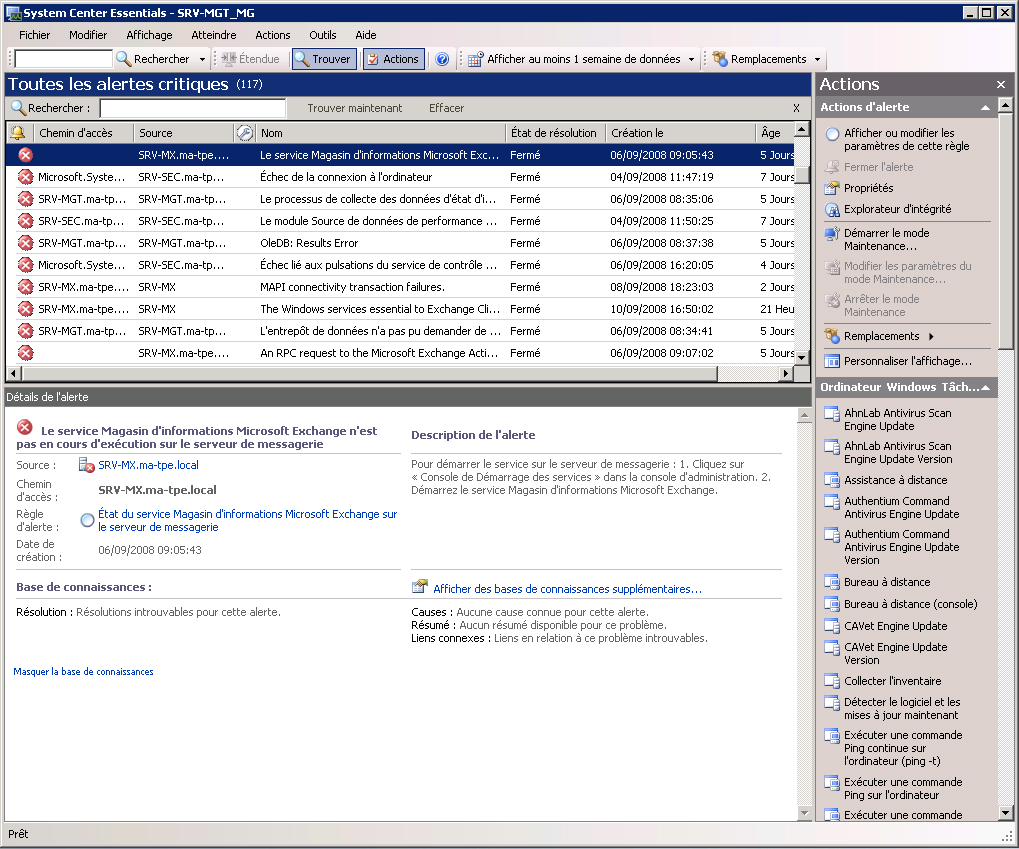 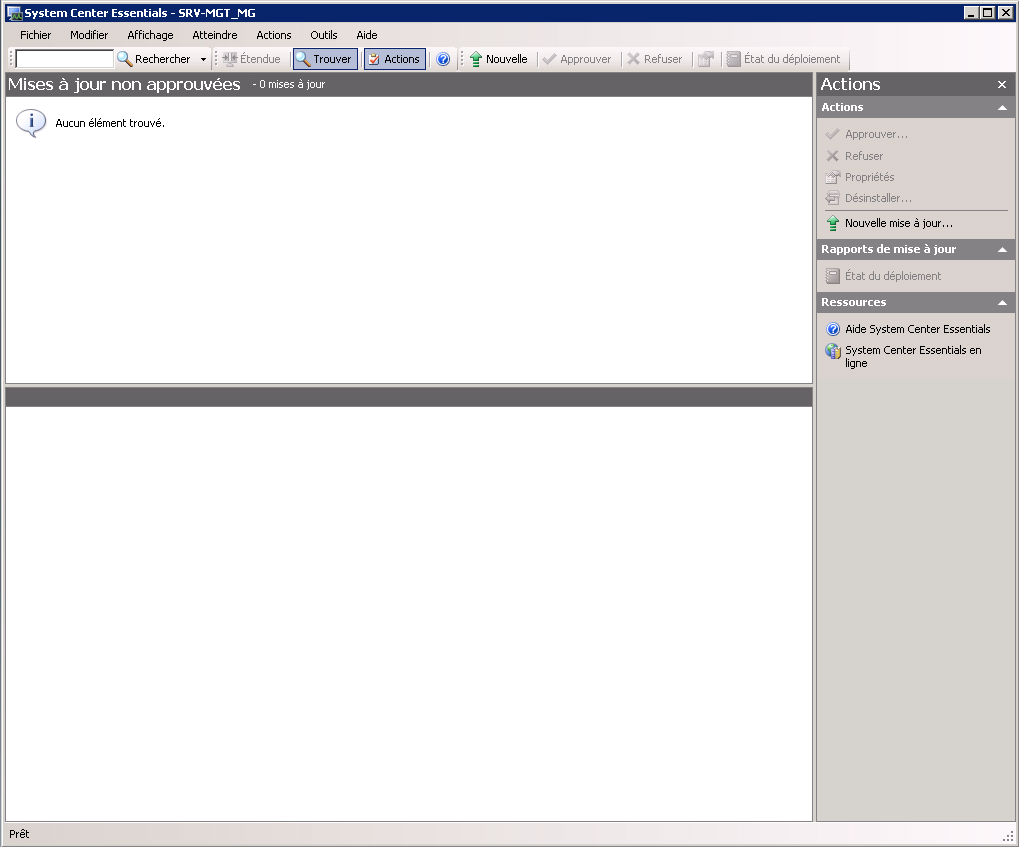 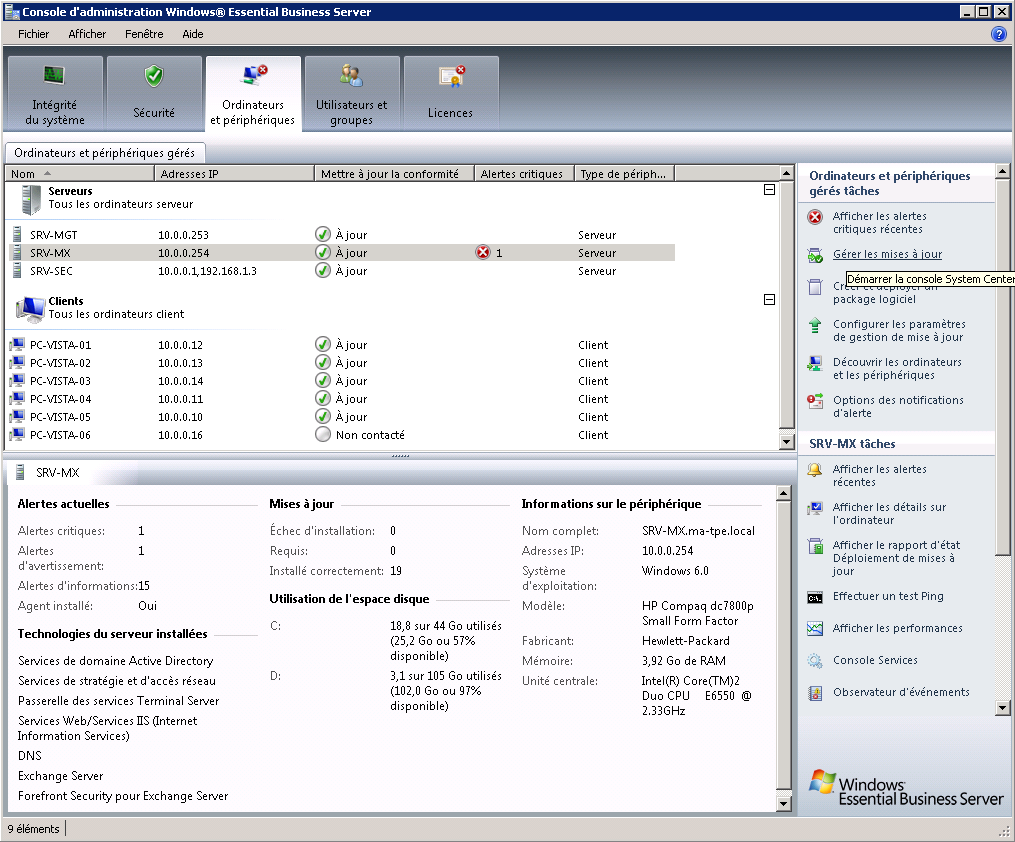 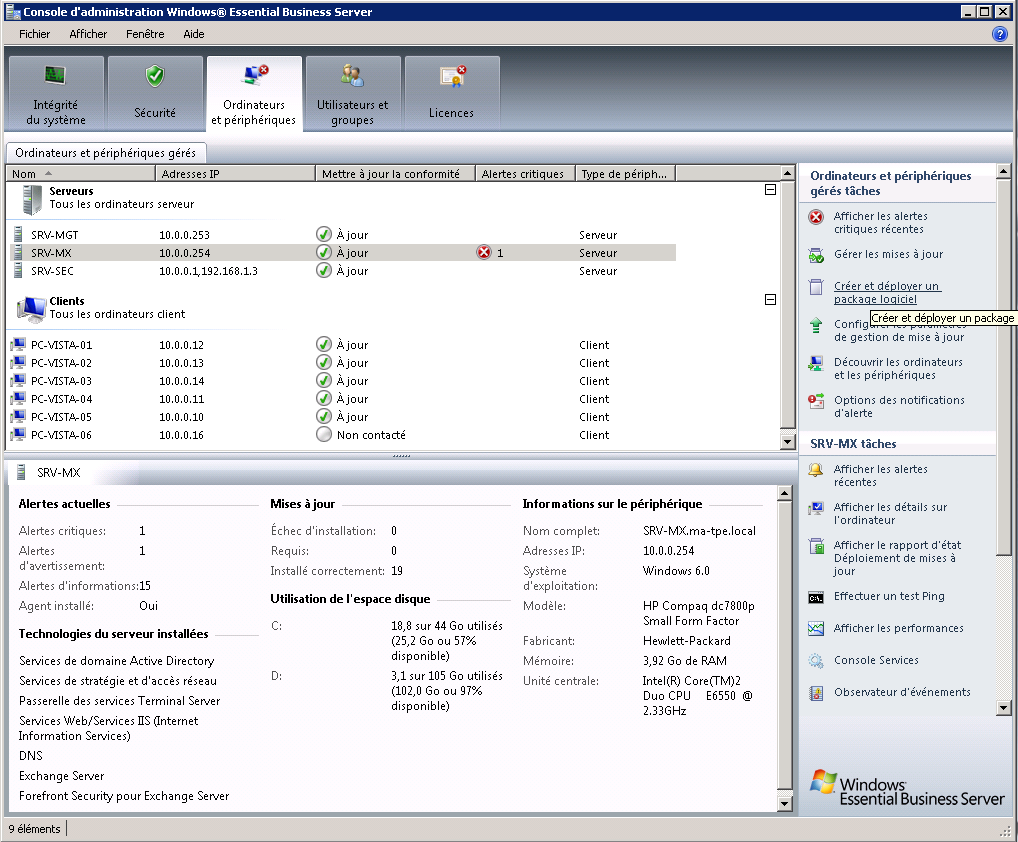 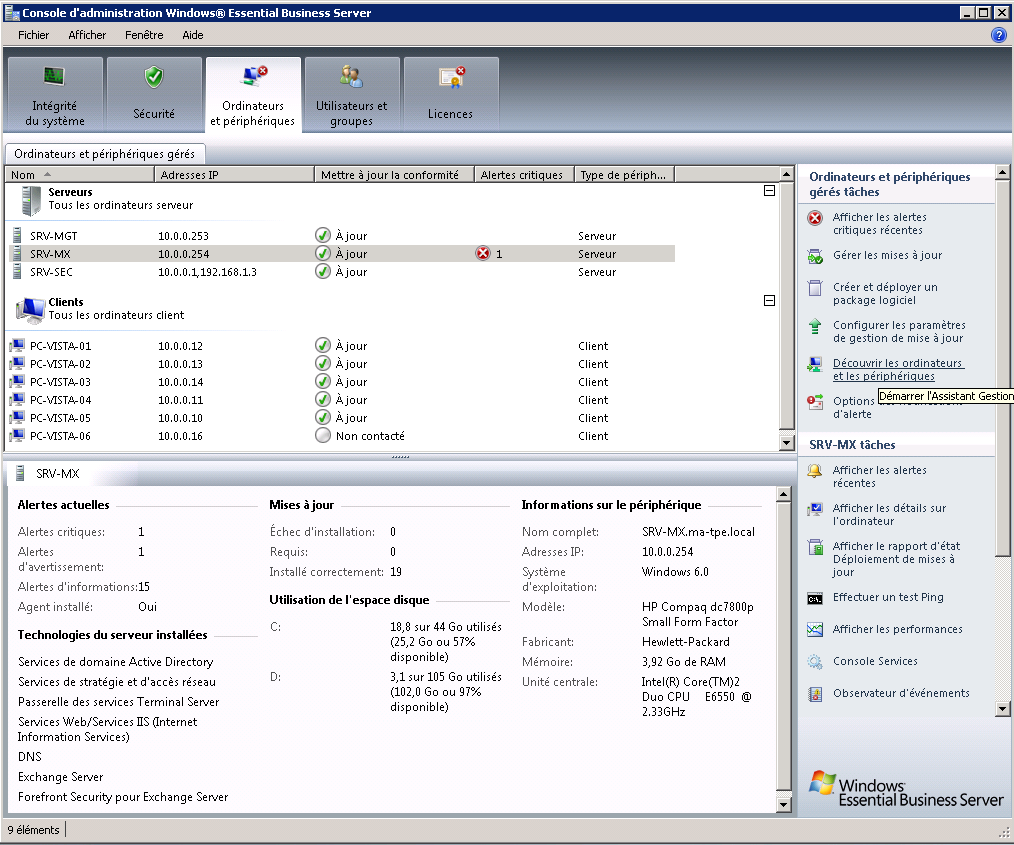 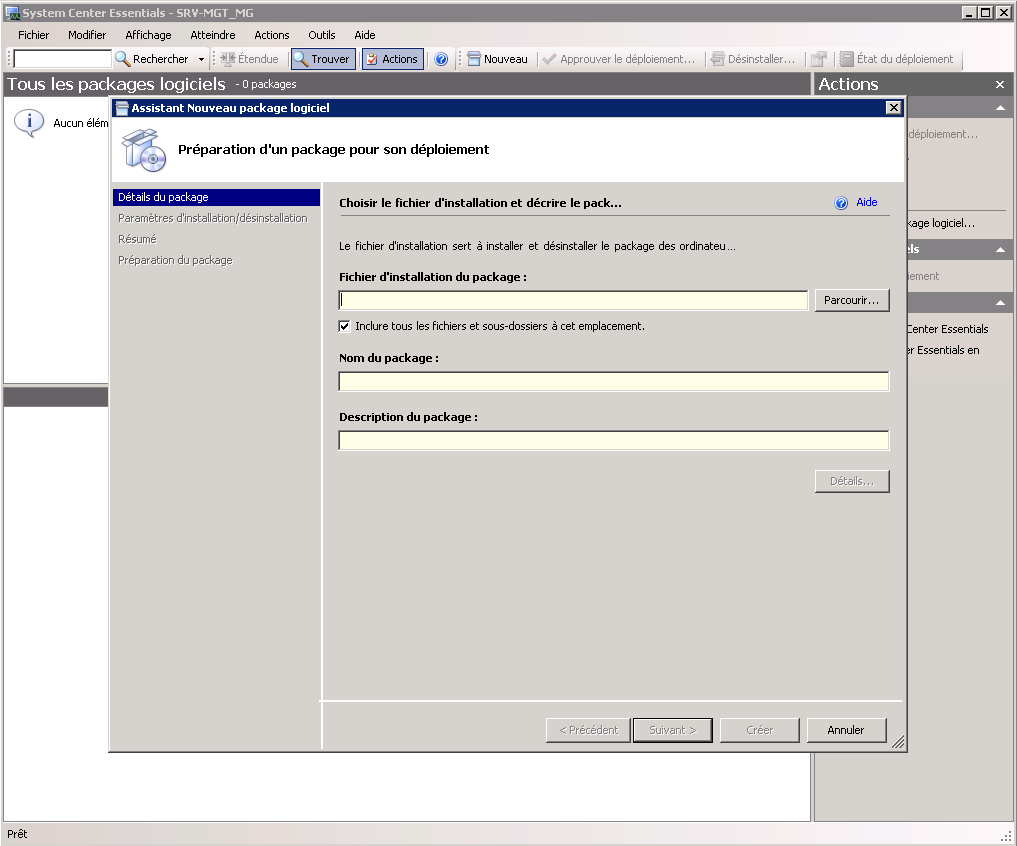 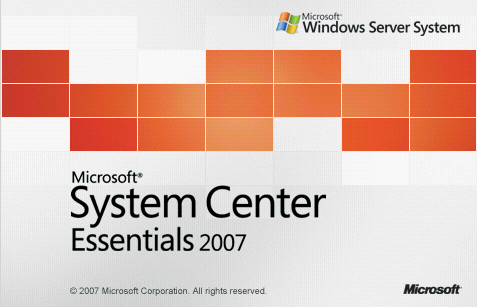 La Console d’Administration
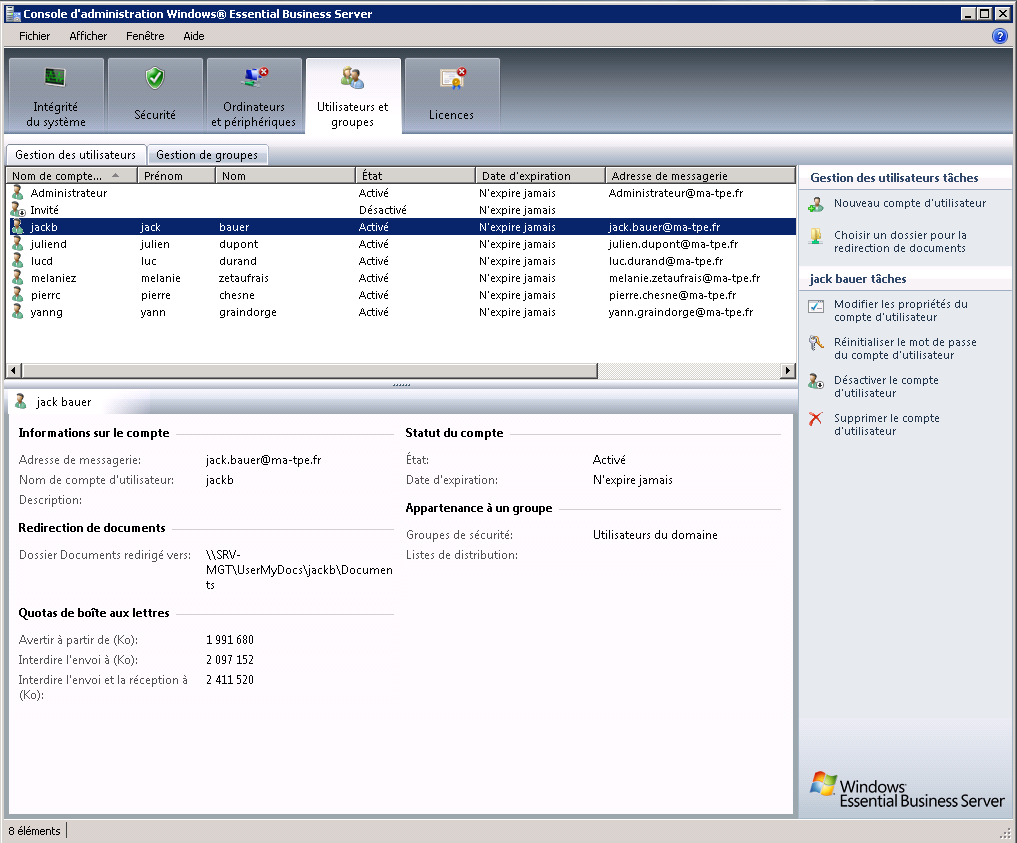 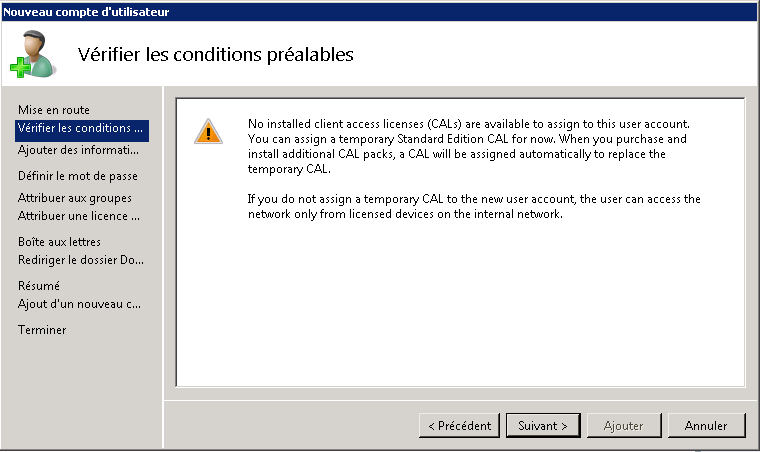 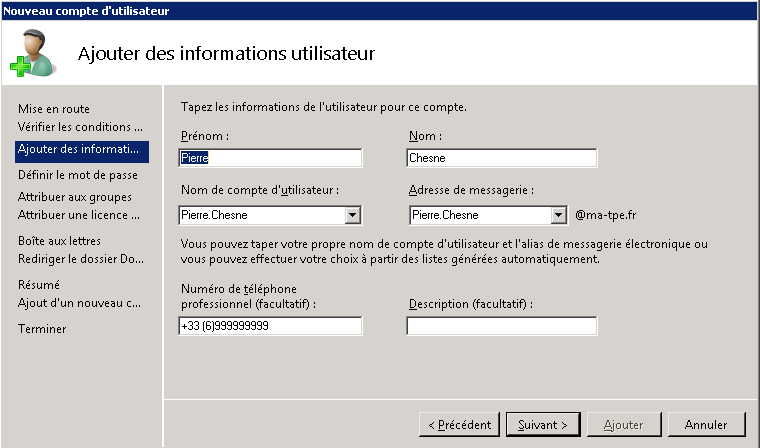 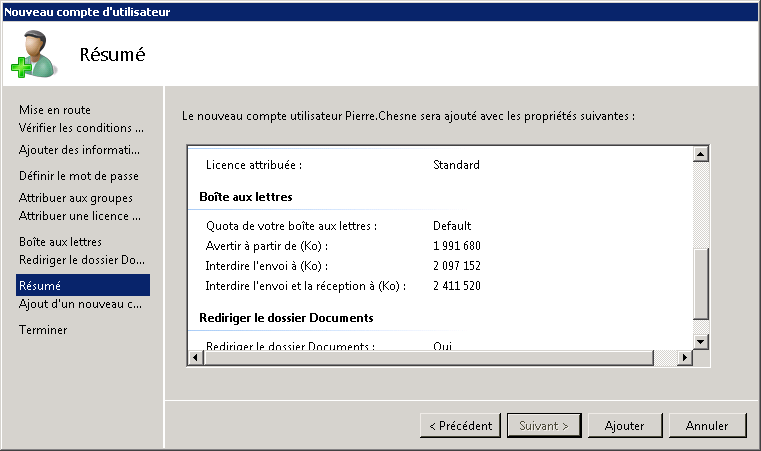 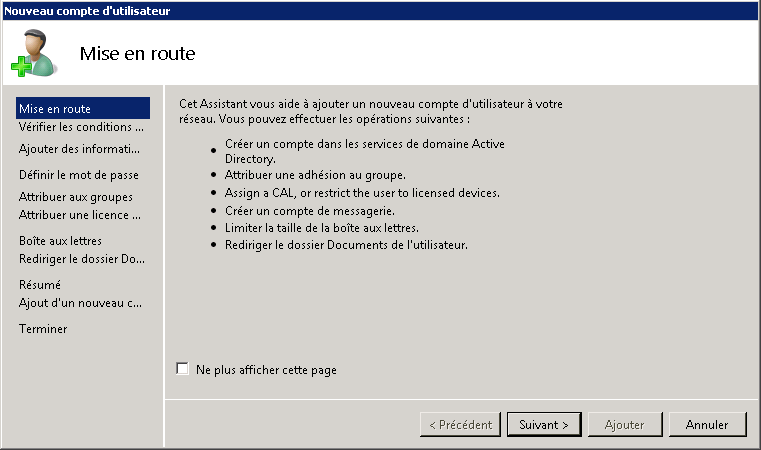 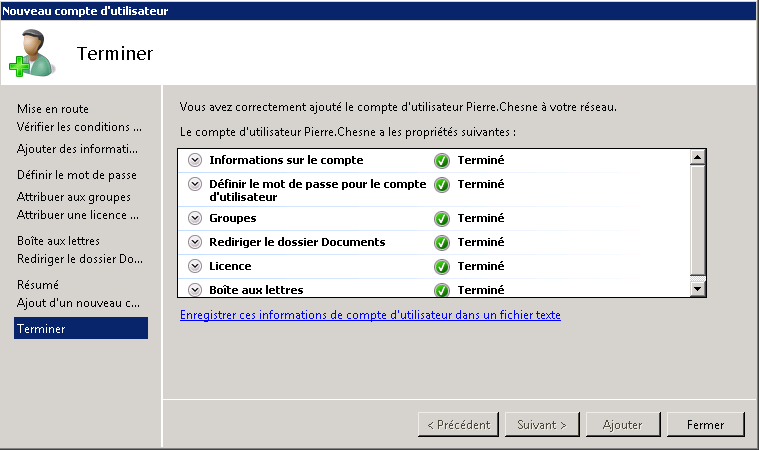 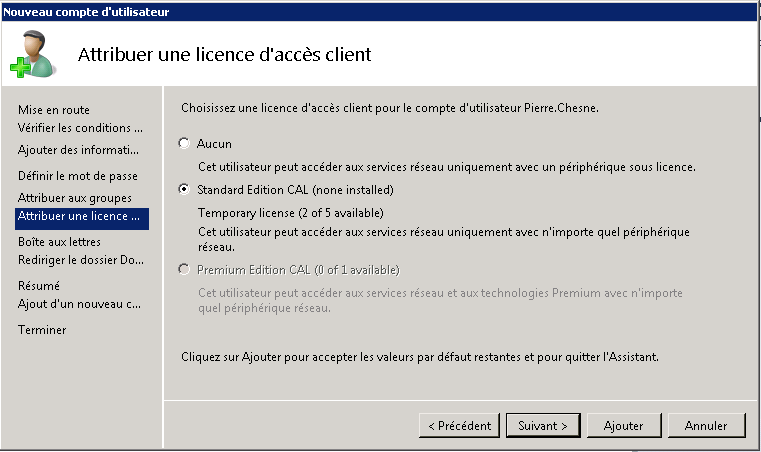 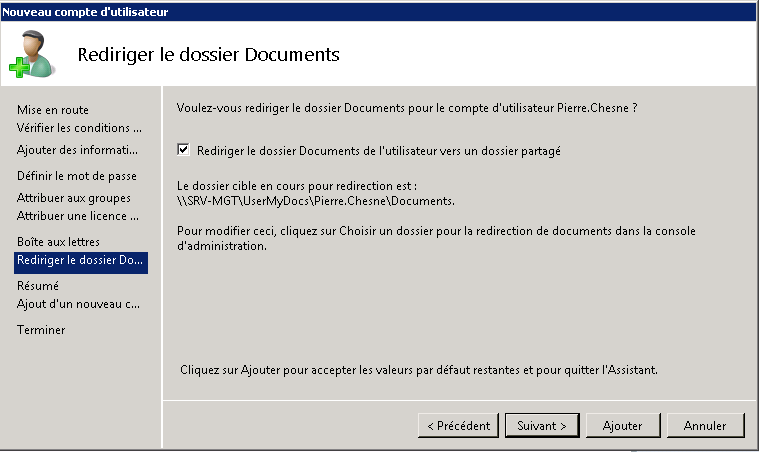 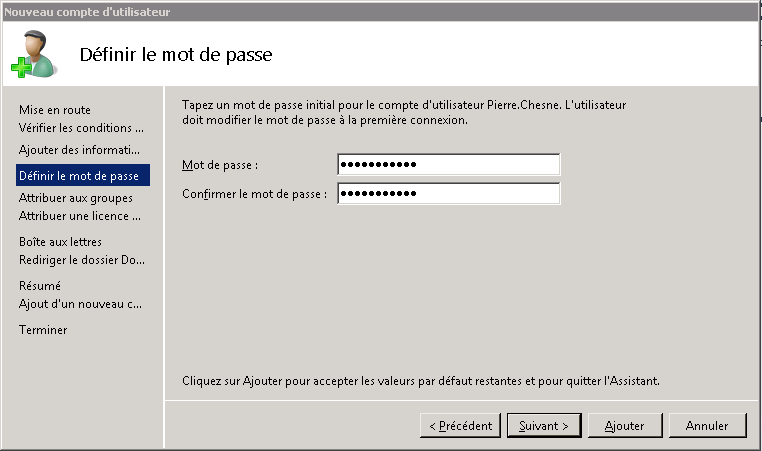 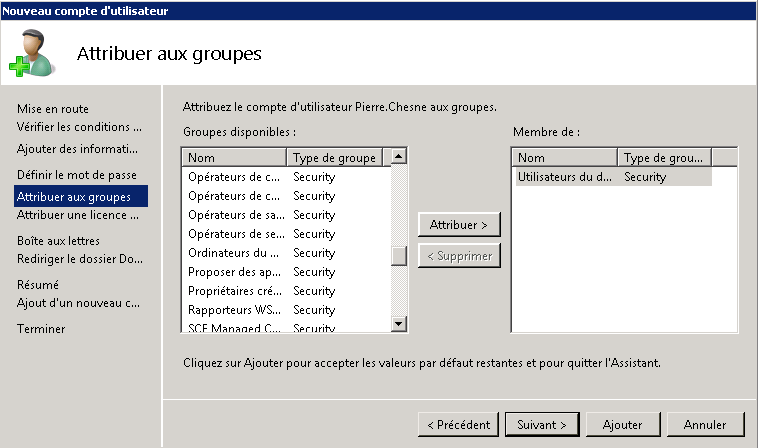 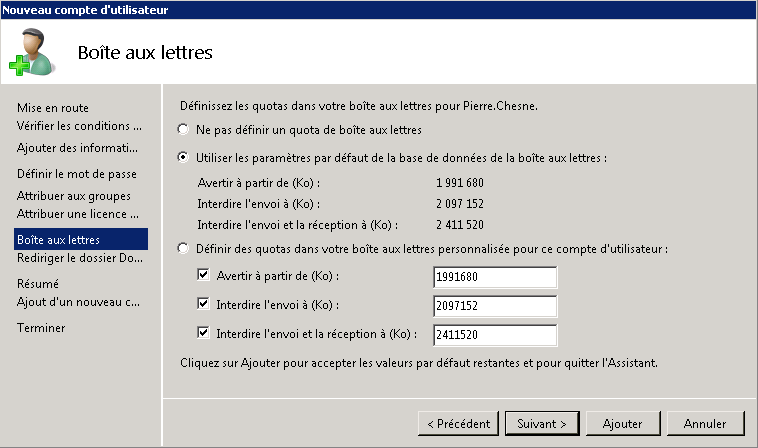 La Console d’Administration
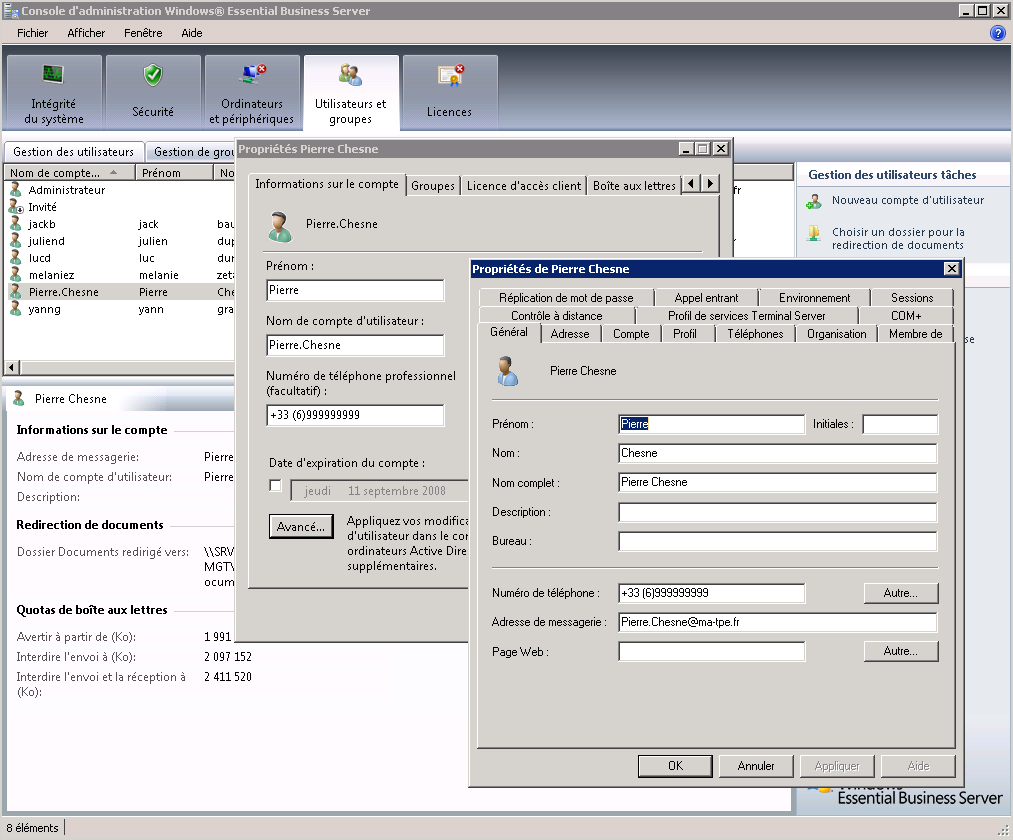 La Console d’Administration
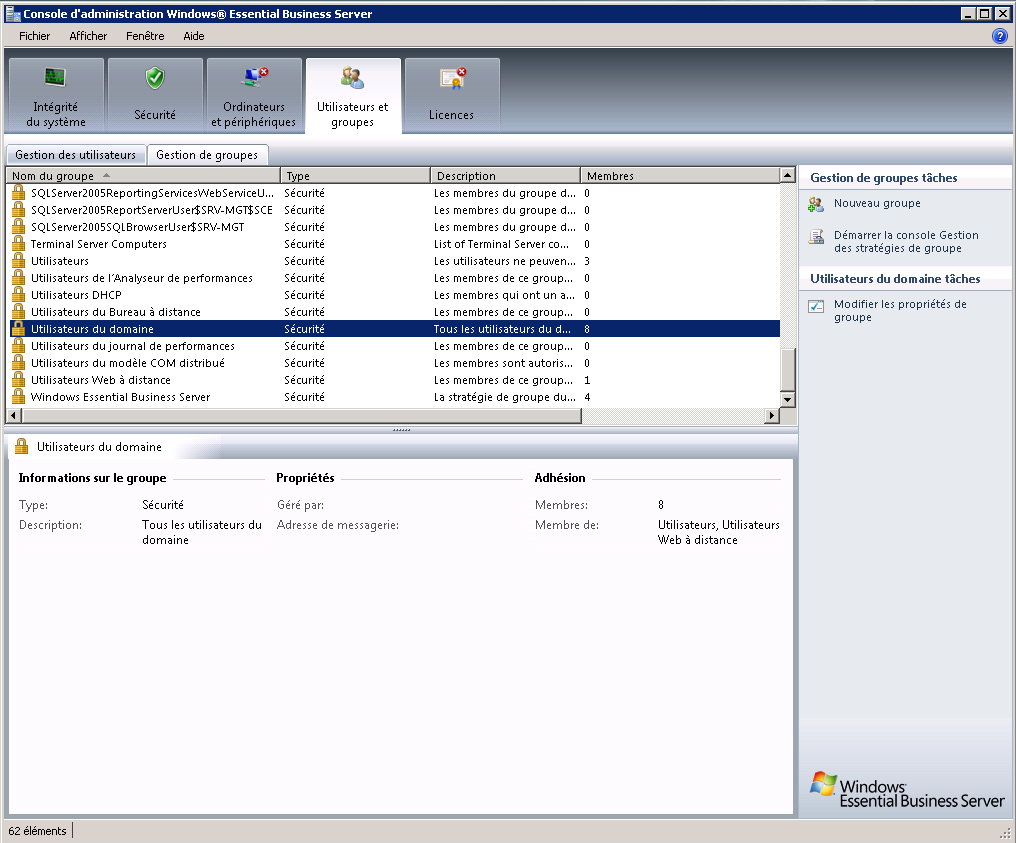 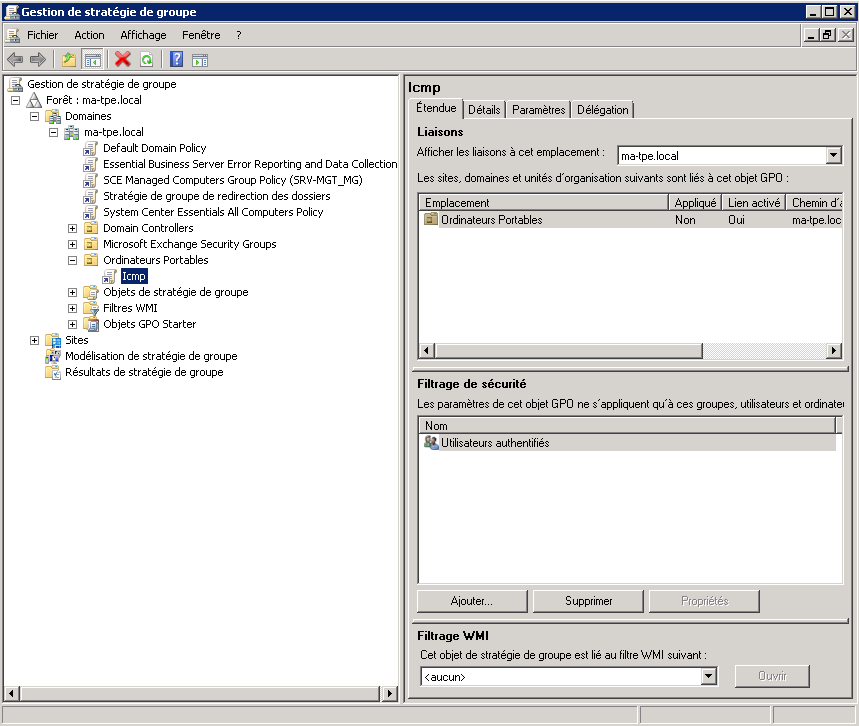 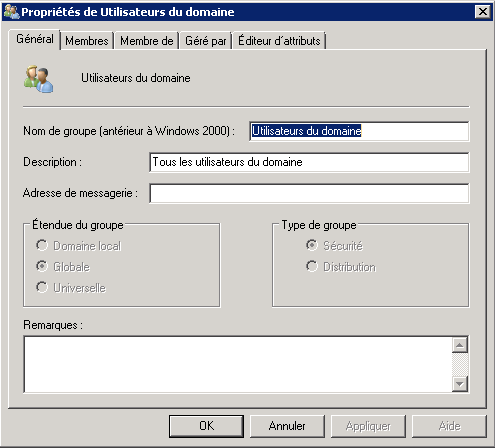 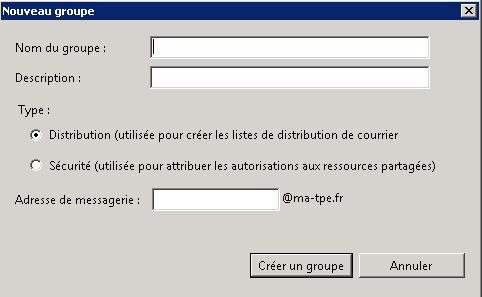 La Console d’Administration
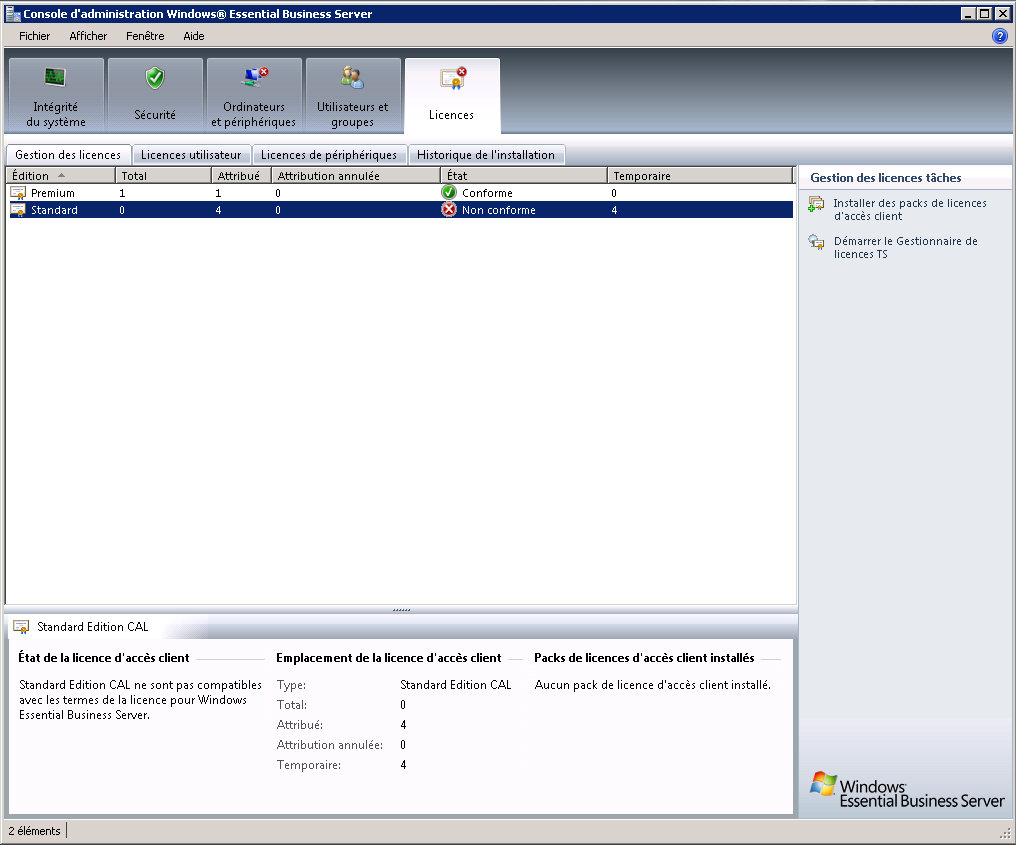 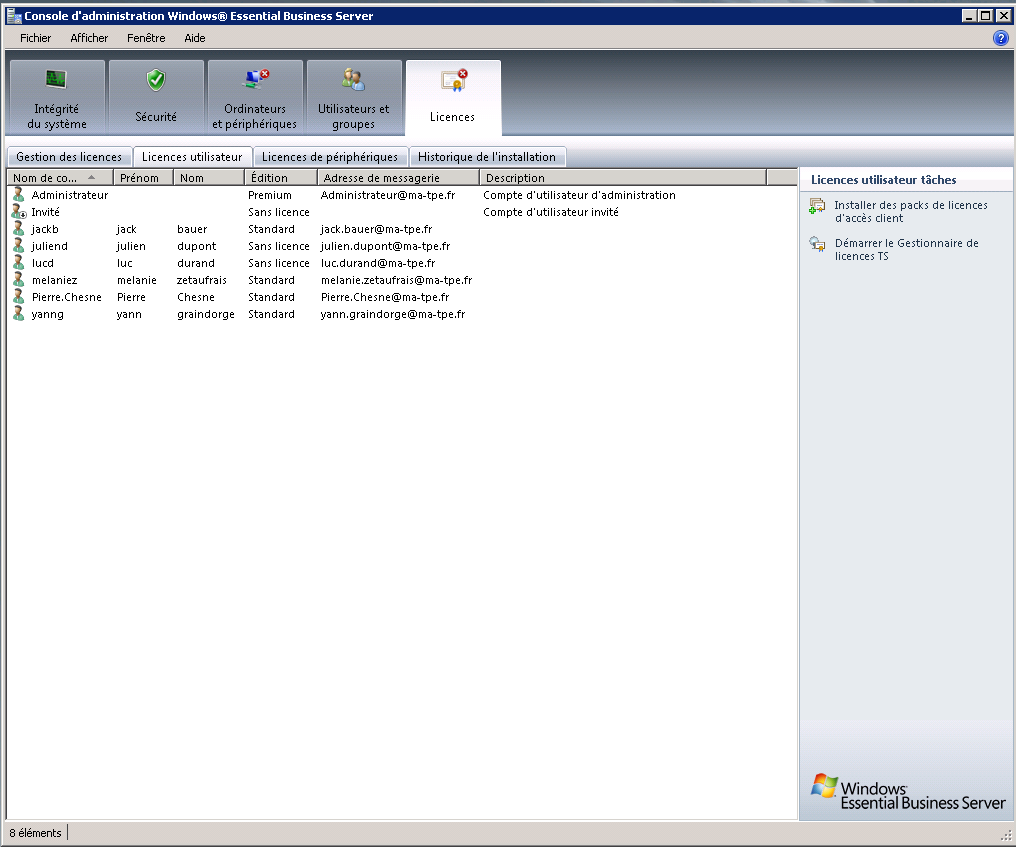 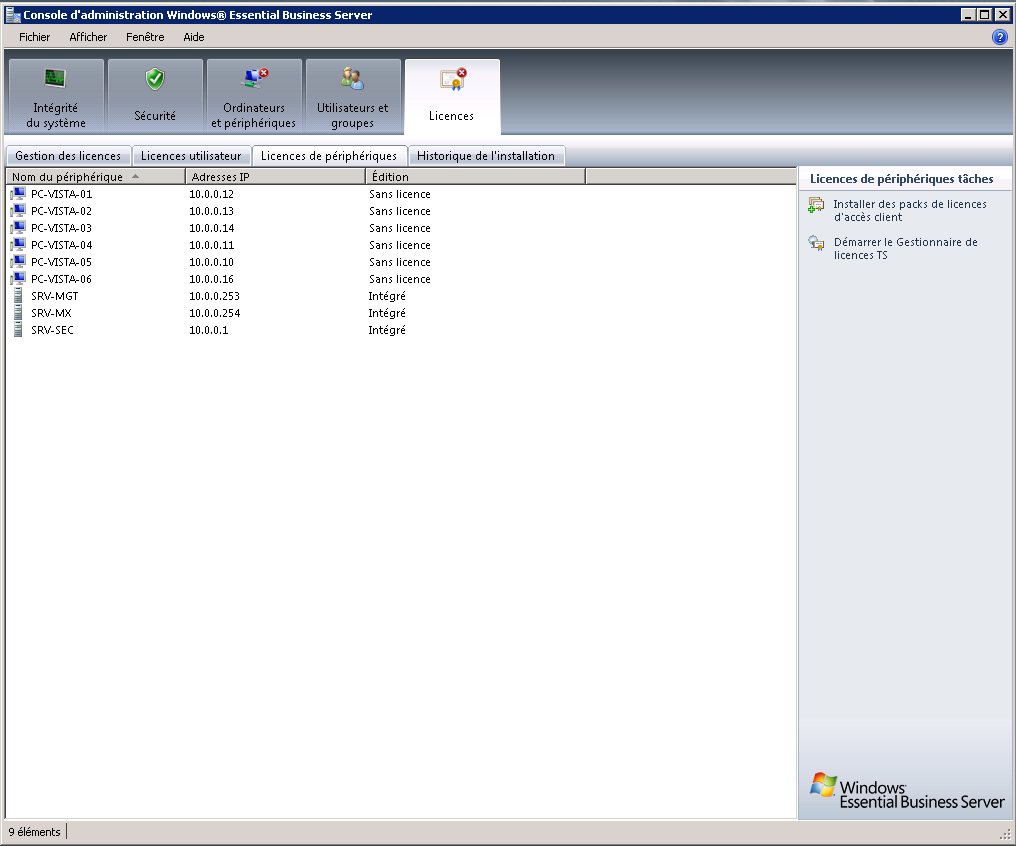 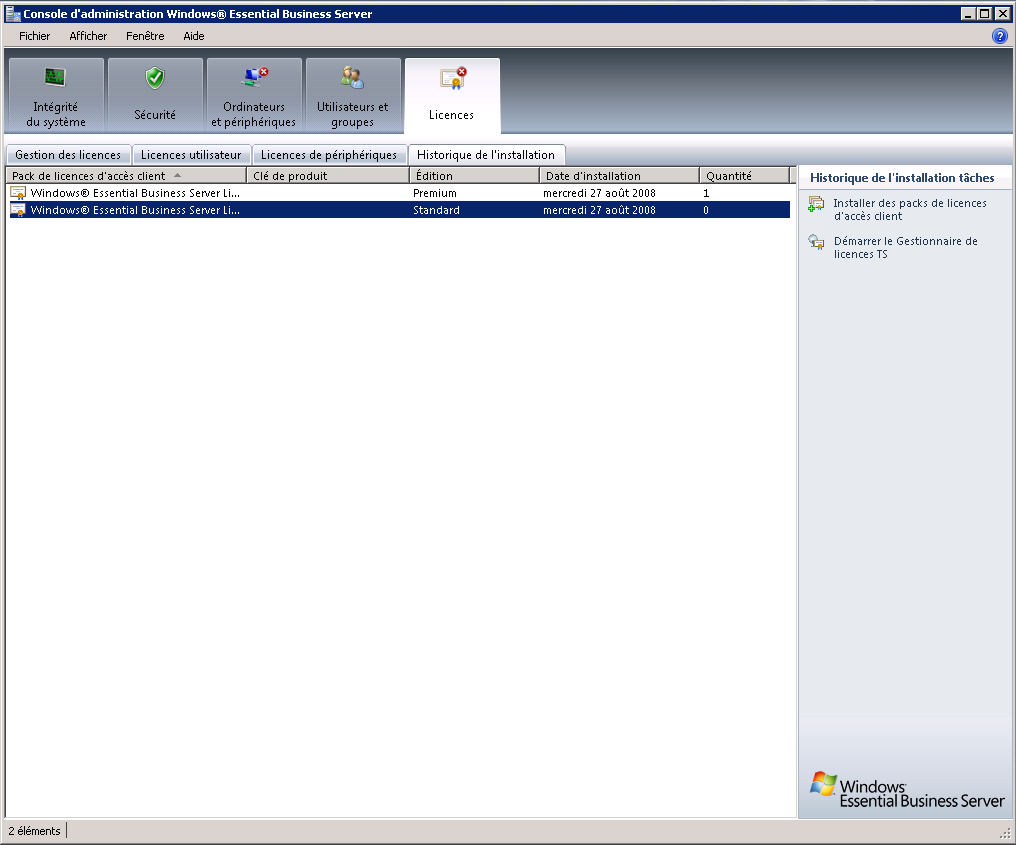 Postes de travail web à distance
Poste de Travail Web à Distance
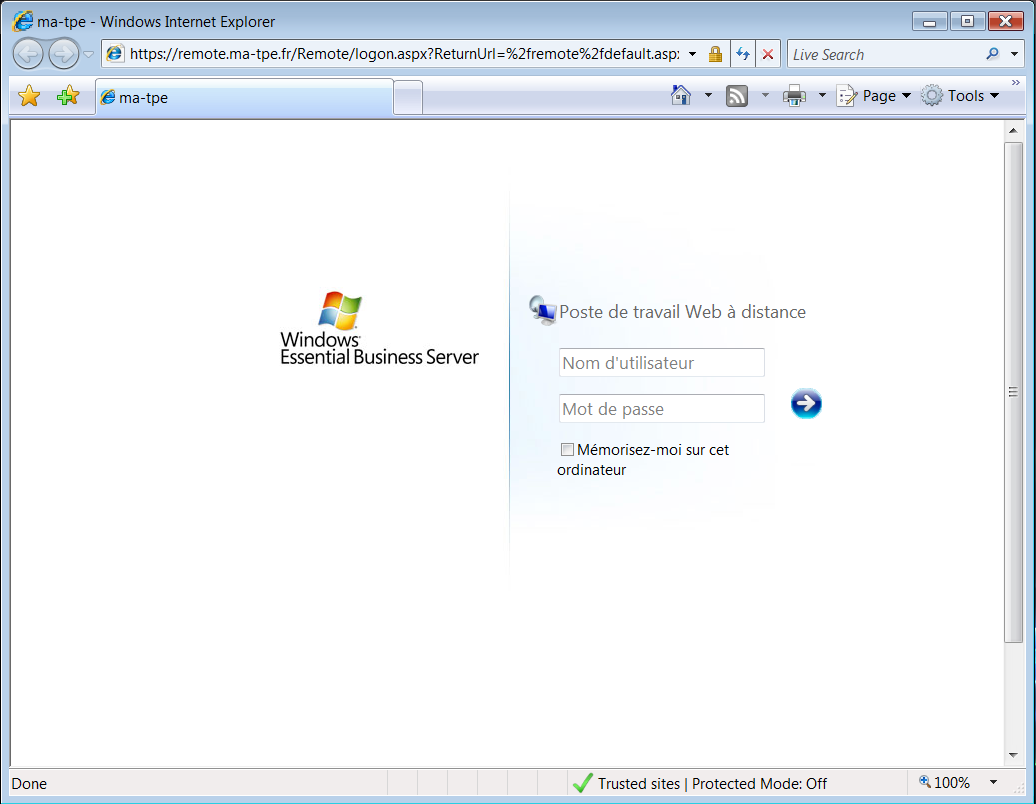 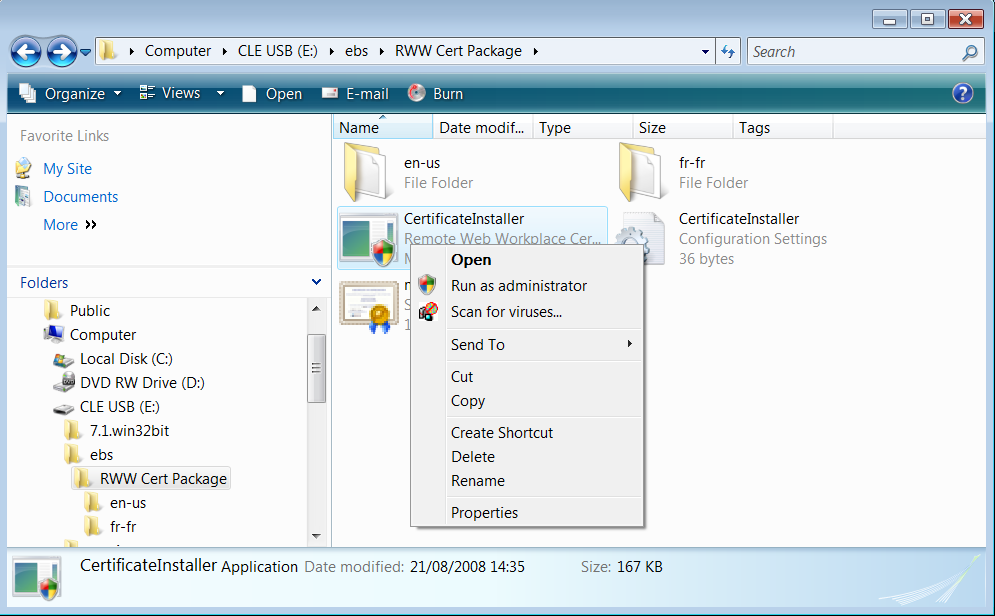 Poste de Travail Web à Distance
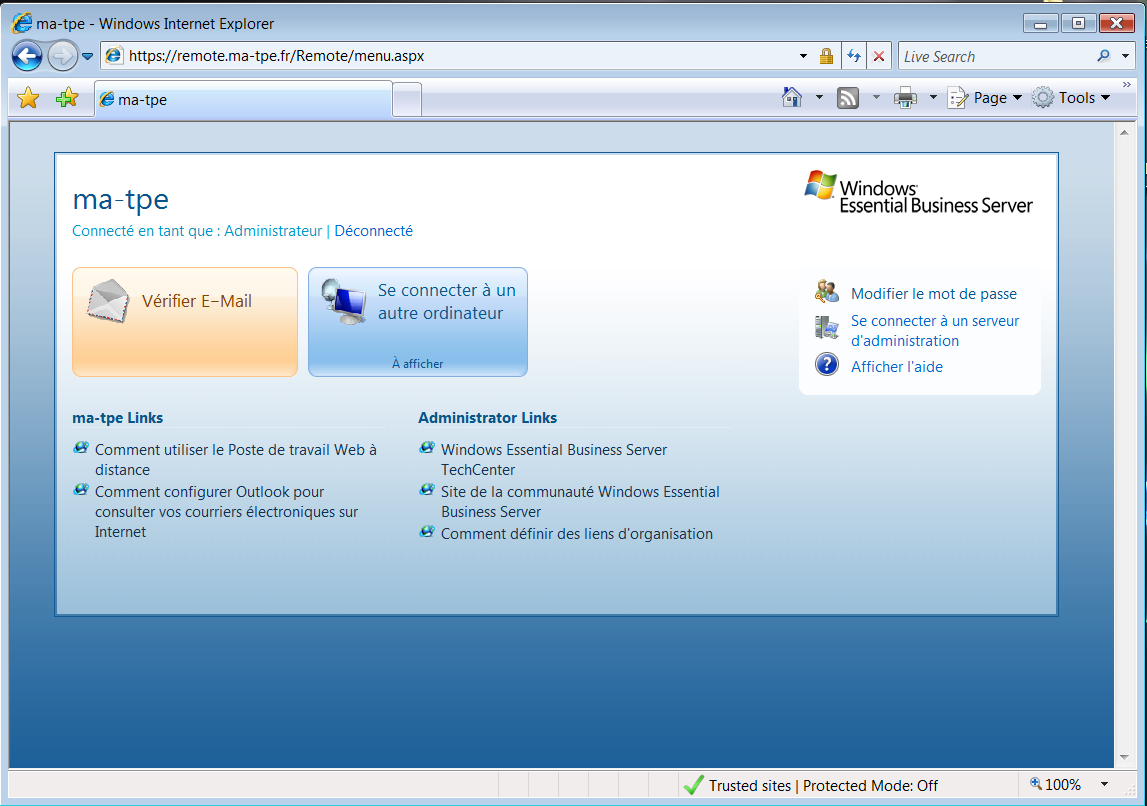 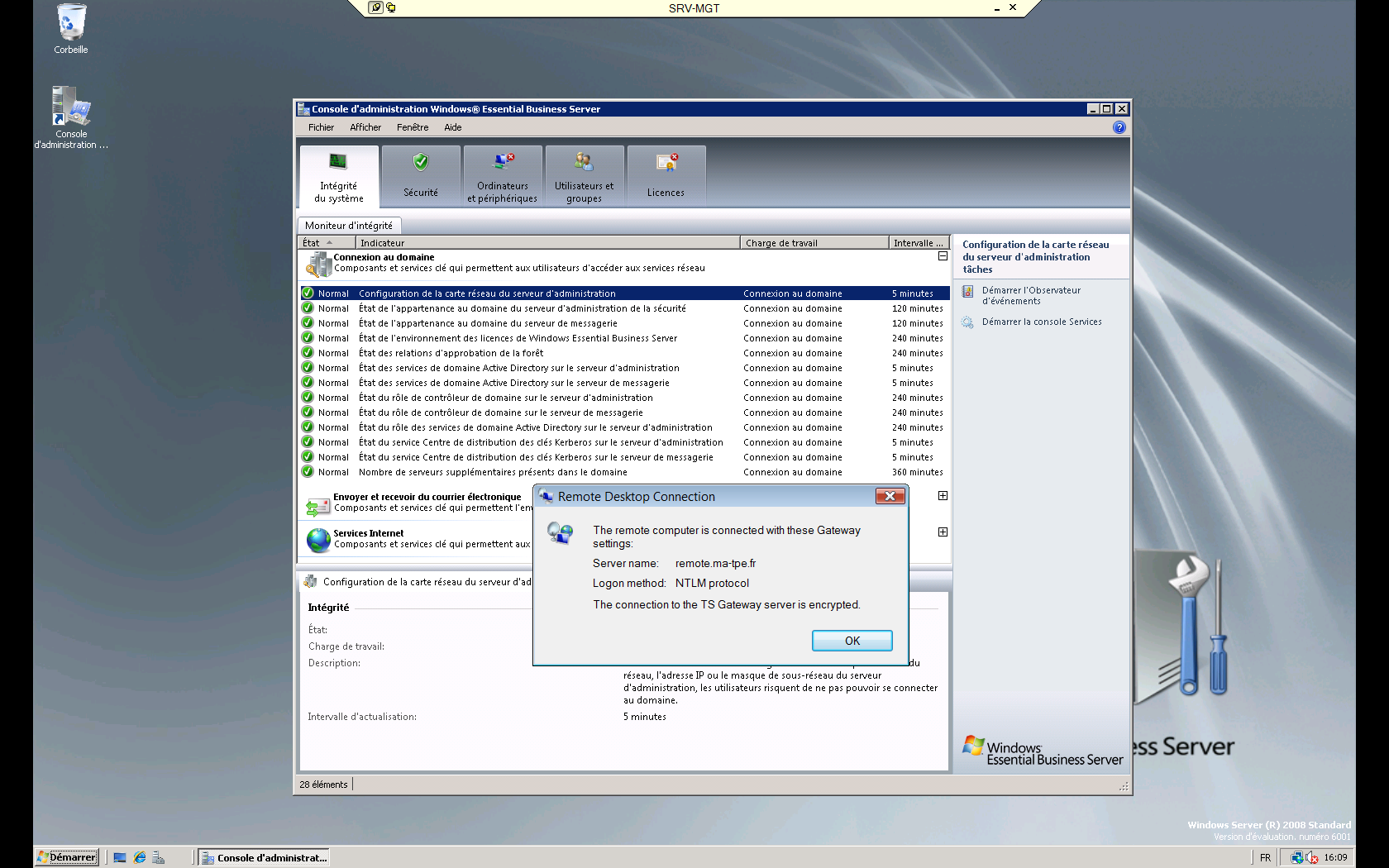 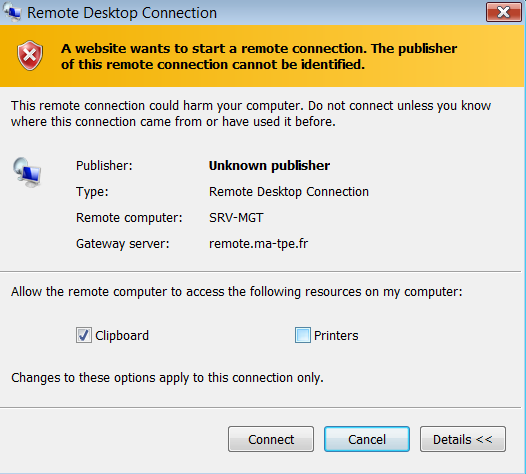 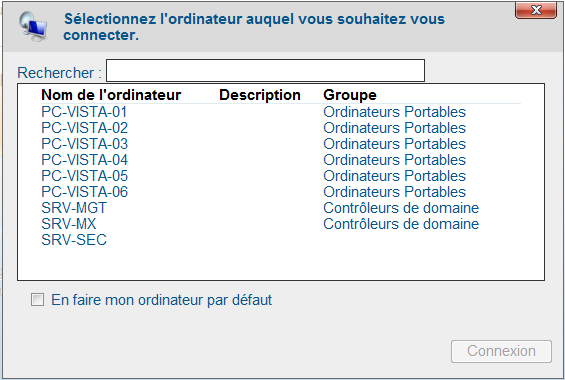 Poste de Travail Web à Distance
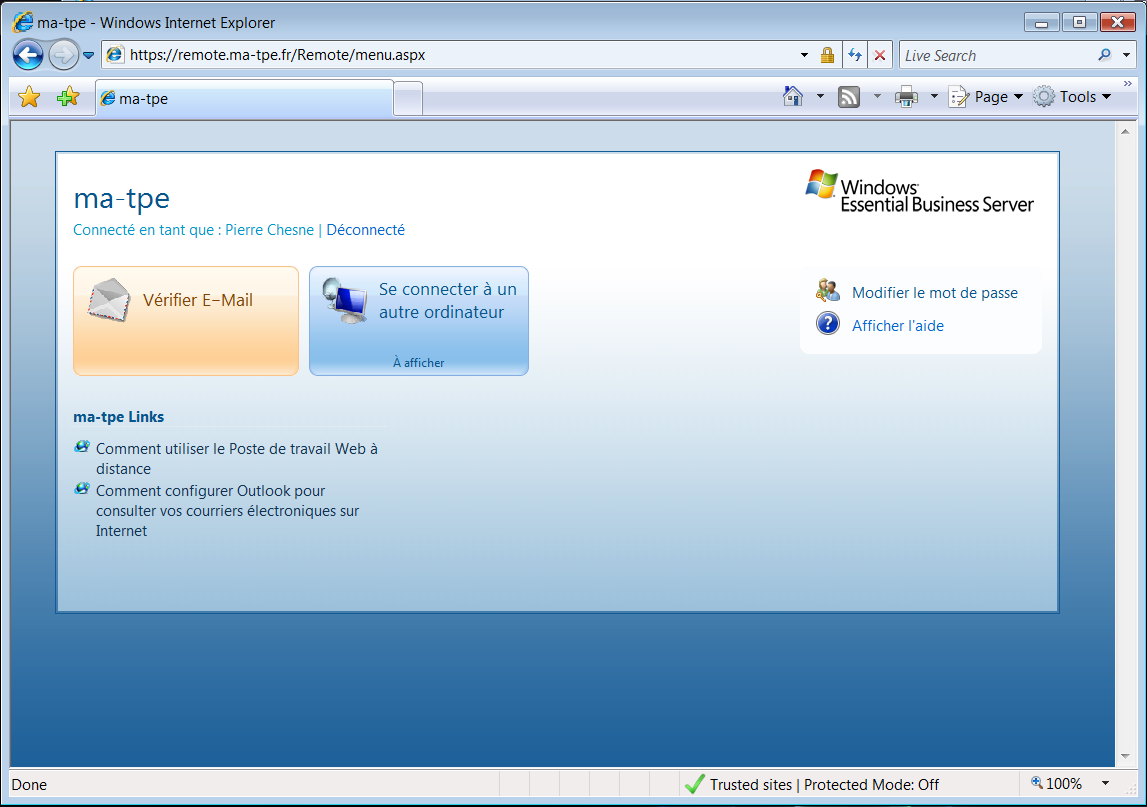 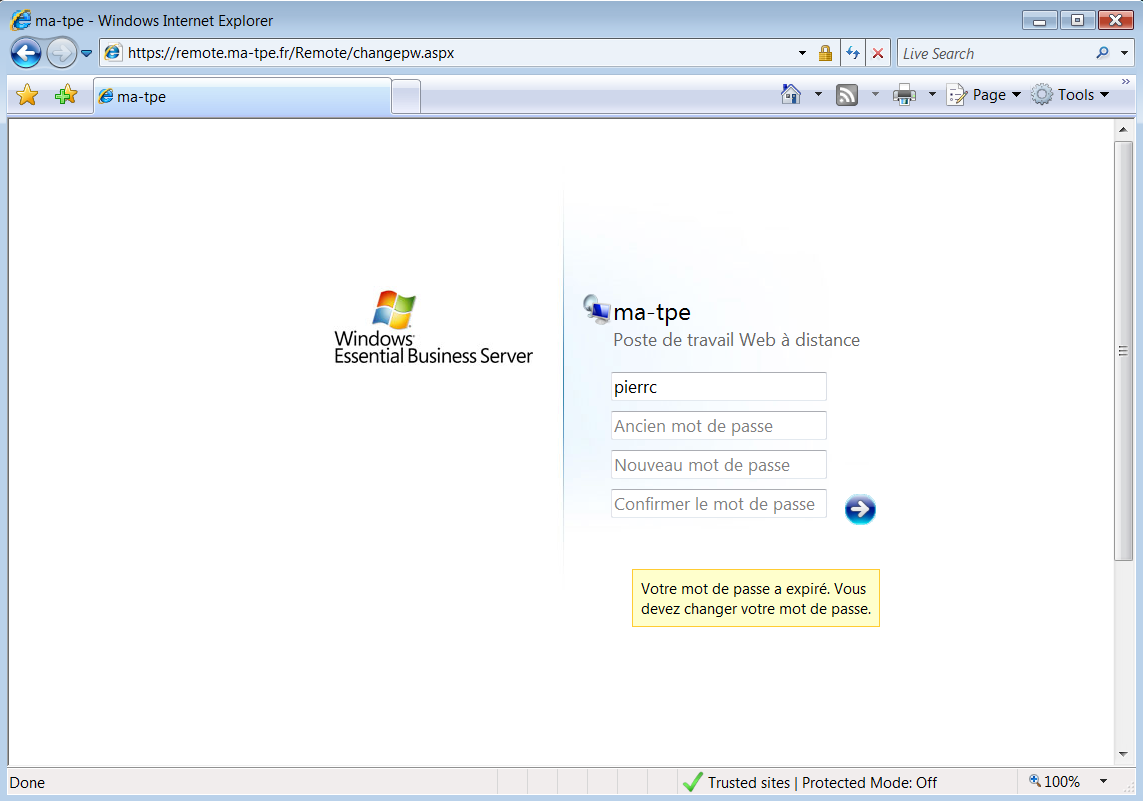 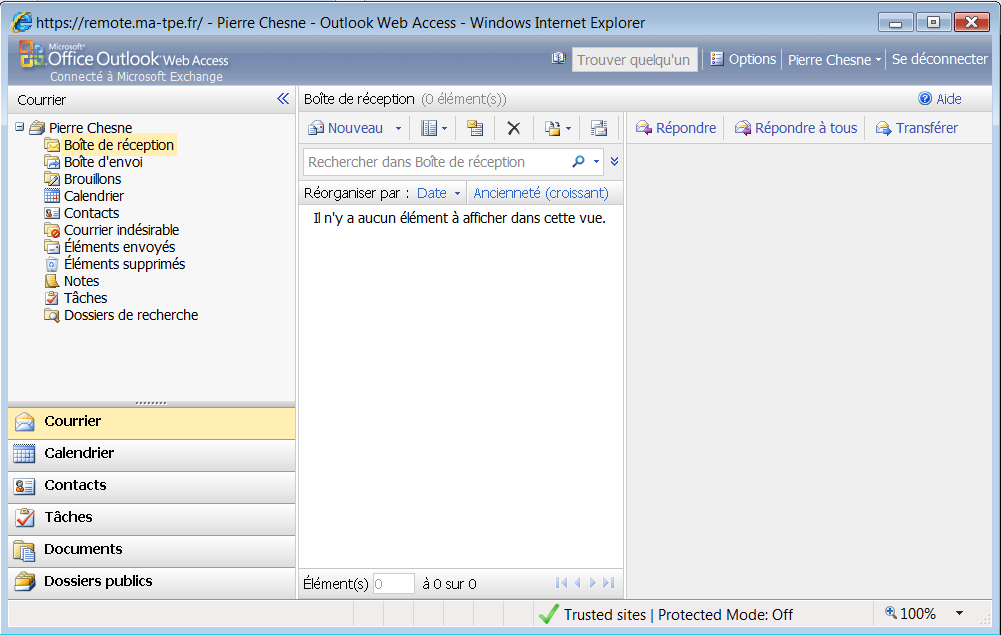 Poste de Travail Web à Distance
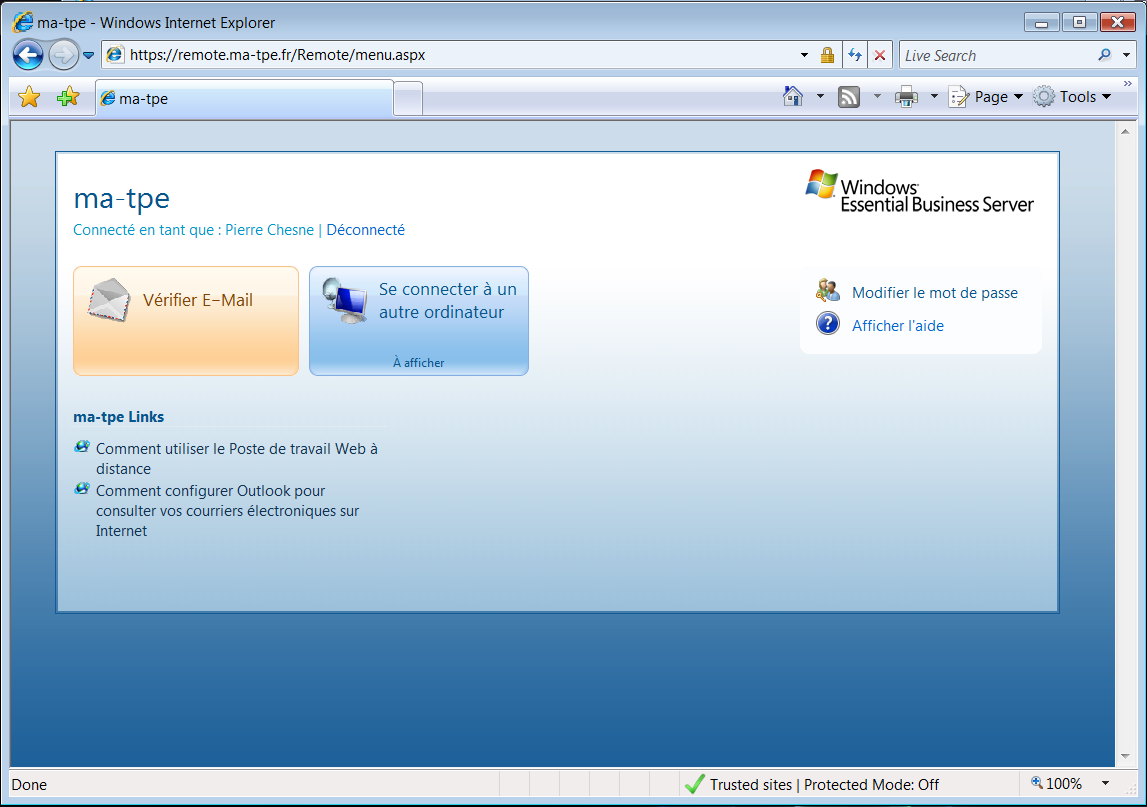 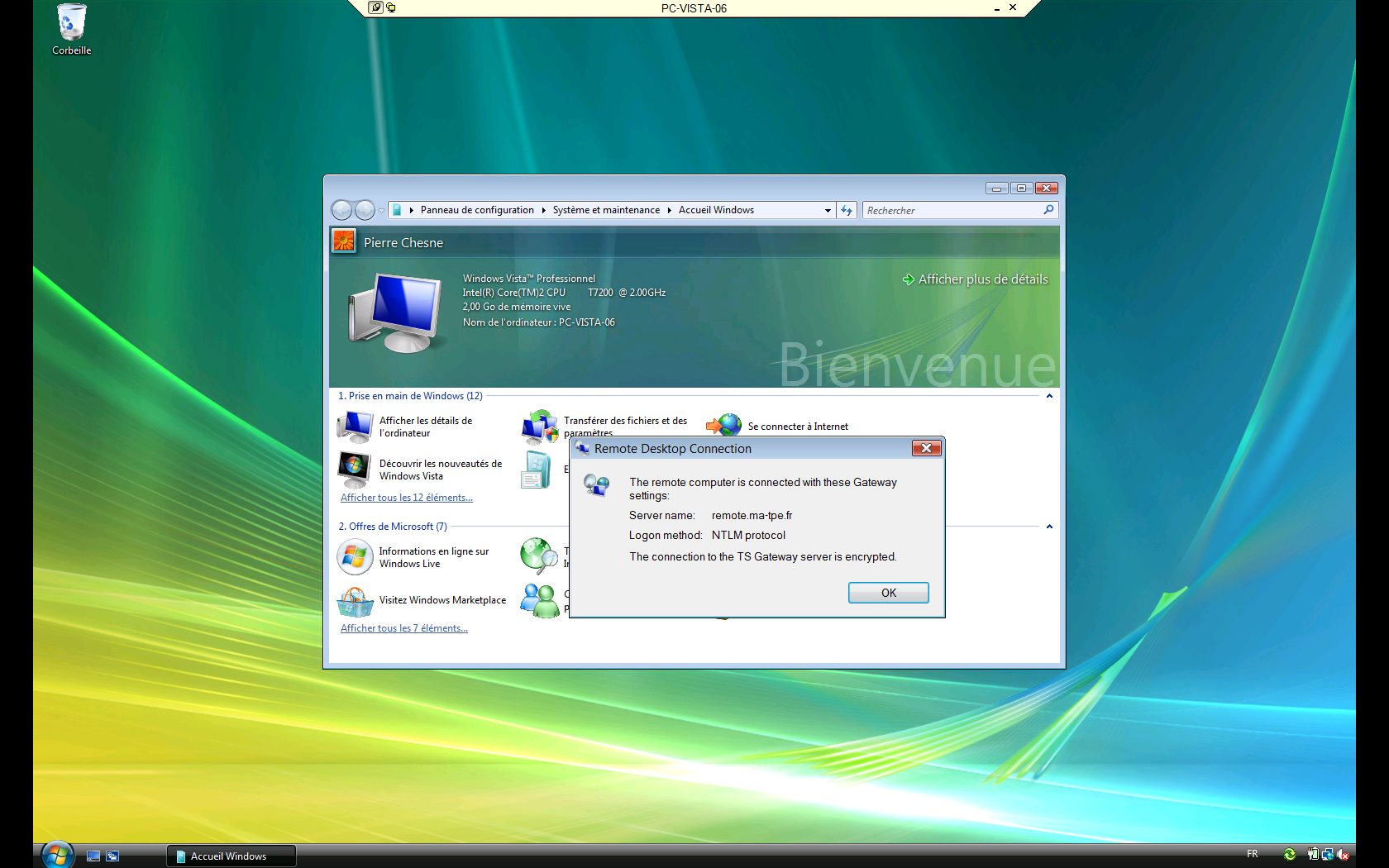 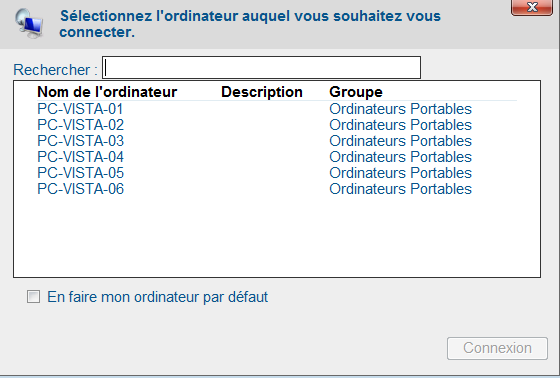 L’engagement Microsoft 
pour les développeurs :
msdn.microsoft.com
La référence technique
 pour les IT Pros :
technet.microsoft.com
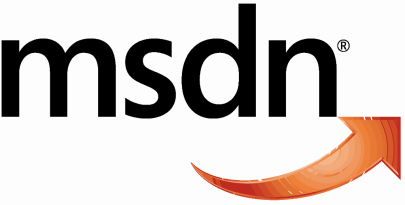 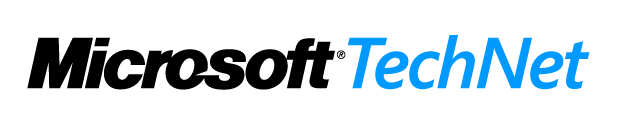 Abonnement TechNet Plus :
Versions d’éval + 2 incidents support
Visual Studio 2008 +
Abonnement MSDN Premium
S’informer - Un portail d’informations, des événements, une newsletter bimensuelle personnalisée
Se former - Des webcasts, des articles techniques, des téléchargements, des forums pour échanger avec vos pairs
Bénéficier de services -  Des cursus de formations et de certifications, des offres de support technique
Certifications : Programme de nouvelle génération
Série Master – Ce programme valide les compétences technologiques de très haut niveau des individus sur les plateformes Microsoft
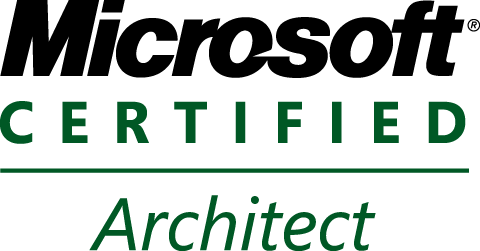 Série  Architecture– le programme Microsoft Certified Architect permet aux entreprises d’identifier facilement les architectes en informatique très expérimentés, ayant suivi un processus de validation particulièrement rigoureux.
Série Métier – Ce programme valide un ensemble complet de compétences à jour, permettant au professionel de réussir dans son métier et d’être très performant.
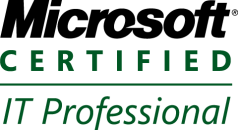 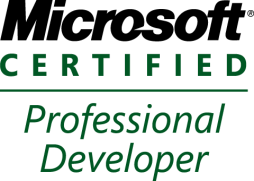 Une certification recherchée par les entreprises
4 séries et 5 titres adaptés et ciblés à chaque métier.

Un label pour votre expertiseLes certifications Microsoft permettent la validation de votre expertise : une certification constitue la preuve pour vos clients ou votre société de vos compétences sur les produits et technologies Microsoft.

Un gage de qualité pour l'entreprise
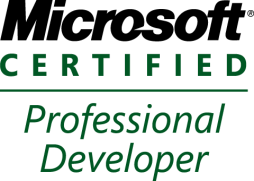 Master
Série Technologie – Ces certifications vous permettent d’approfondir vos connaissances sur des technologies Microsoft spécifiques et d’obtenir toutes les compétences nécessaires pour les exploiter à fond.
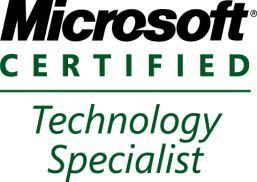 [Speaker Notes: Microsoft a créé une nouvelle génération de certifications pour mieux répondre aux attentes des clients. Avant d’apporter ces changements, nous nous sommes adressés à nos clients pour mieux comprendre ce qu’ils recherchaient. En règle générale, ils nous ont laissé entendre que le programme devait être : - mieux ciblé et plus souple. - rigoureux et crédible. - simple et approprié. 

Nous vous proposons donc un programme de certification : 4 séries (technologie, métier, master, architecture) et 5 titres adaptés (technique, It pro, développeurs…) et ciblés à chaque métier. 
Les examens de nouvelle génération comprend uniquement les cursus des produits de version à partir de 2005 (SQL Server 2005, Exchange Server 2007, Windows Server 2008…) http://www.microsoft.com/france/formation/nouvelle_certification/default.mspx 

L’ancien programme avec les anciens cursus de certification est toujours d’actualité (MCSE,MCSA Windows Server 2003..)

Les examens seront mis à jour au fur et à mesure ! 

Plus d’infos : http://www.microsoft.com/france/formation/cert/default.mspx]
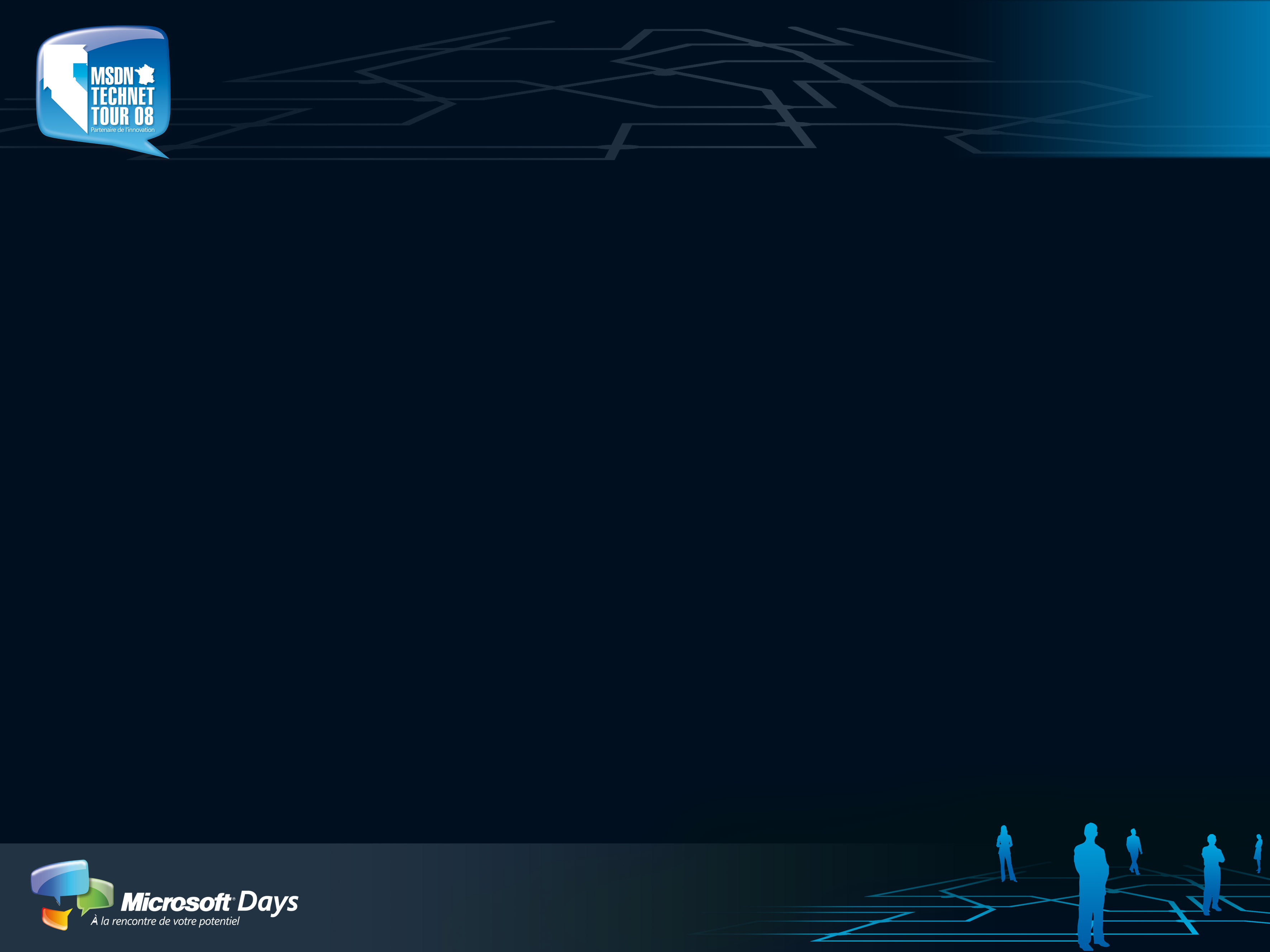 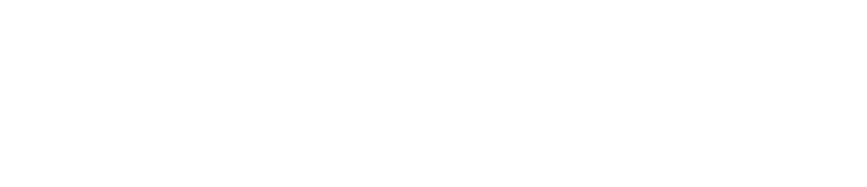 Votre potentiel. Notre passion. TM
© 2008 Microsoft Corporation. All rights reserved. Microsoft, Windows, Windows Vista and other product names are or may be registered trademarks and/or trademarks in the U.S. and/or other countries.
The information herein is for informational purposes only and represents the current view of Microsoft Corporation as of the date of this presentation.  Because Microsoft must respond to changing market conditions, it should not be interpreted to be a commitment on the part of Microsoft, and Microsoft cannot guarantee the accuracy of any information provided after the date of this presentation.  MICROSOFT MAKES NO WARRANTIES, EXPRESS, IMPLIED OR STATUTORY, AS TO THE INFORMATION IN THIS PRESENTATION.